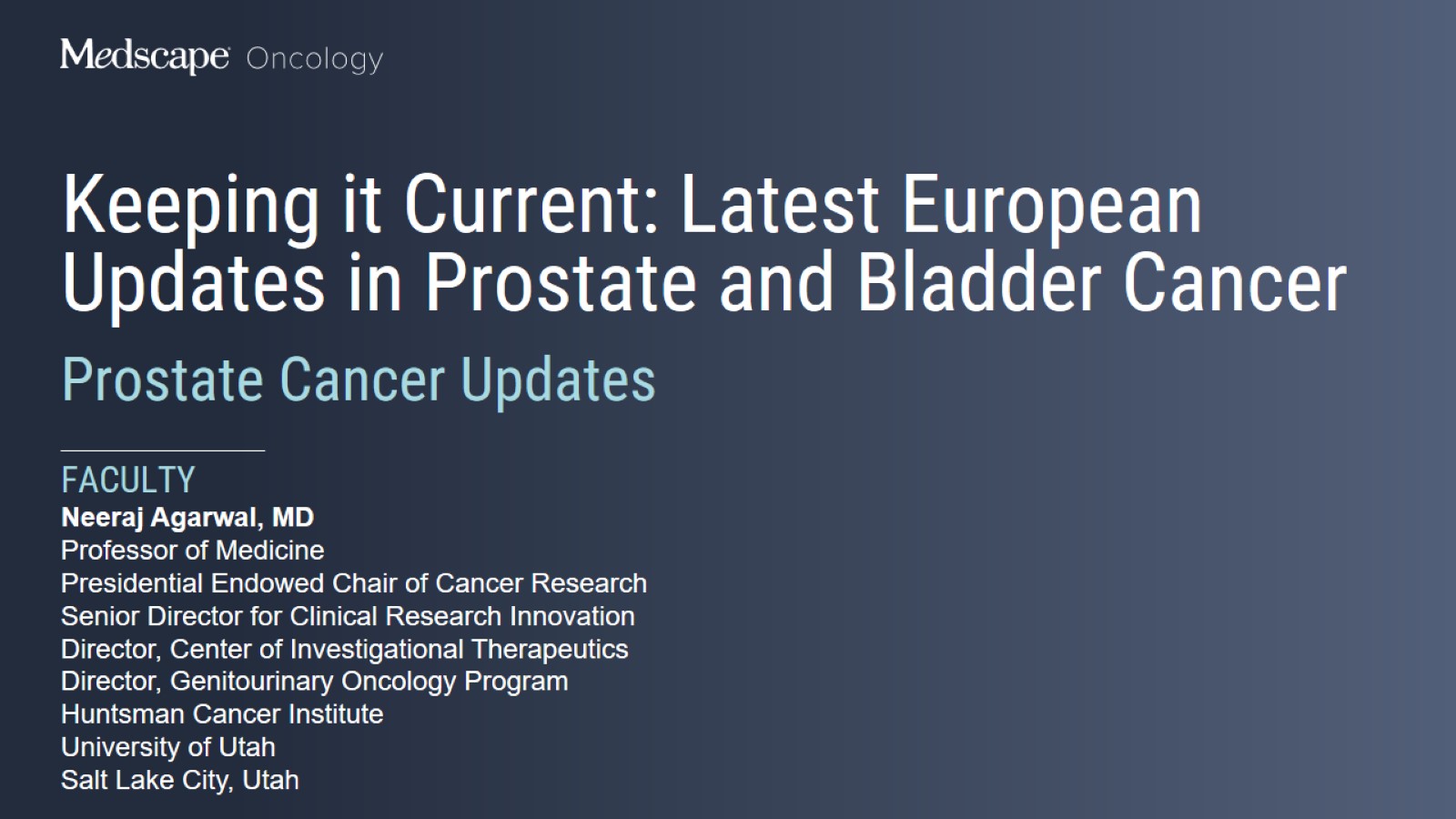 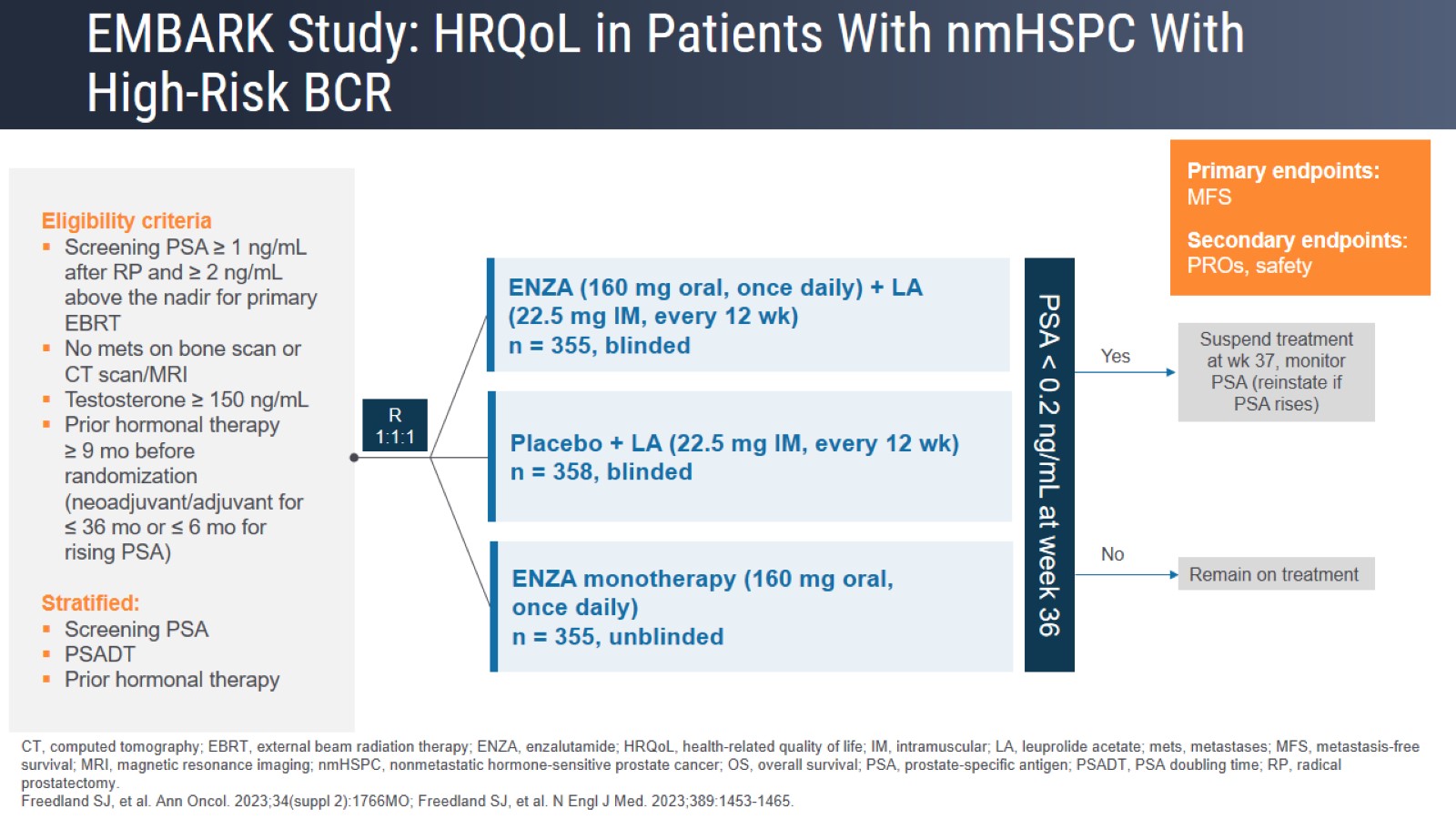 EMBARK Study: HRQoL in Patients With nmHSPC With High-Risk BCR
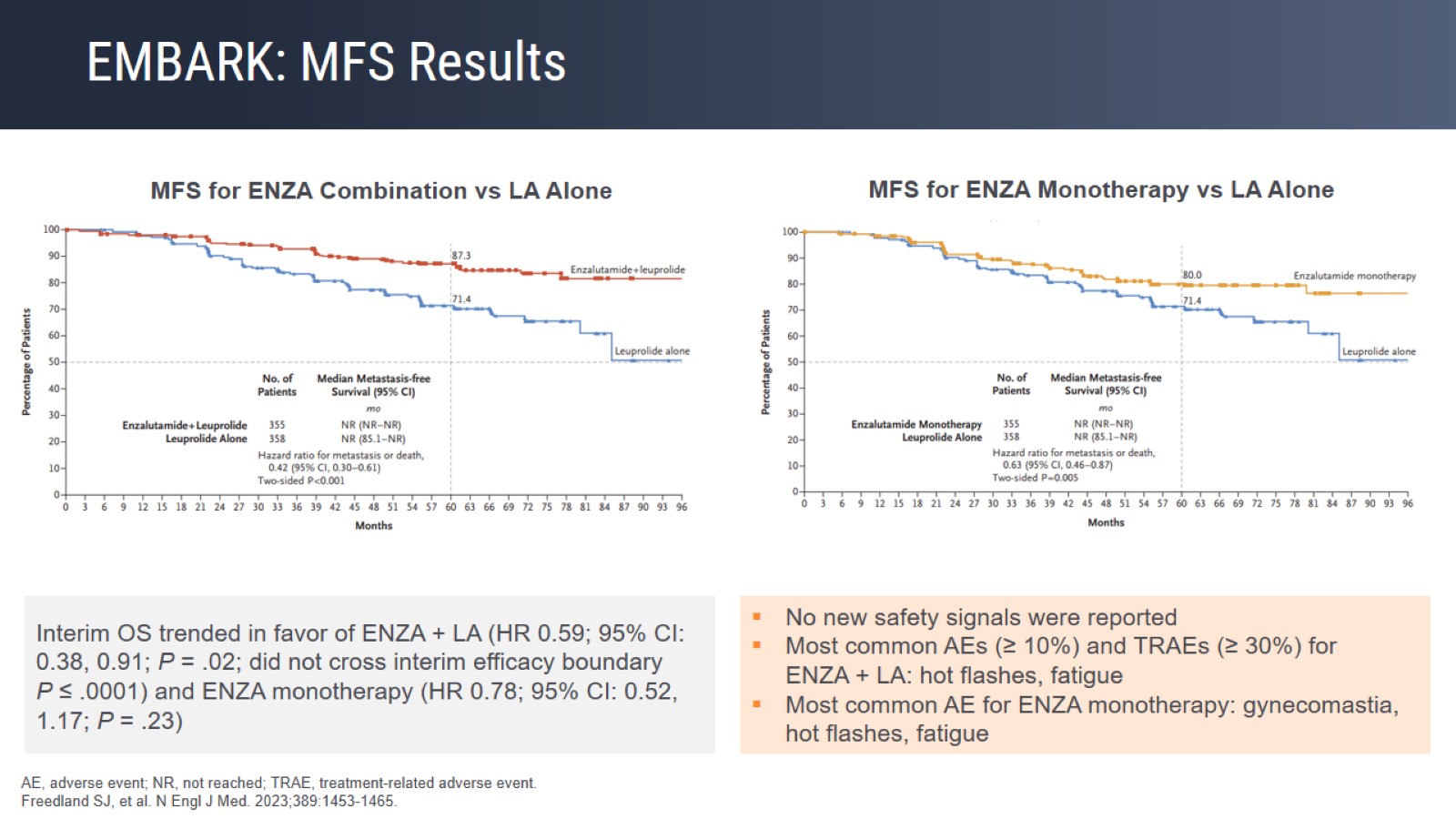 EMBARK: MFS Results
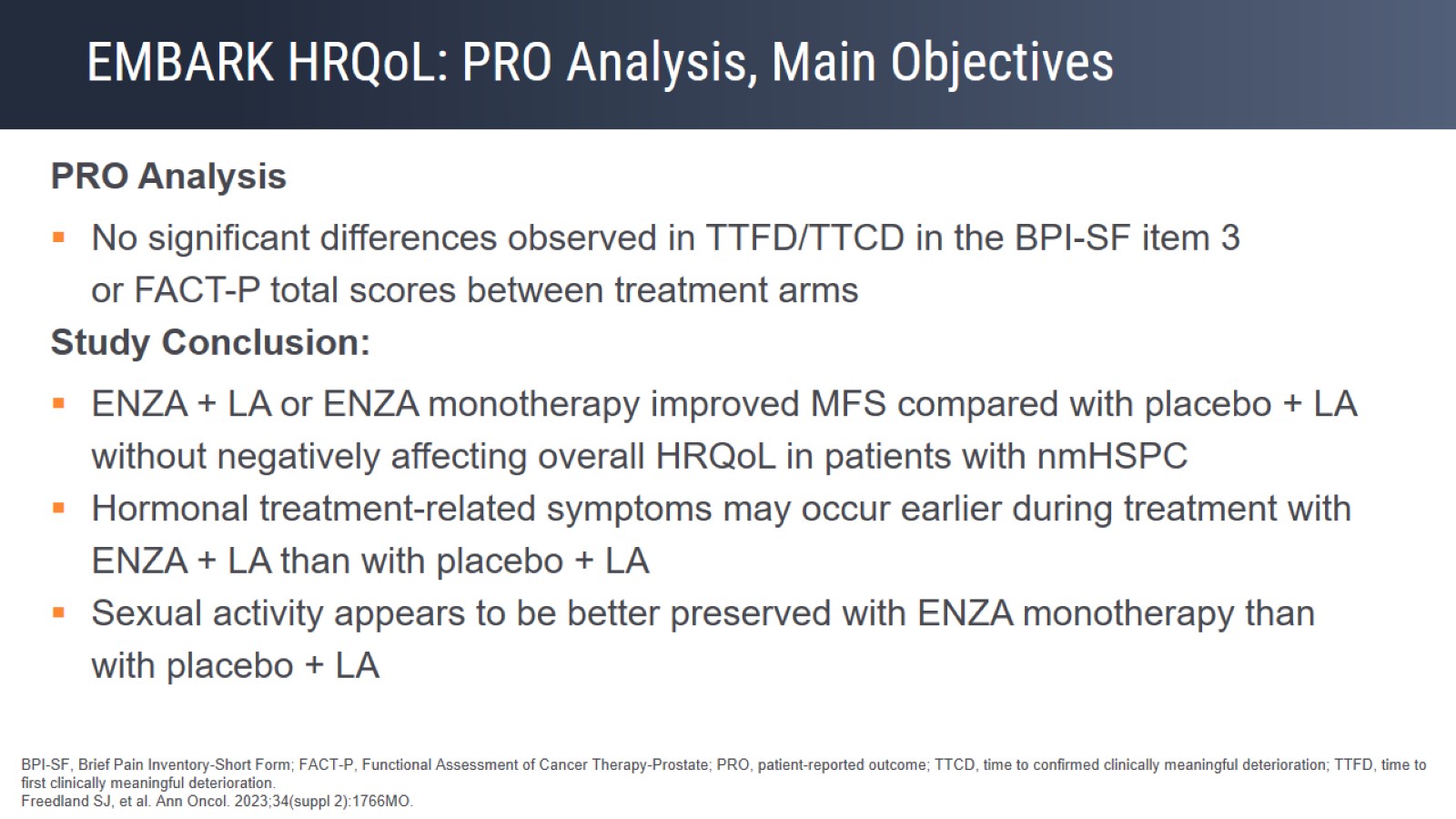 EMBARK HRQoL: PRO Analysis, Main Objectives
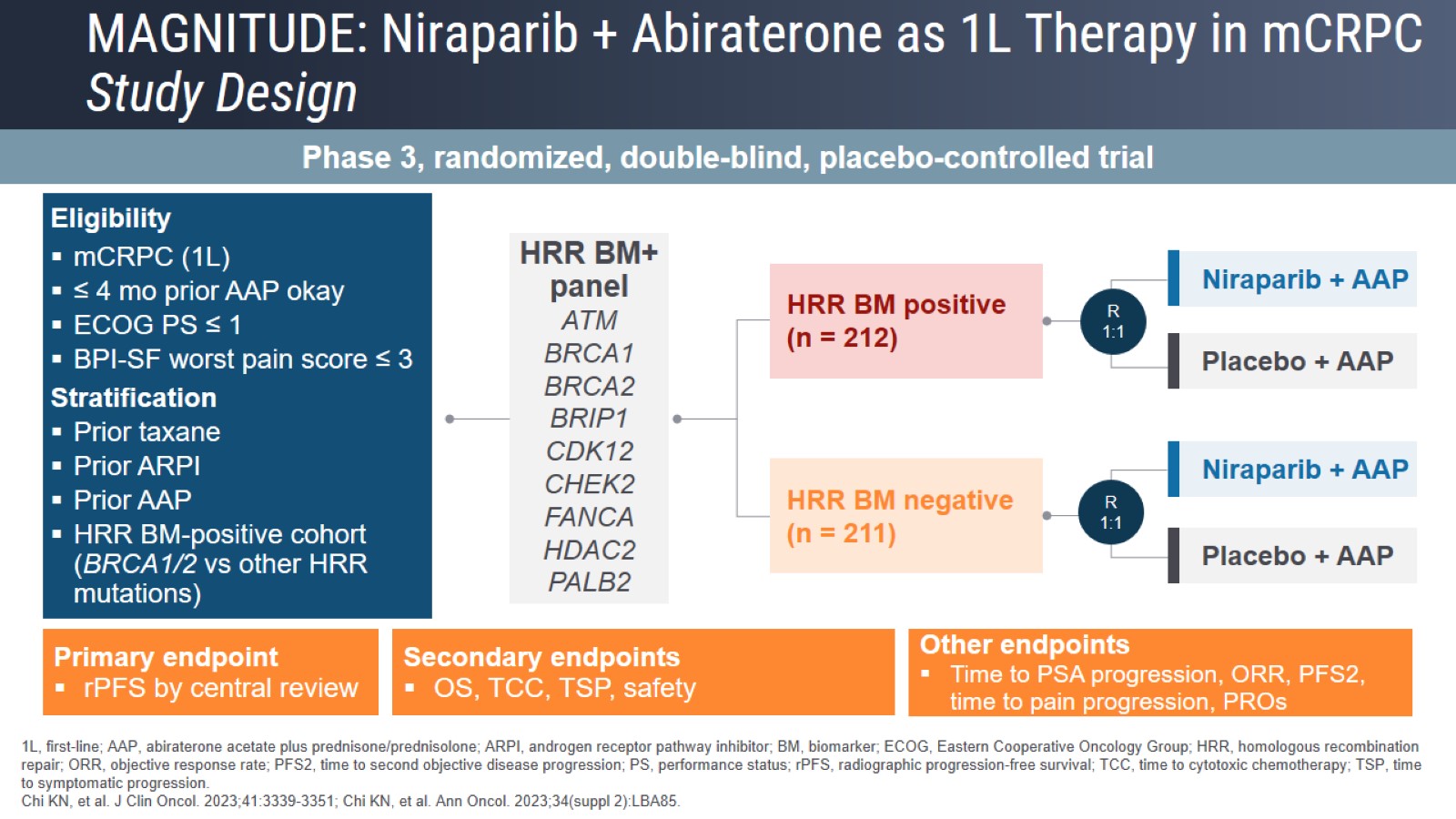 MAGNITUDE: Niraparib + Abiraterone as 1L Therapy in mCRPCStudy Design
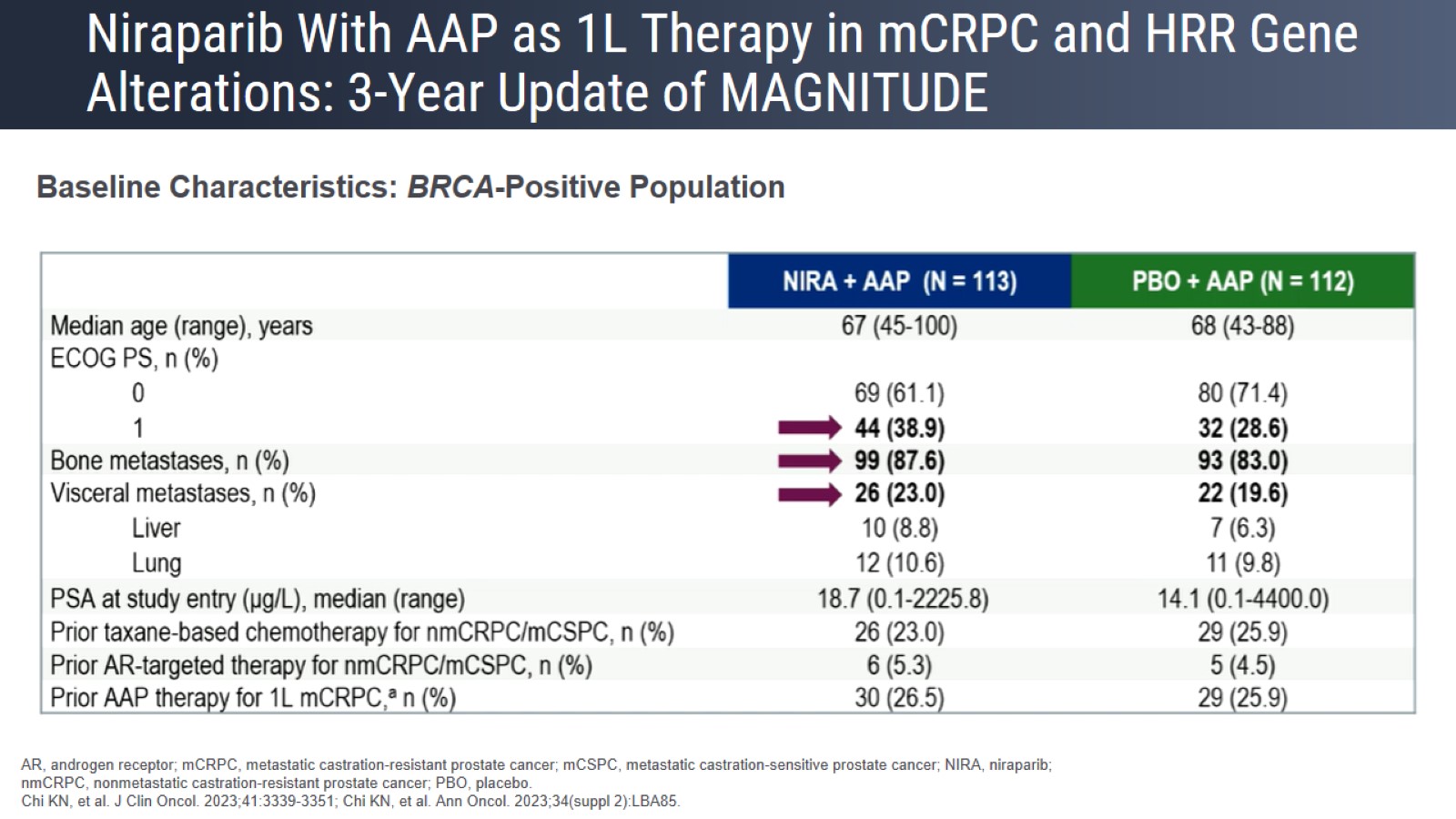 Niraparib With AAP as 1L Therapy in mCRPC and HRR Gene Alterations: 3-Year Update of MAGNITUDE
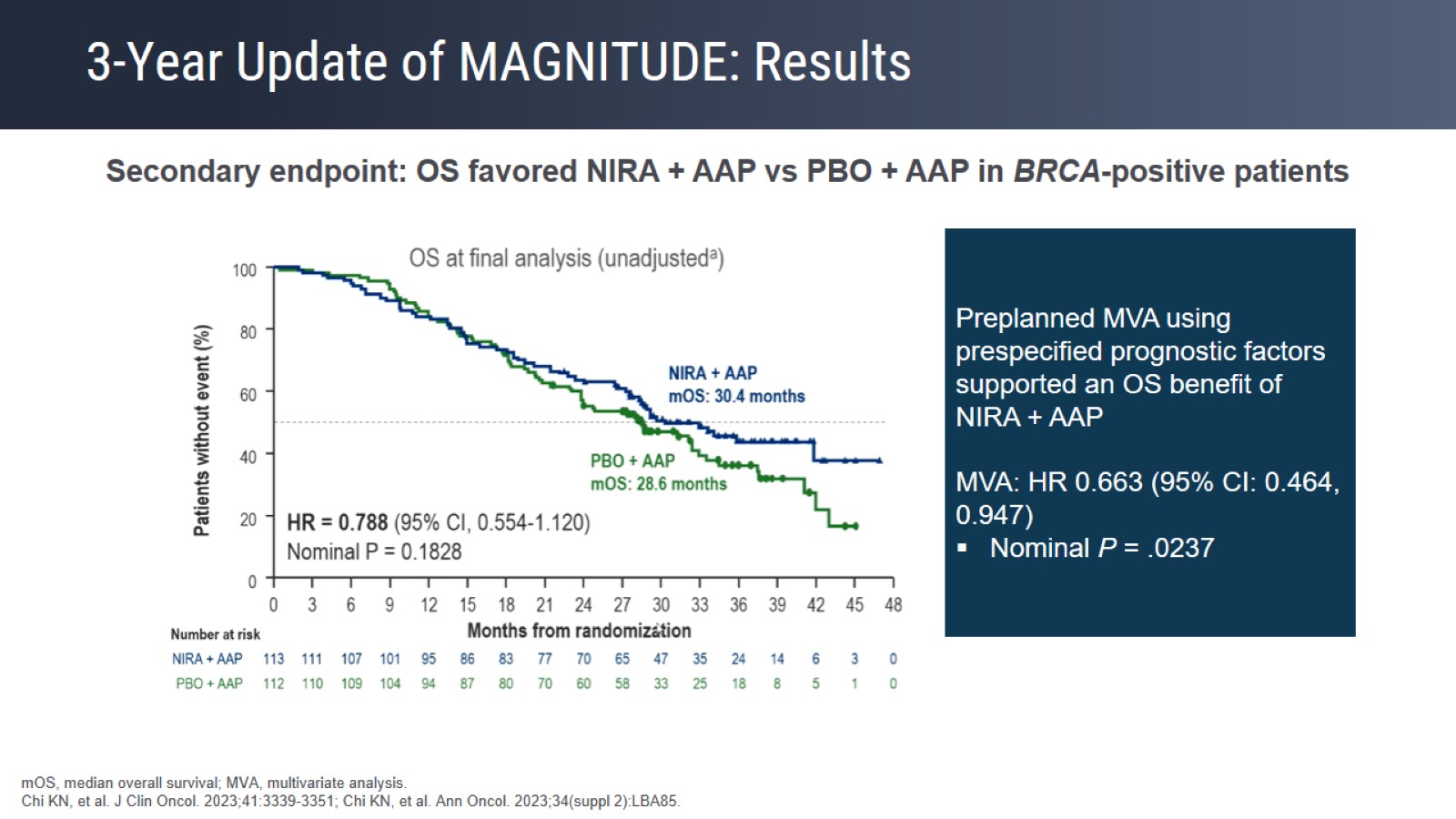 3-Year Update of MAGNITUDE: Results
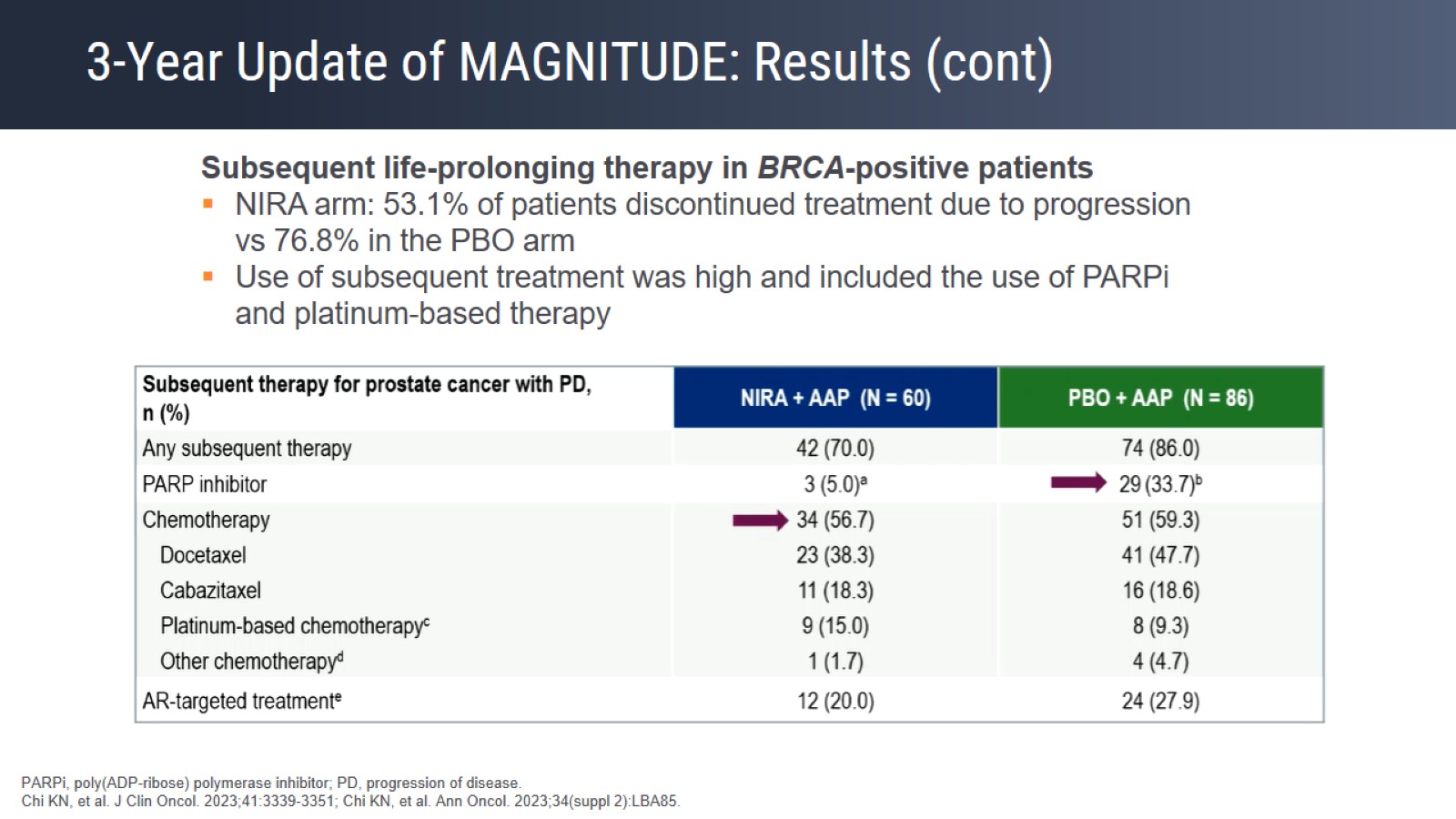 3-Year Update of MAGNITUDE: Results (cont)
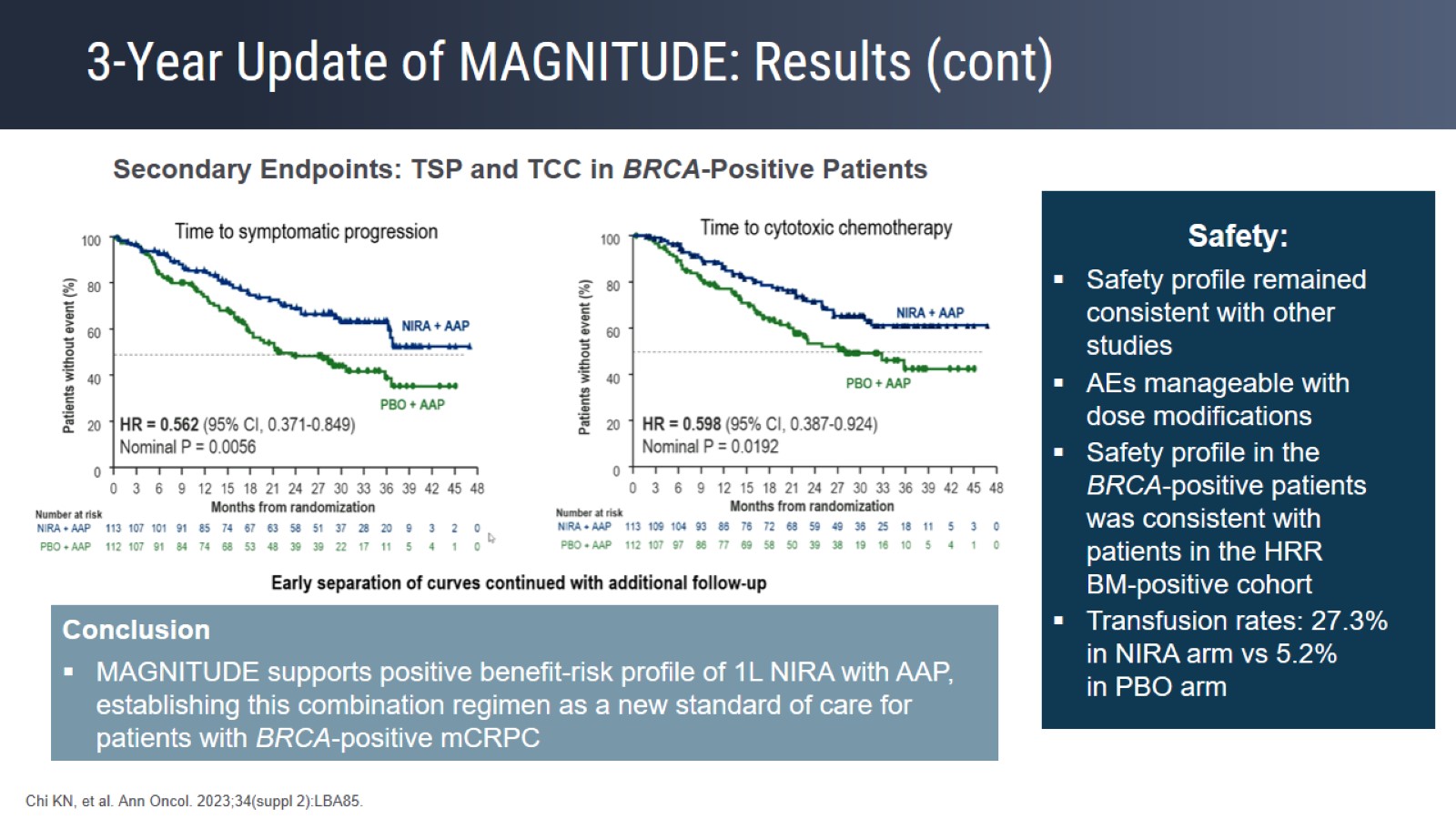 3-Year Update of MAGNITUDE: Results (cont)
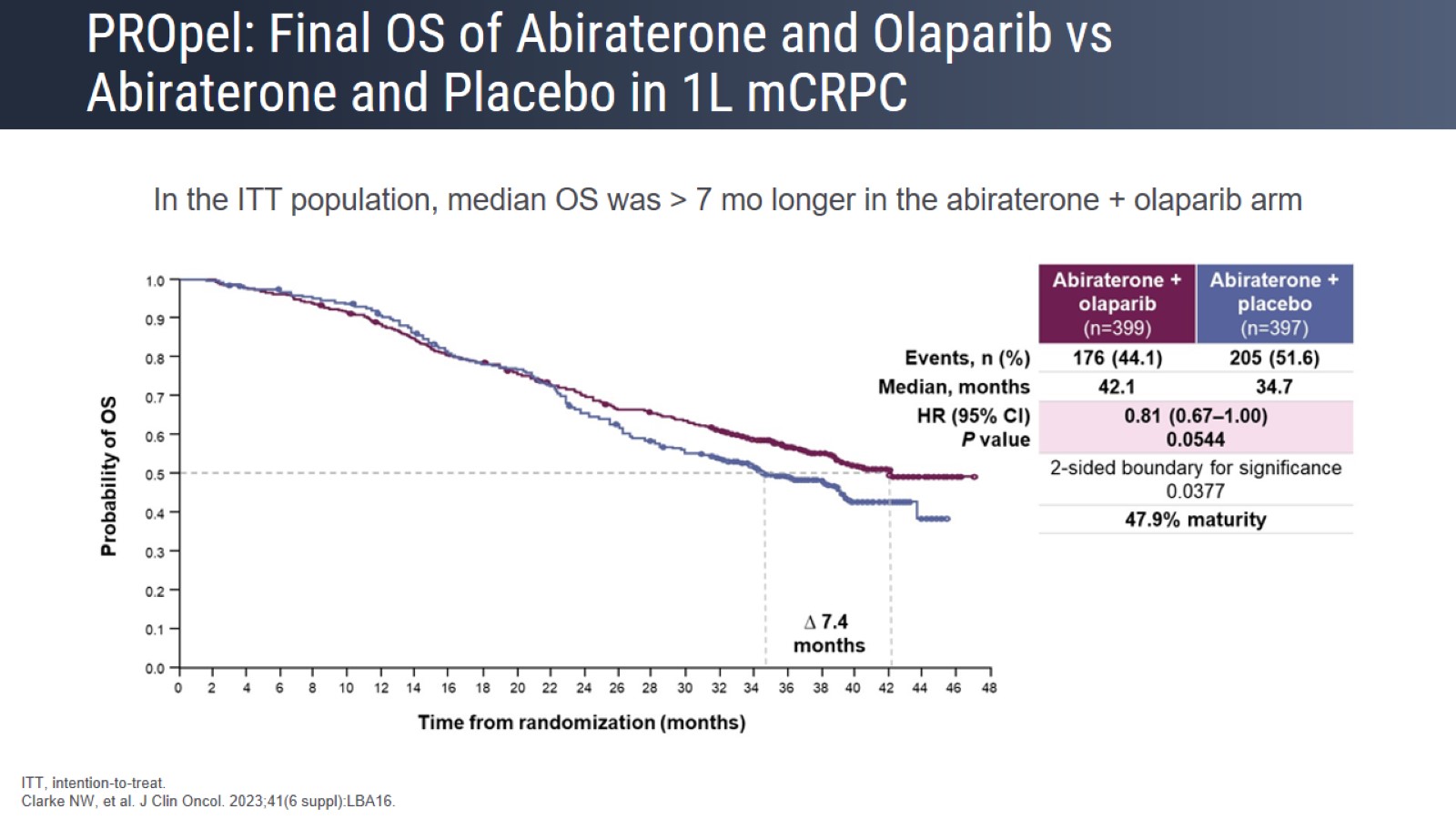 PROpel: Final OS of Abiraterone and Olaparib vs Abiraterone and Placebo in 1L mCRPC
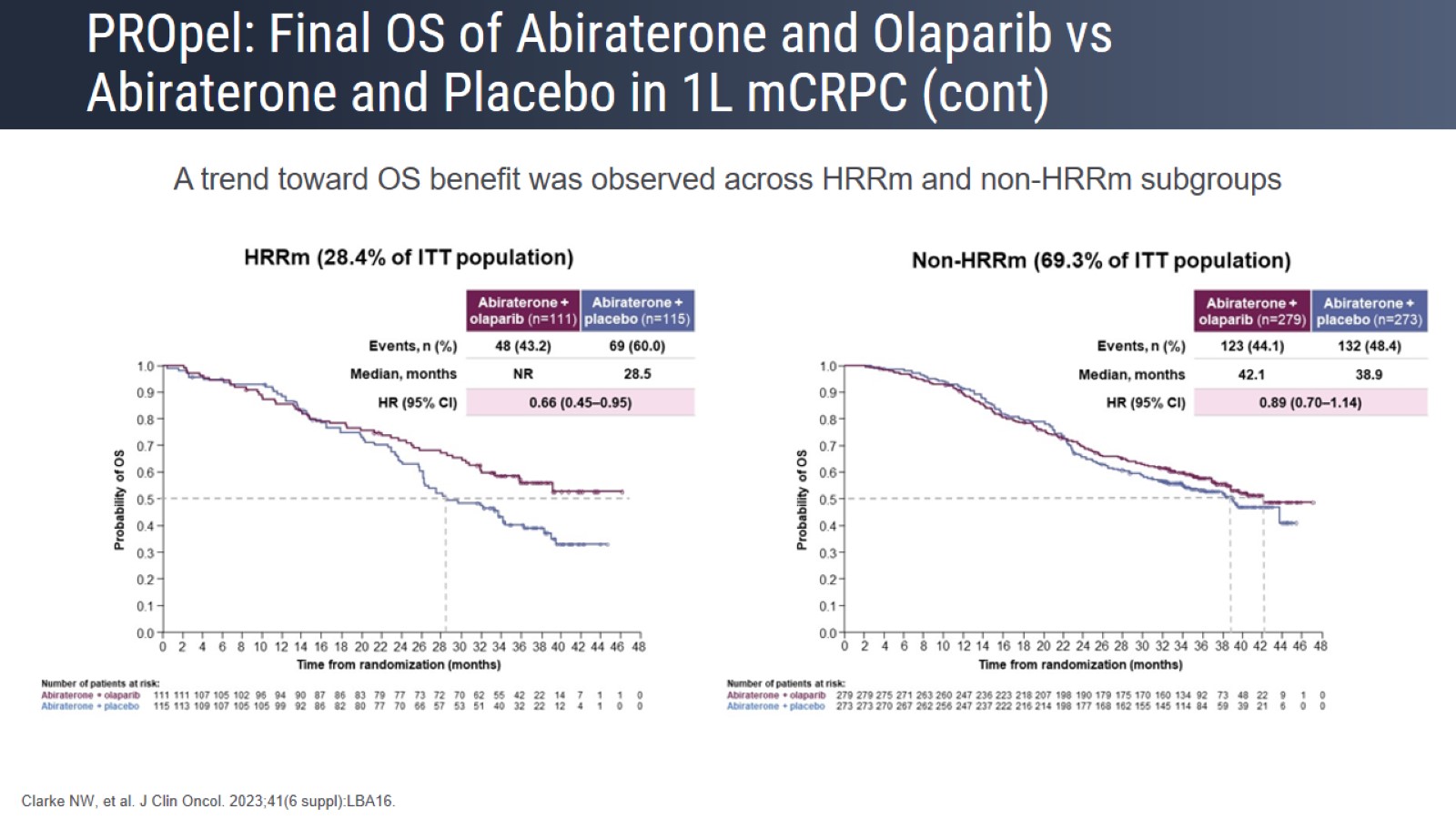 PROpel: Final OS of Abiraterone and Olaparib vs Abiraterone and Placebo in 1L mCRPC (cont)
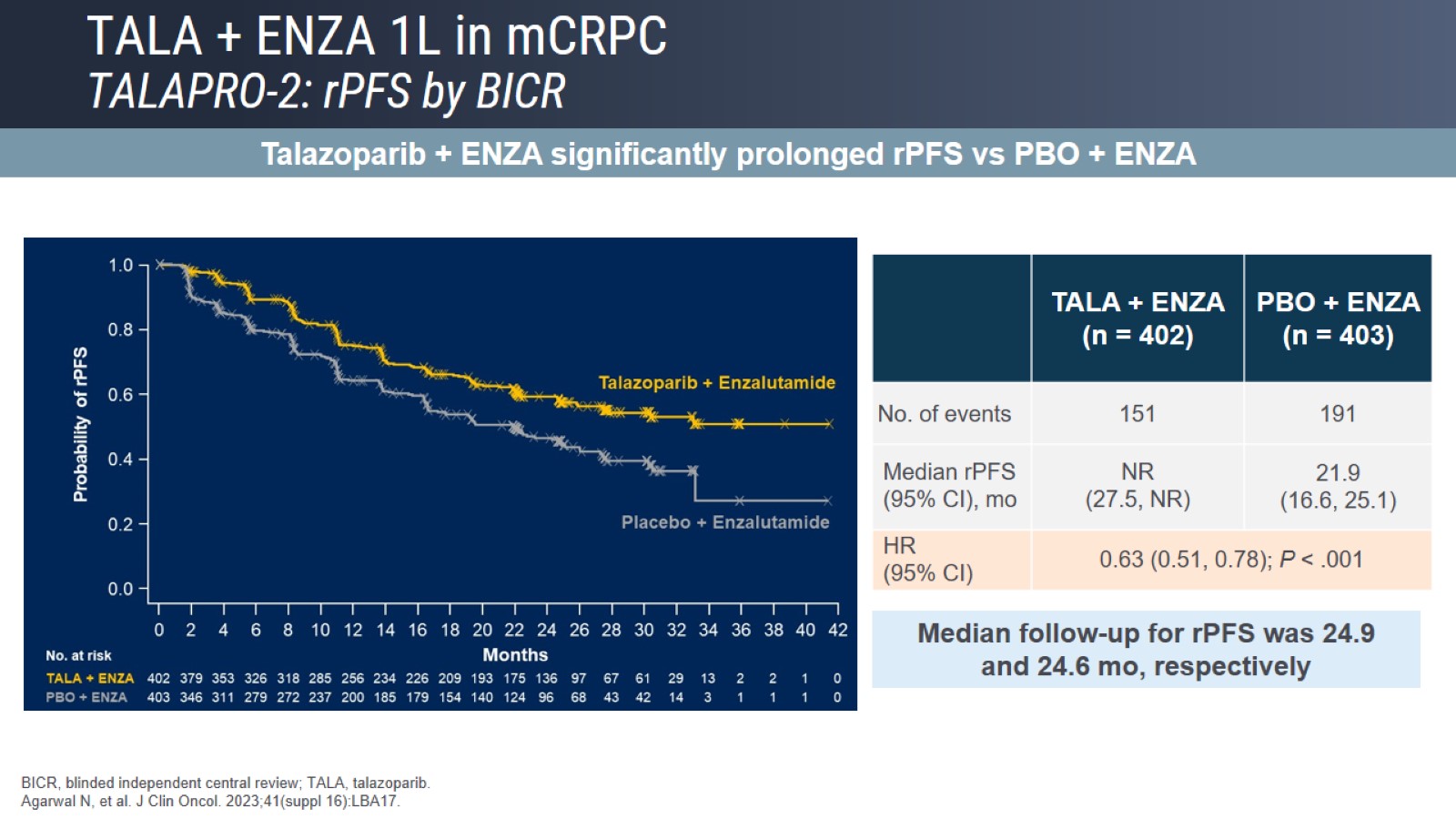 TALA + ENZA 1L in mCRPCTALAPRO-2: rPFS by BICR
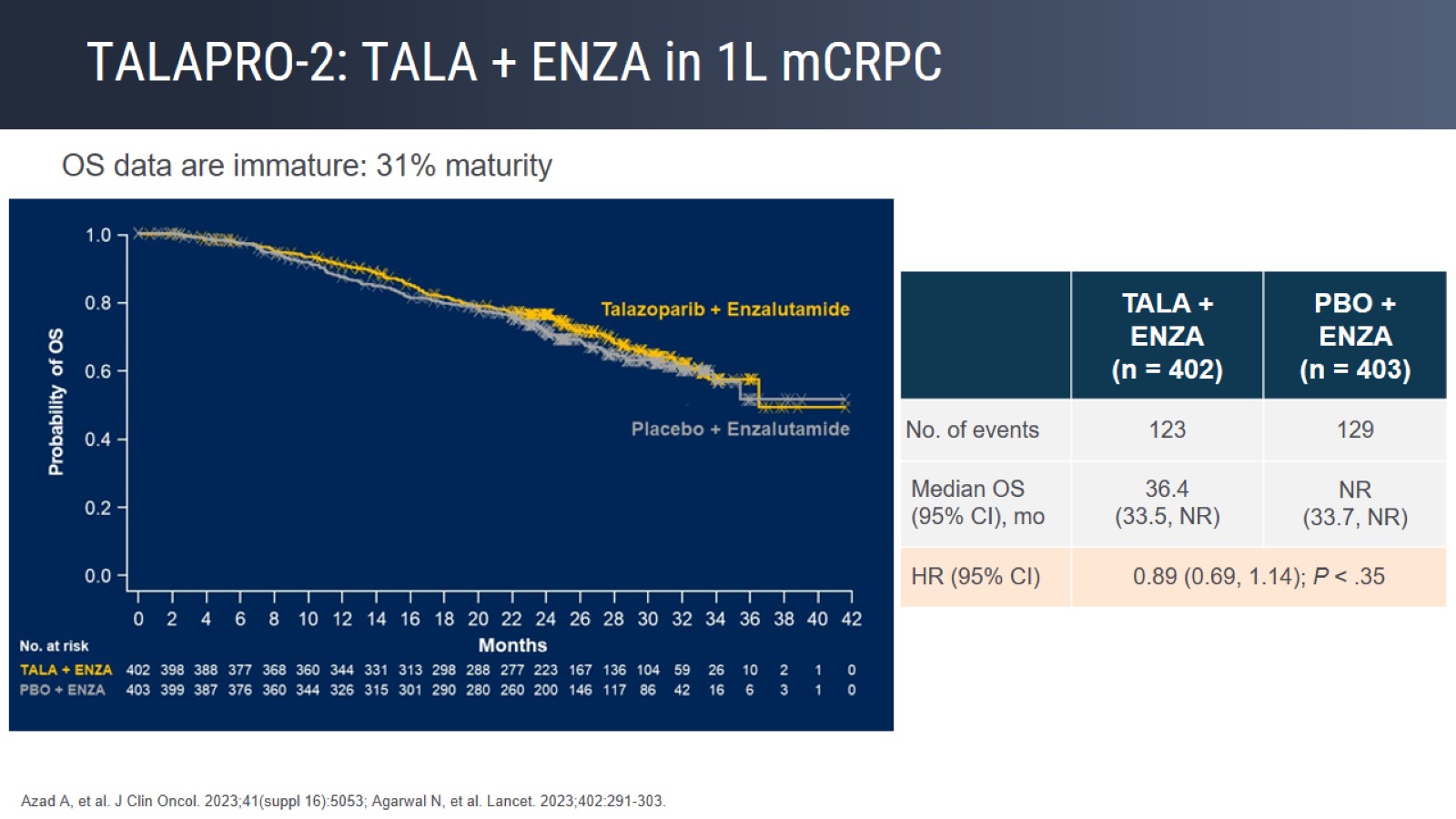 TALAPRO-2: TALA + ENZA in 1L mCRPC
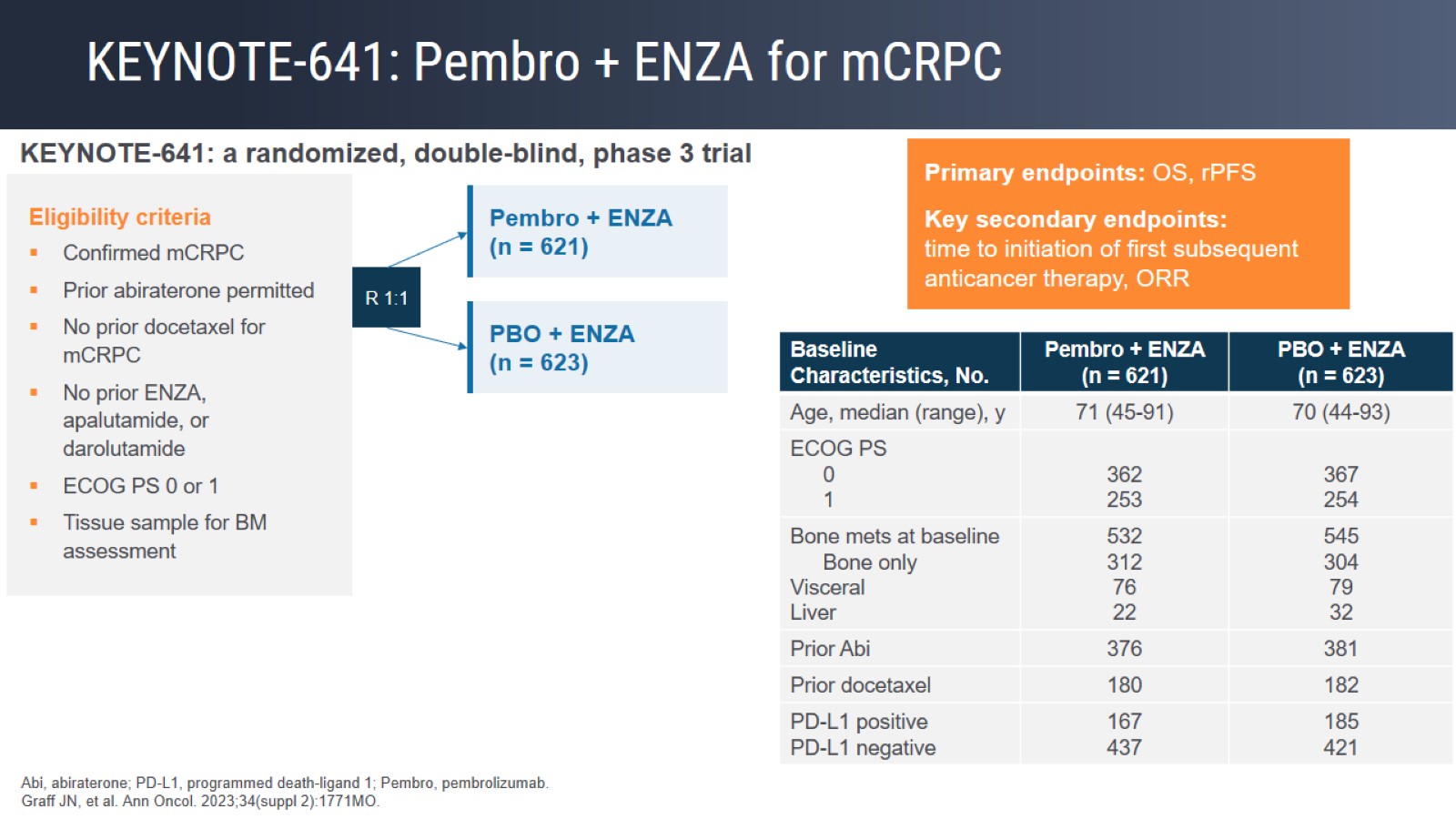 KEYNOTE-641: Pembro + ENZA for mCRPC
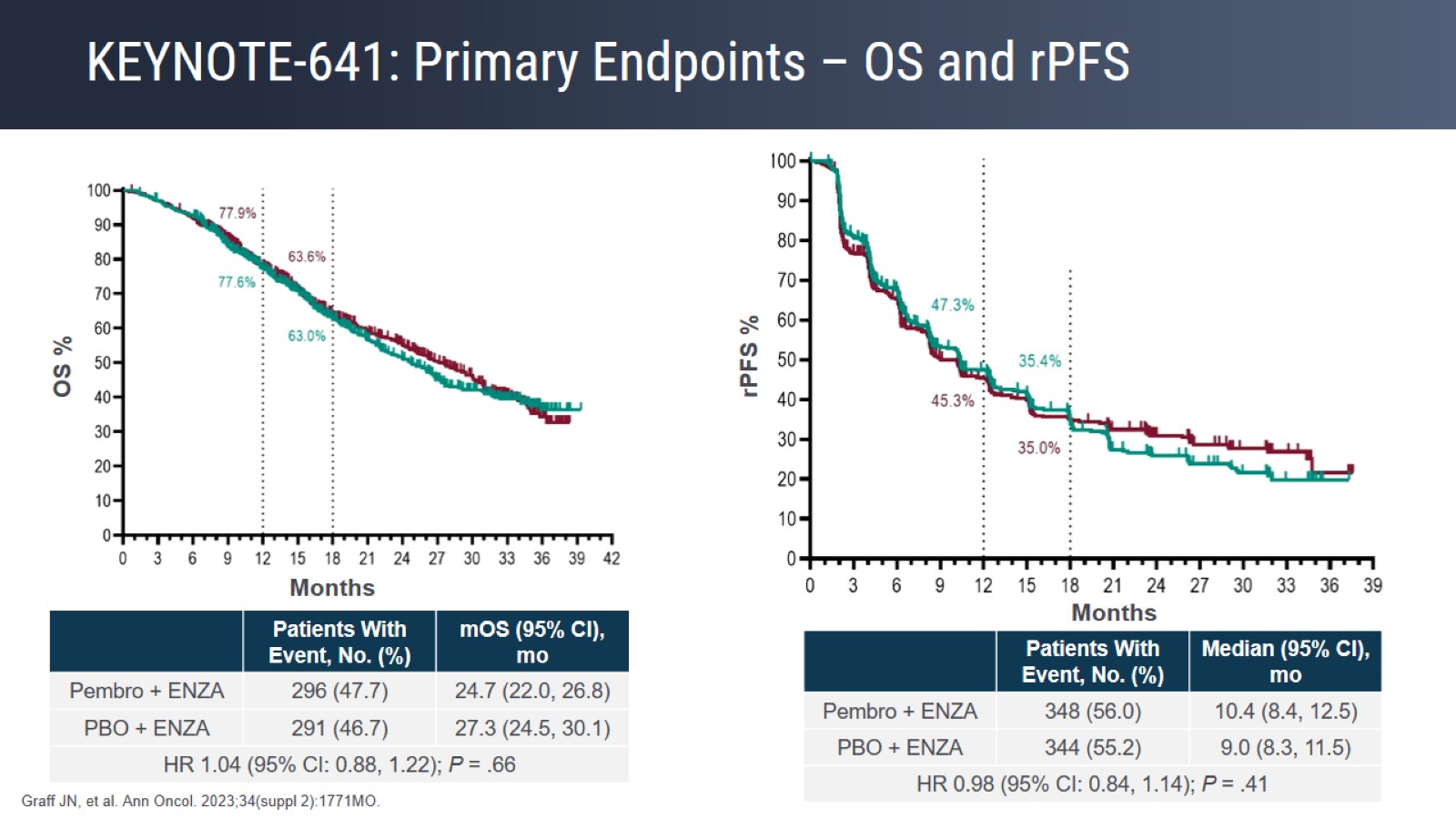 KEYNOTE-641: Primary Endpoints – OS and rPFS
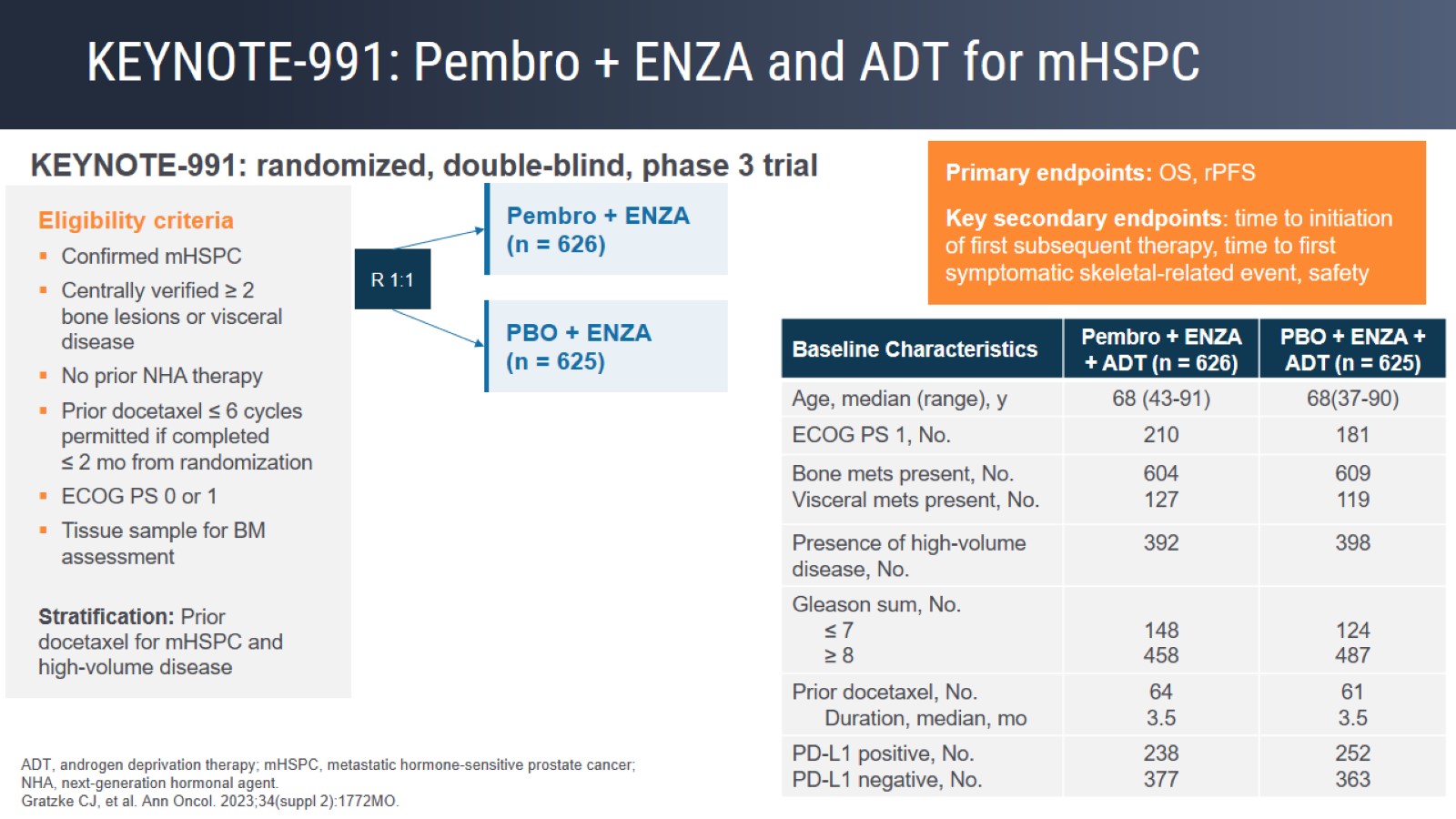 KEYNOTE-991: Pembro + ENZA and ADT for mHSPC
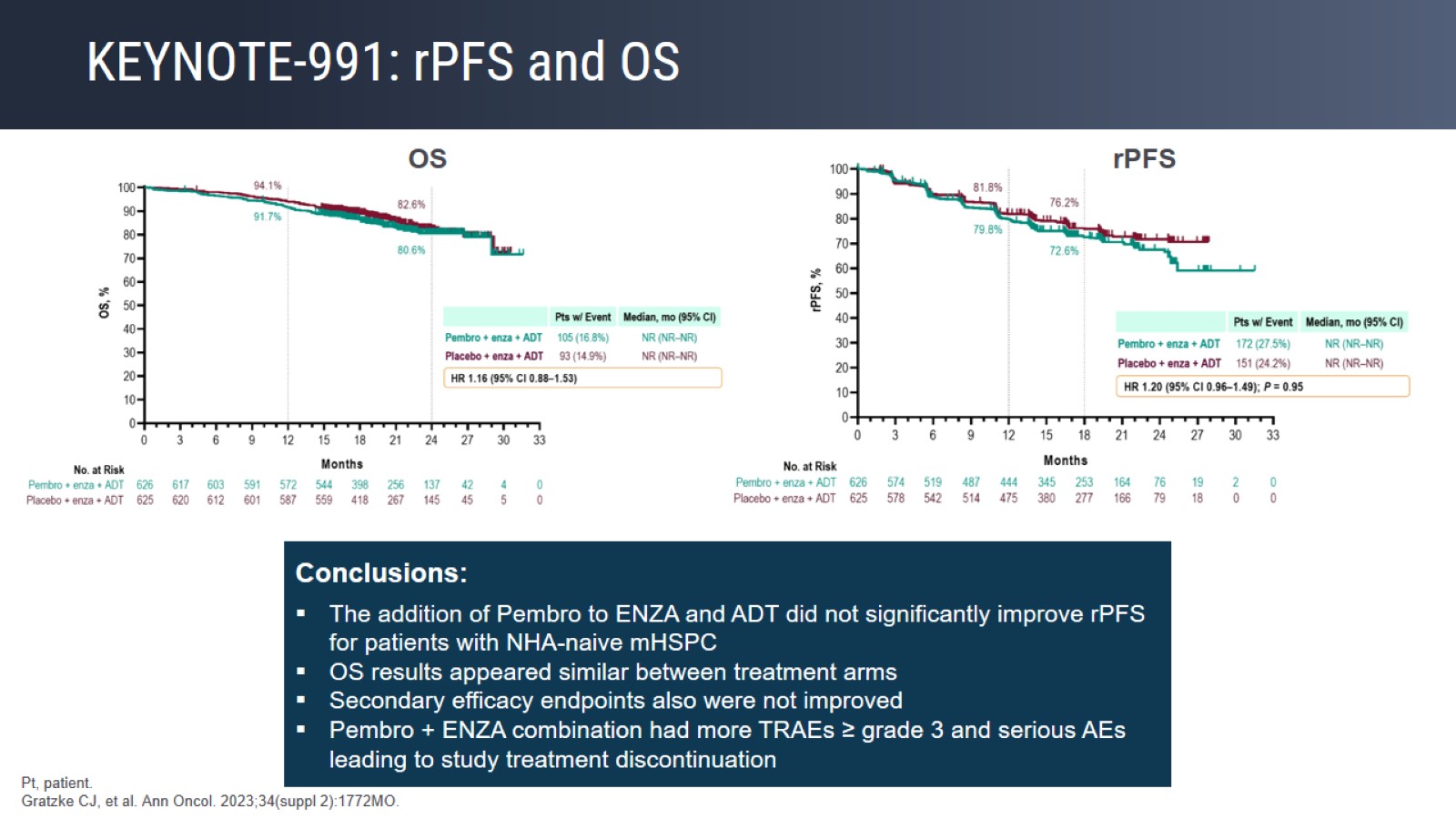 KEYNOTE-991: rPFS and OS
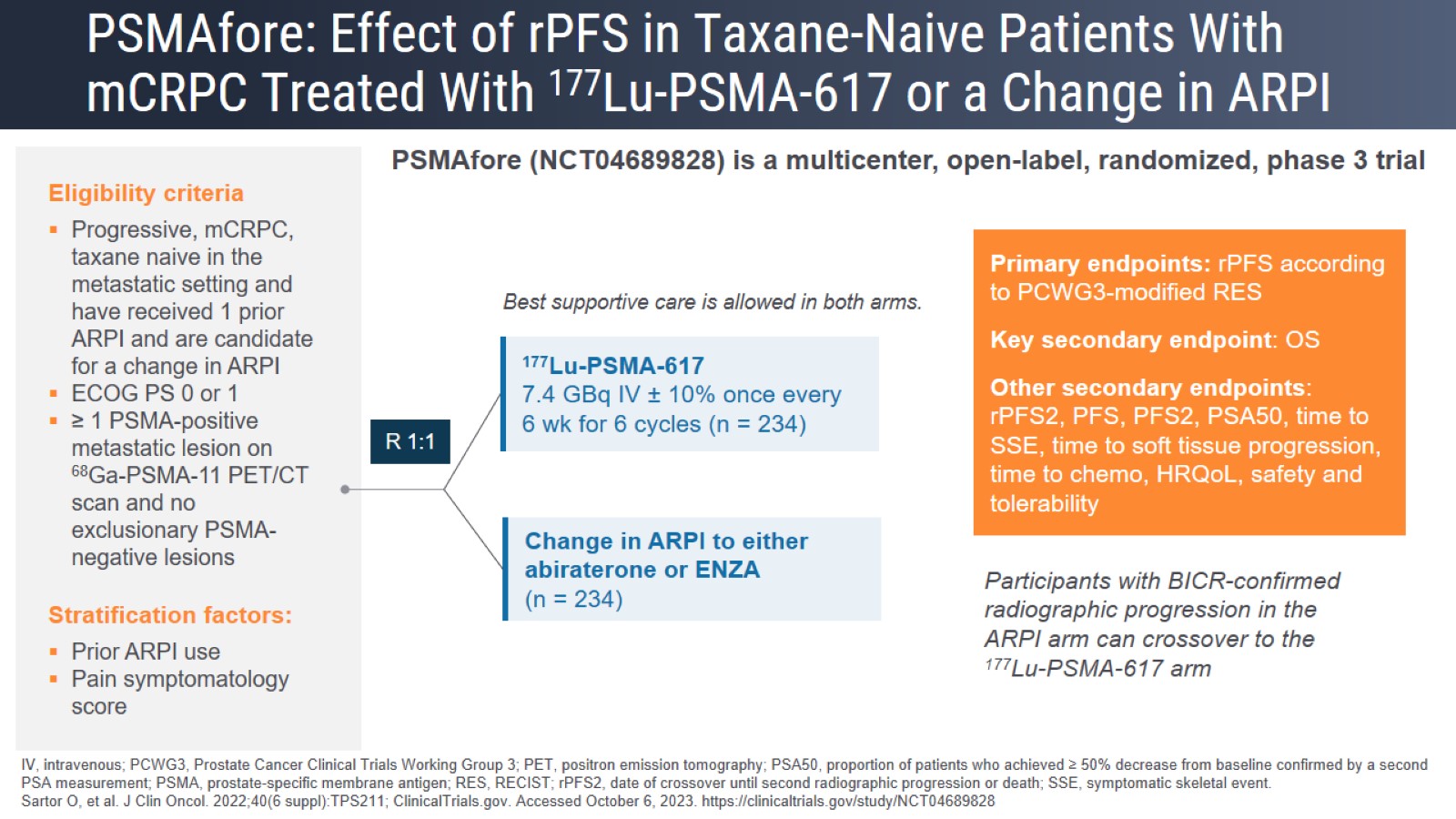 PSMAfore: Effect of rPFS in Taxane-Naive Patients With mCRPC Treated With 177Lu-PSMA-617 or a Change in ARPI
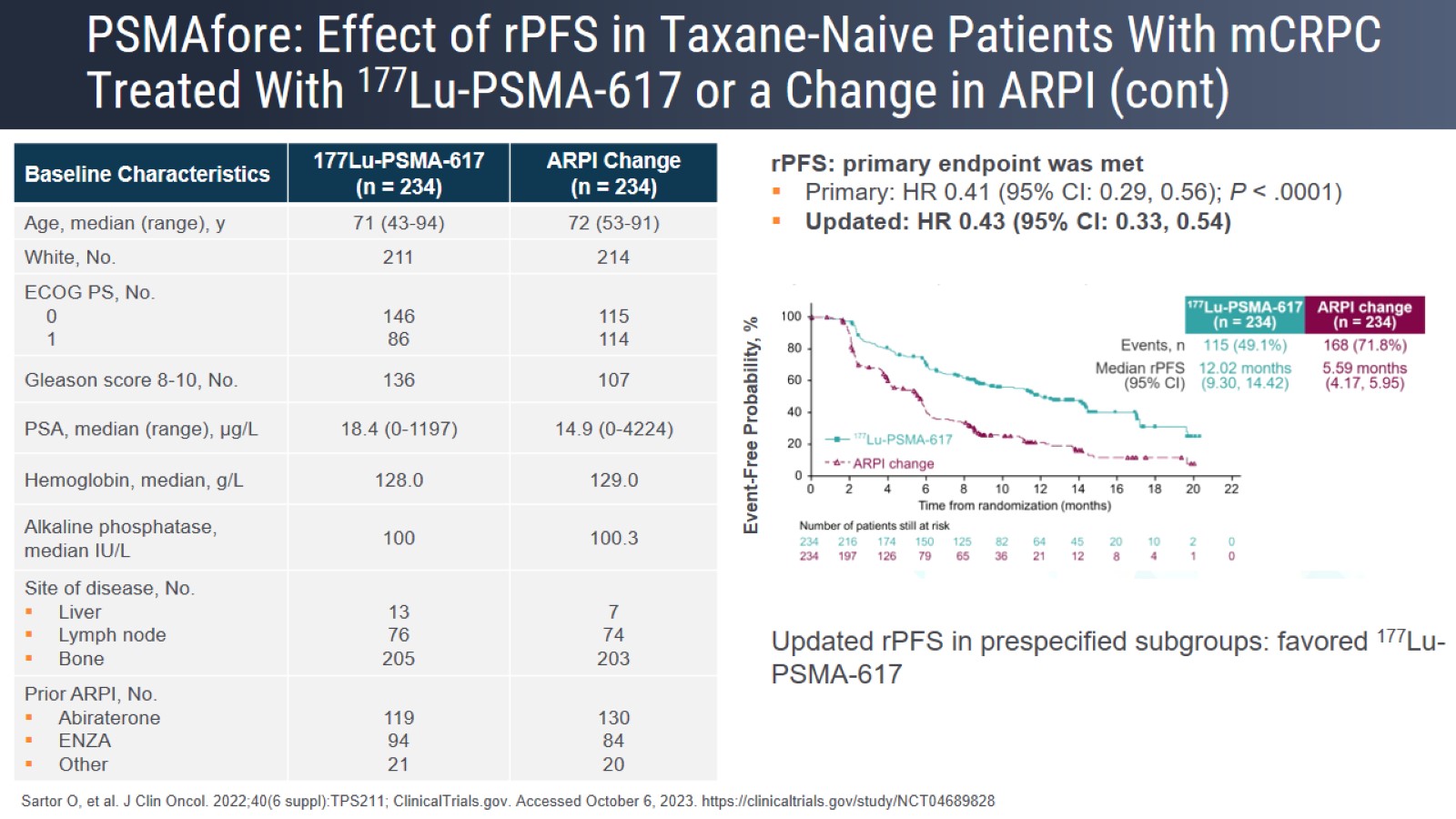 PSMAfore: Effect of rPFS in Taxane-Naive Patients With mCRPC Treated With 177Lu-PSMA-617 or a Change in ARPI (cont)
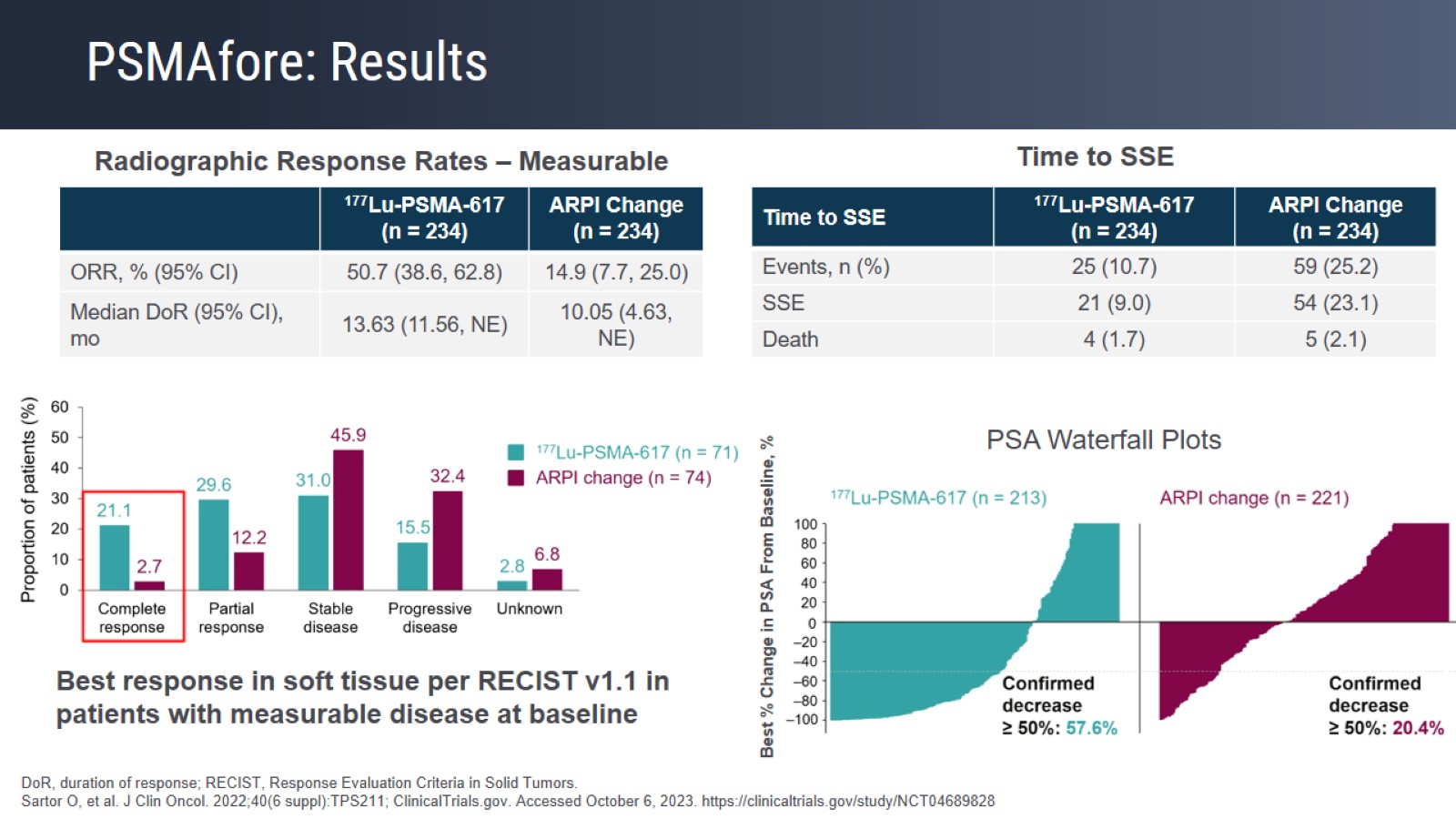 PSMAfore: Results
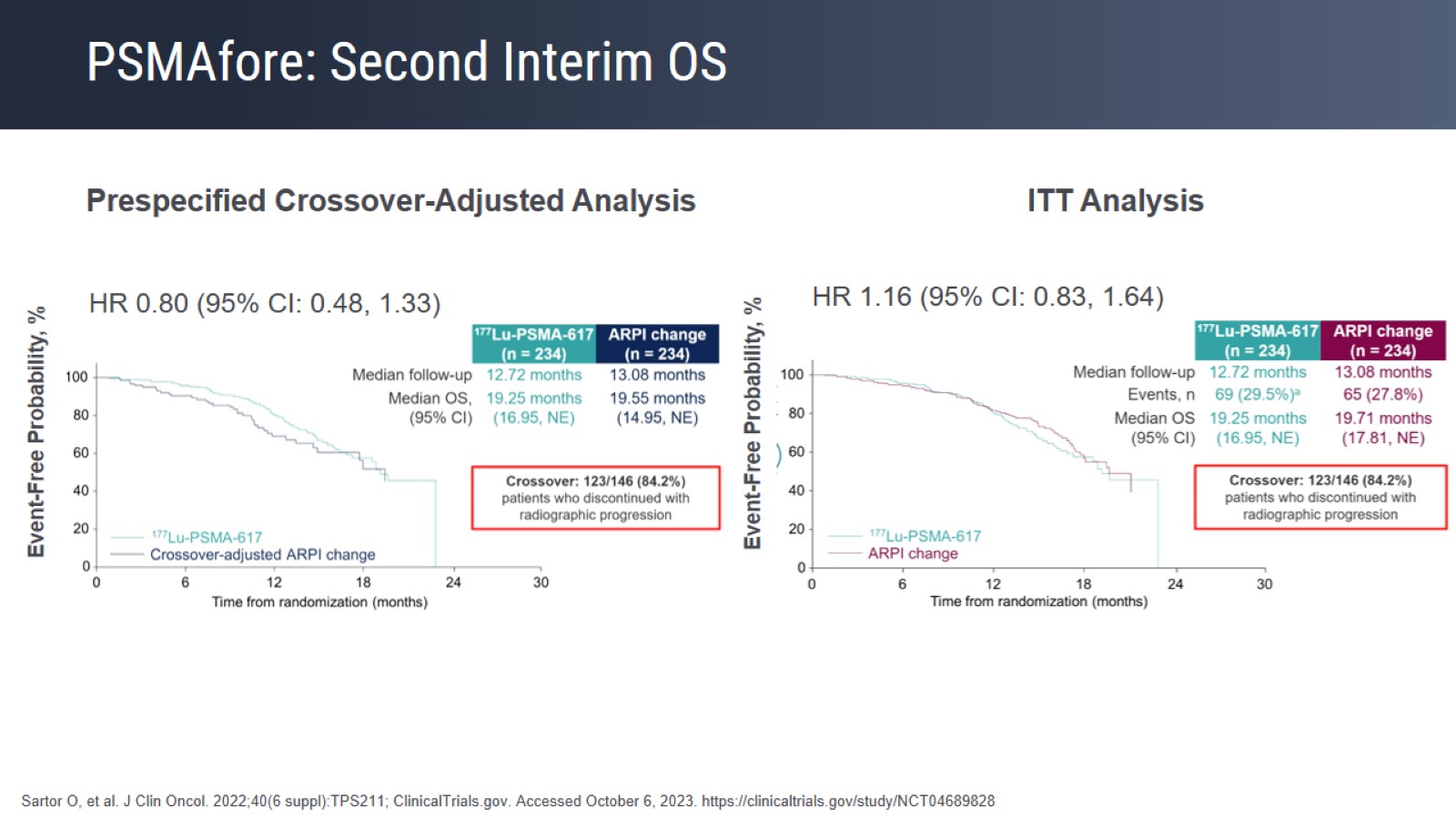 PSMAfore: Second Interim OS
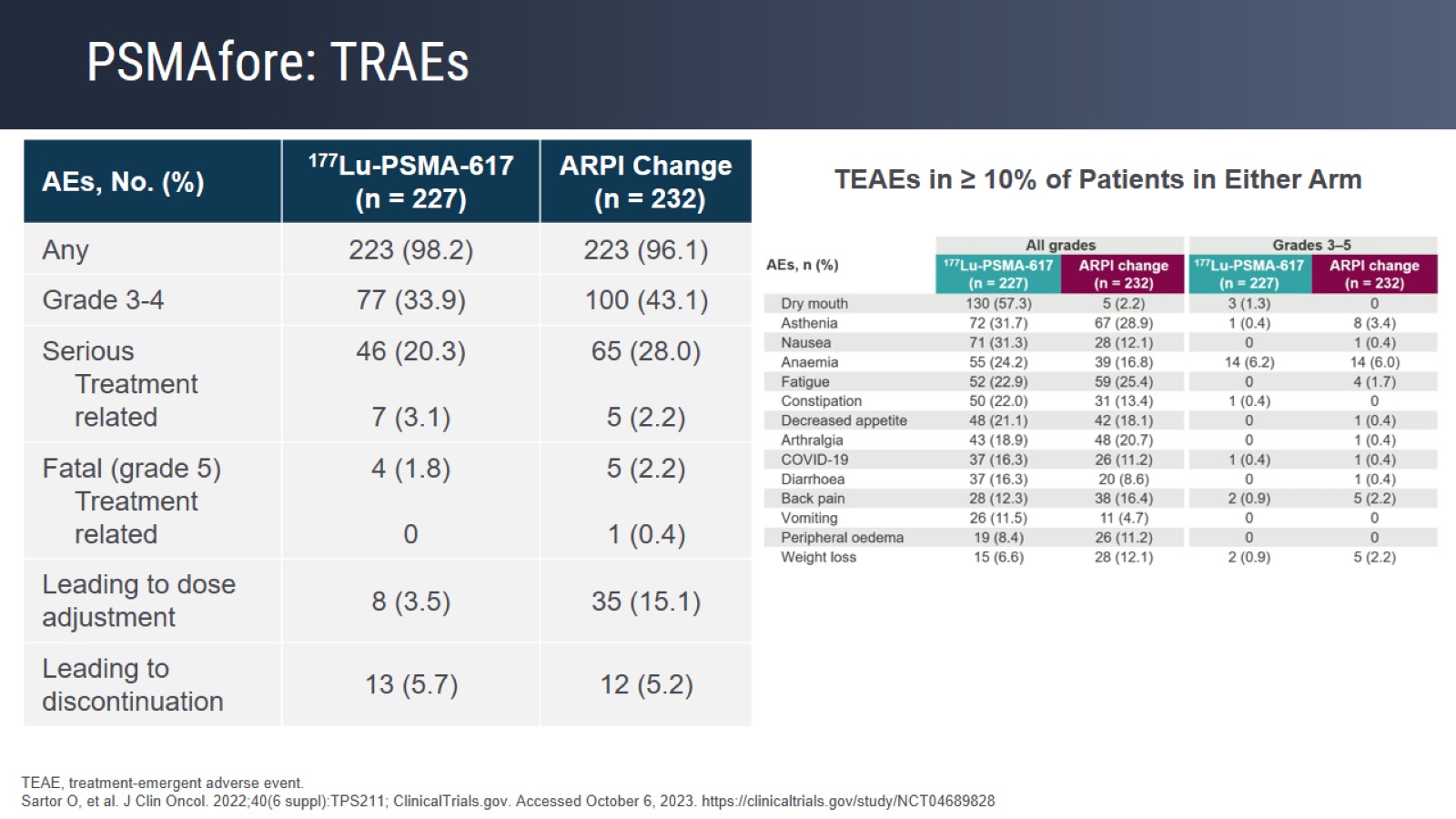 PSMAfore: TRAEs
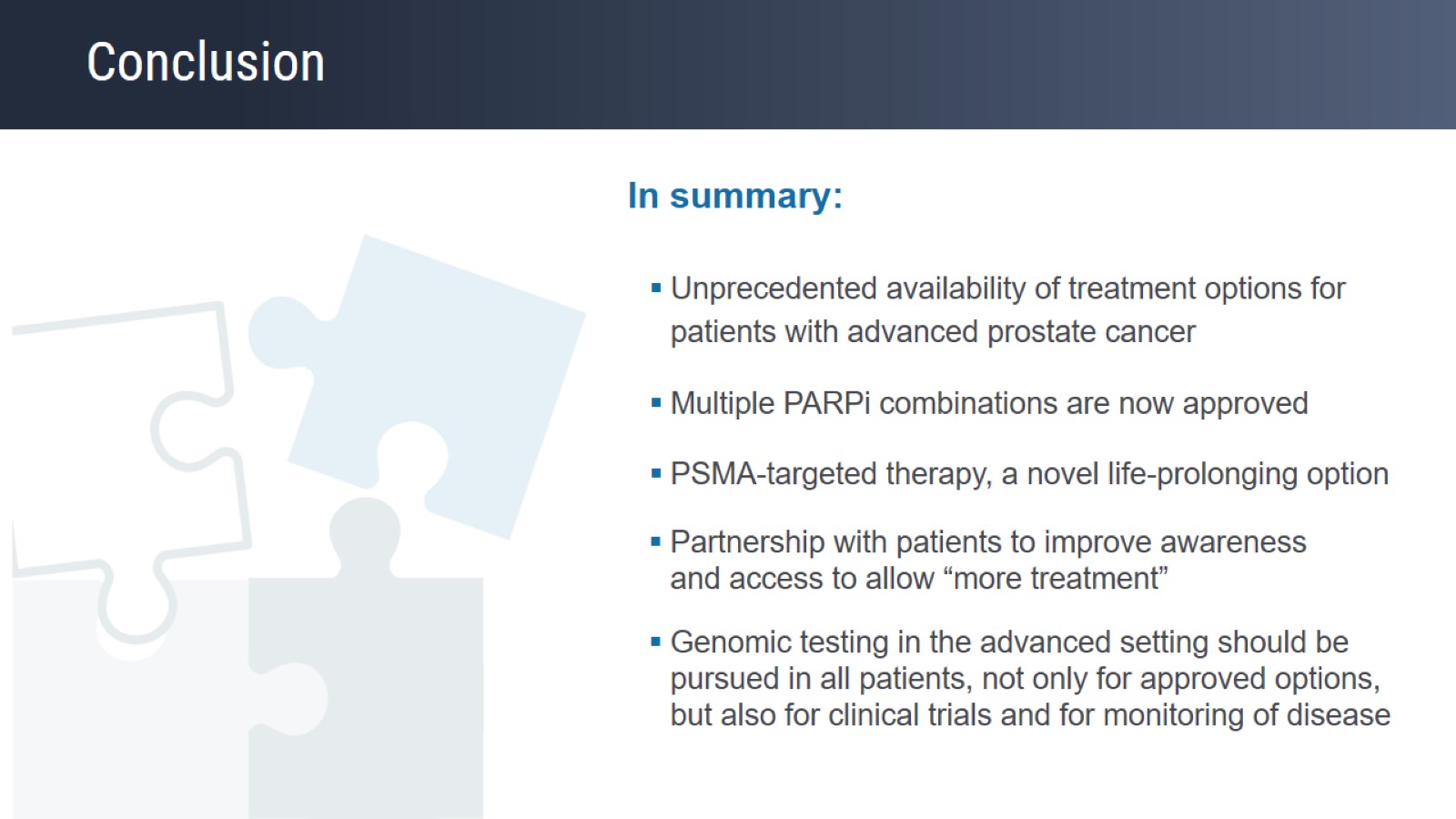 Conclusion
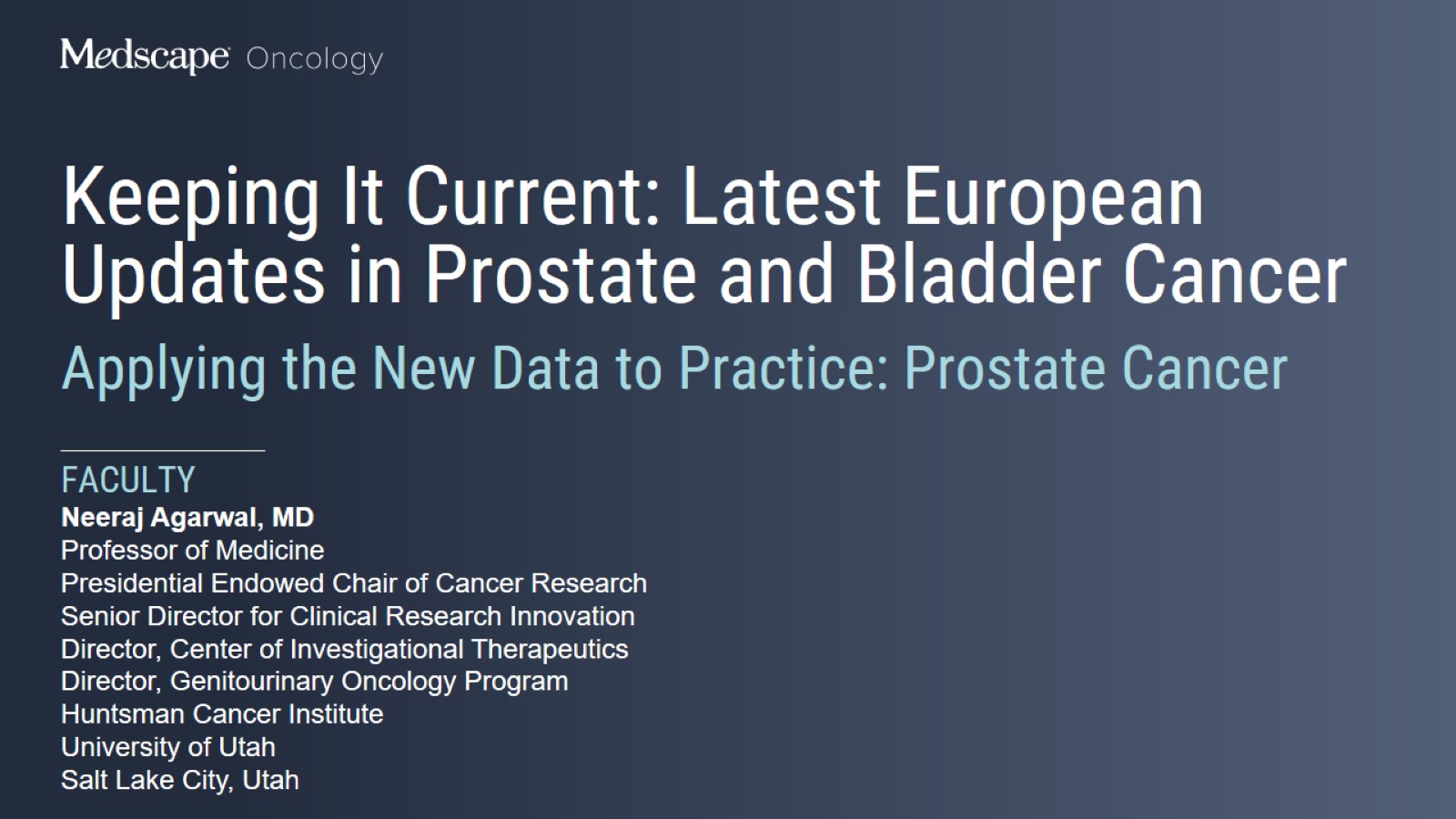 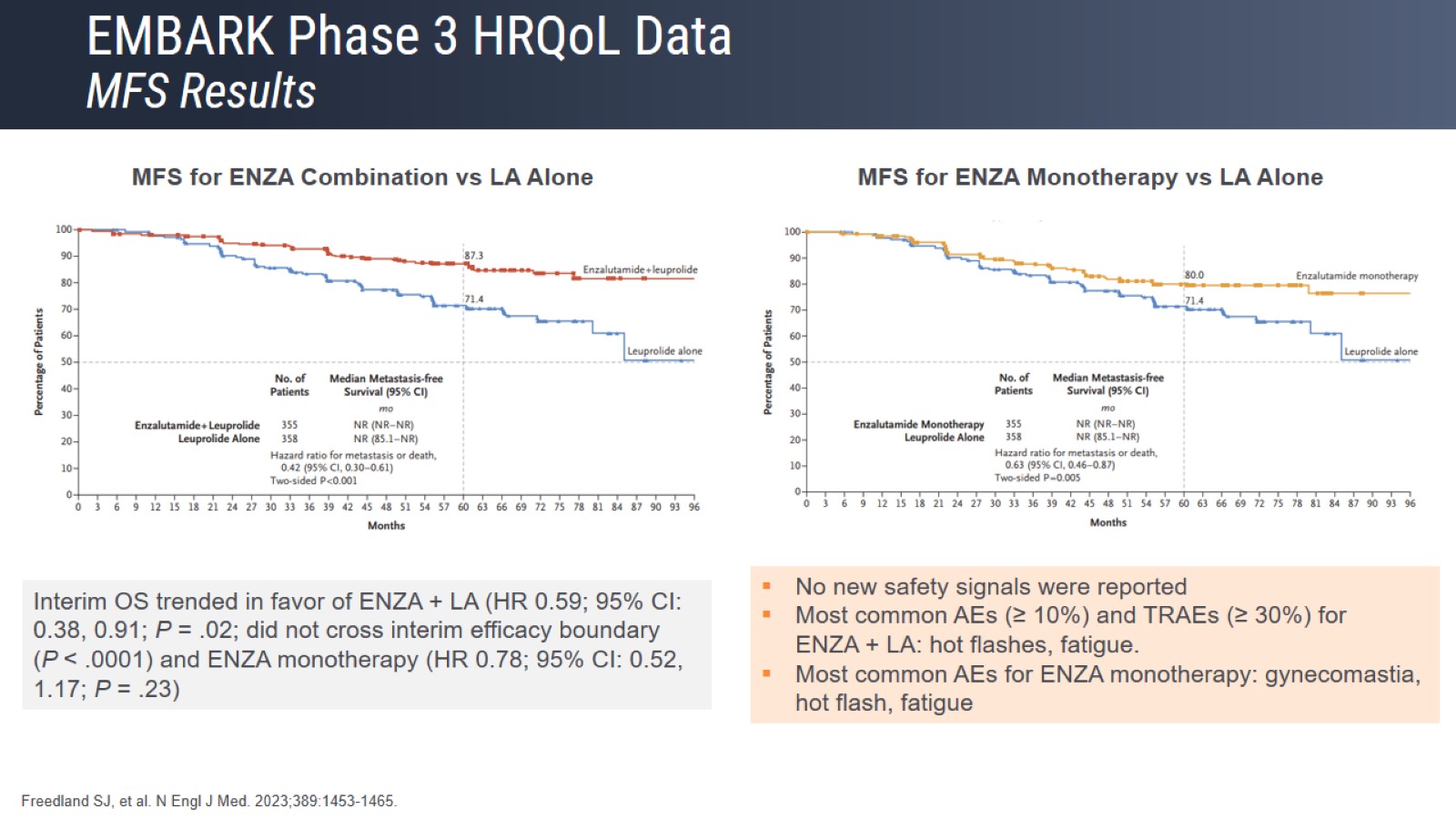 EMBARK Phase 3 HRQoL Data MFS Results
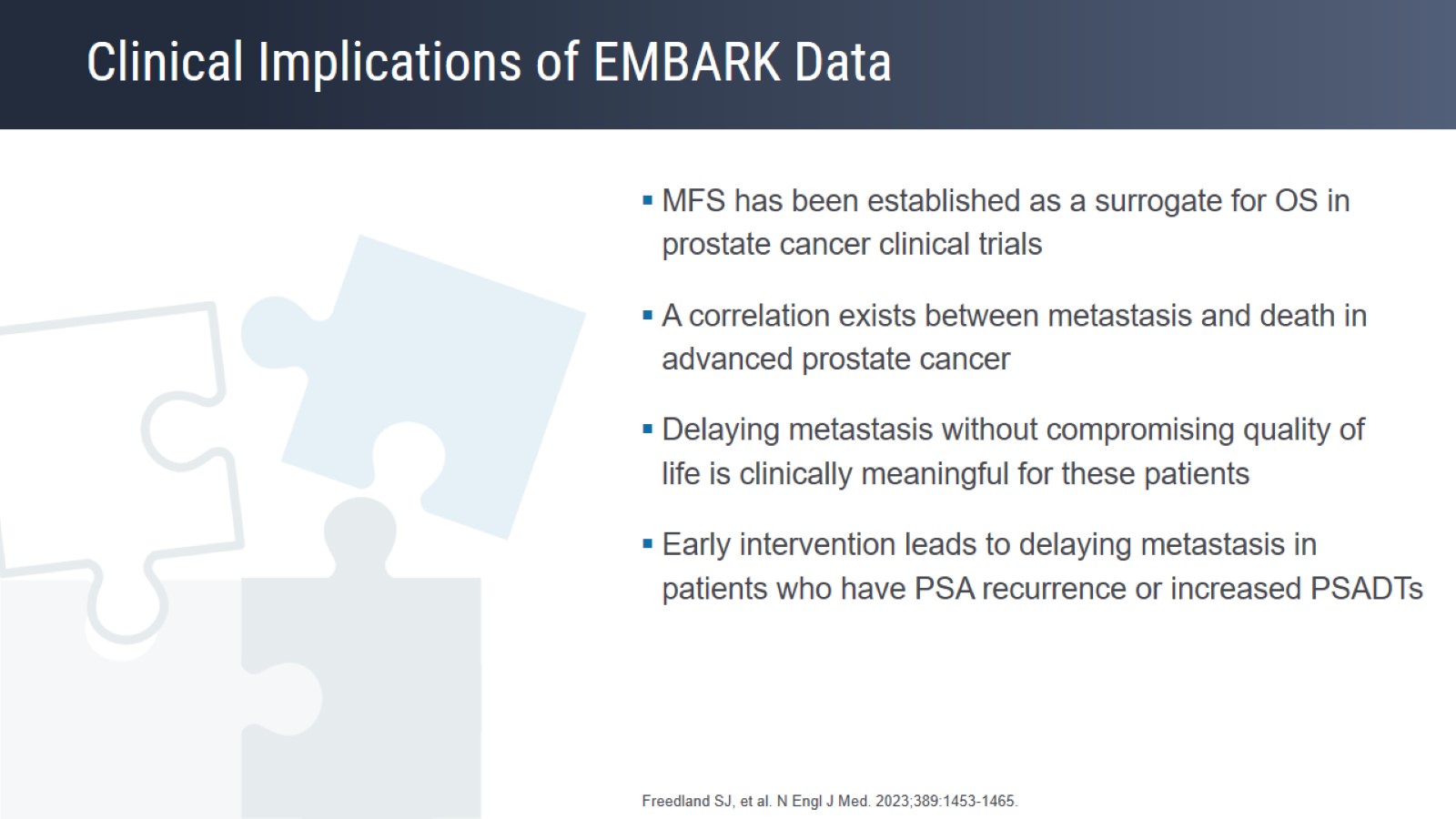 Clinical Implications of EMBARK Data
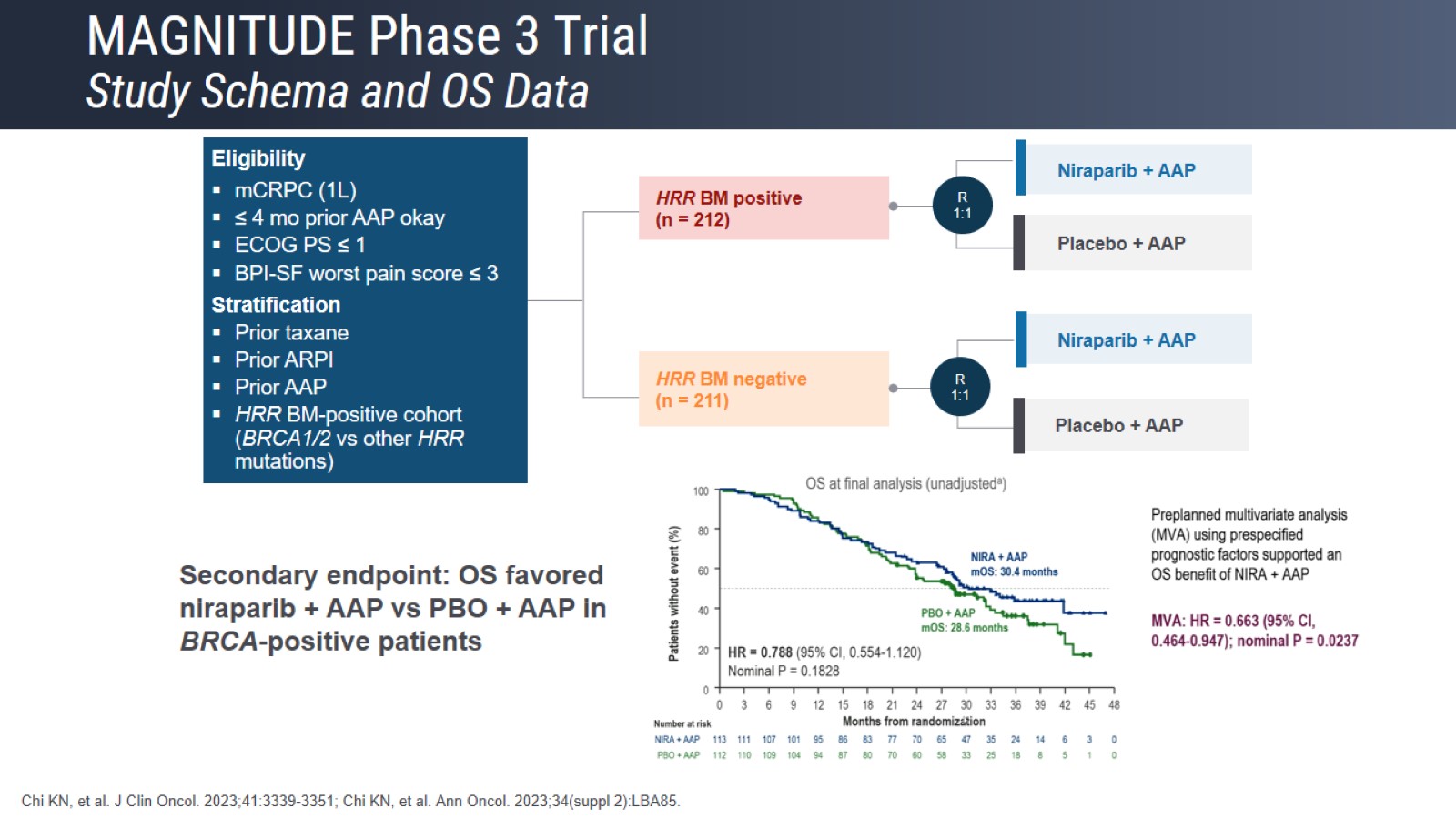 MAGNITUDE Phase 3 TrialStudy Schema and OS Data
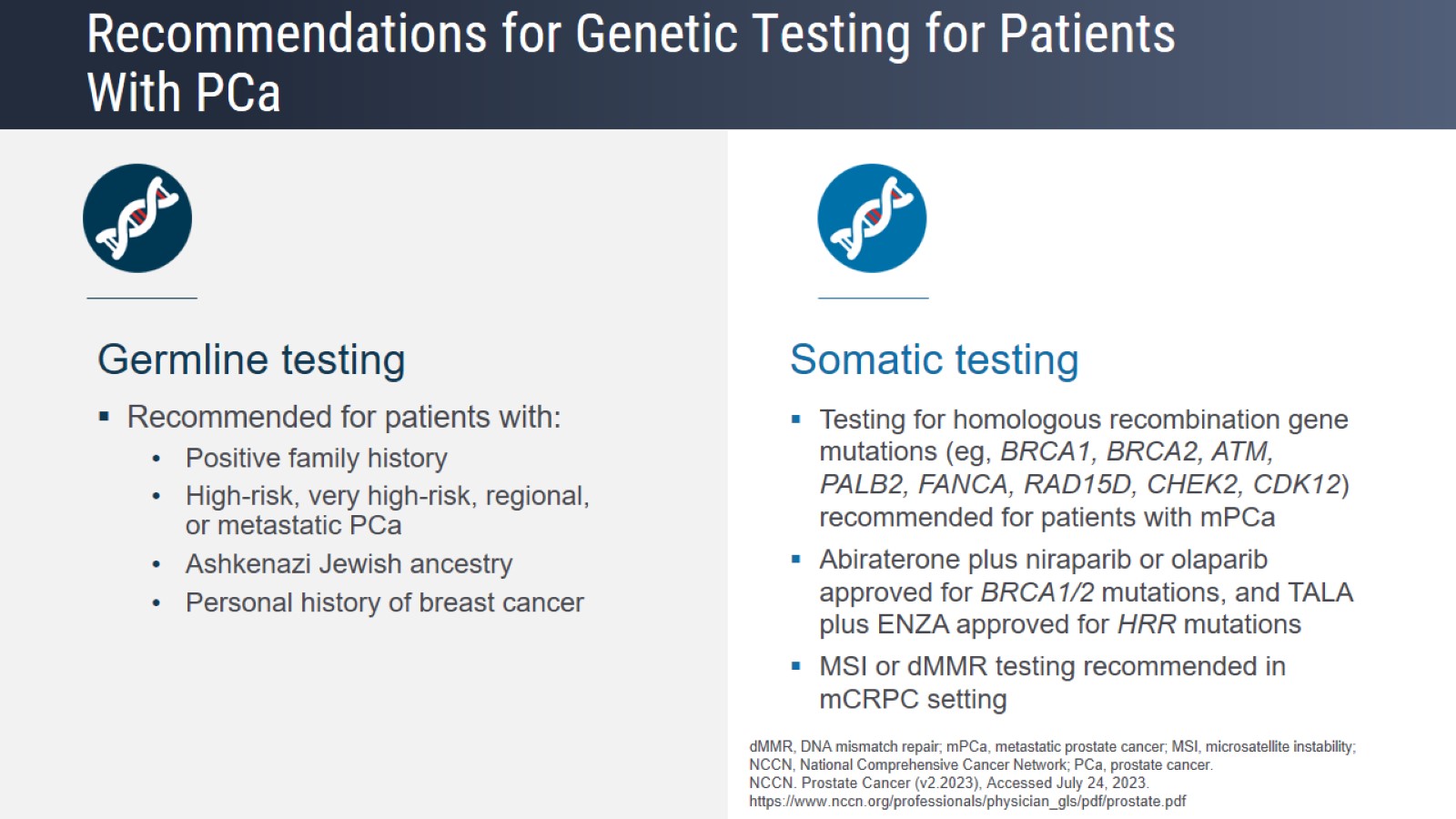 Recommendations for Genetic Testing for Patients With PCa
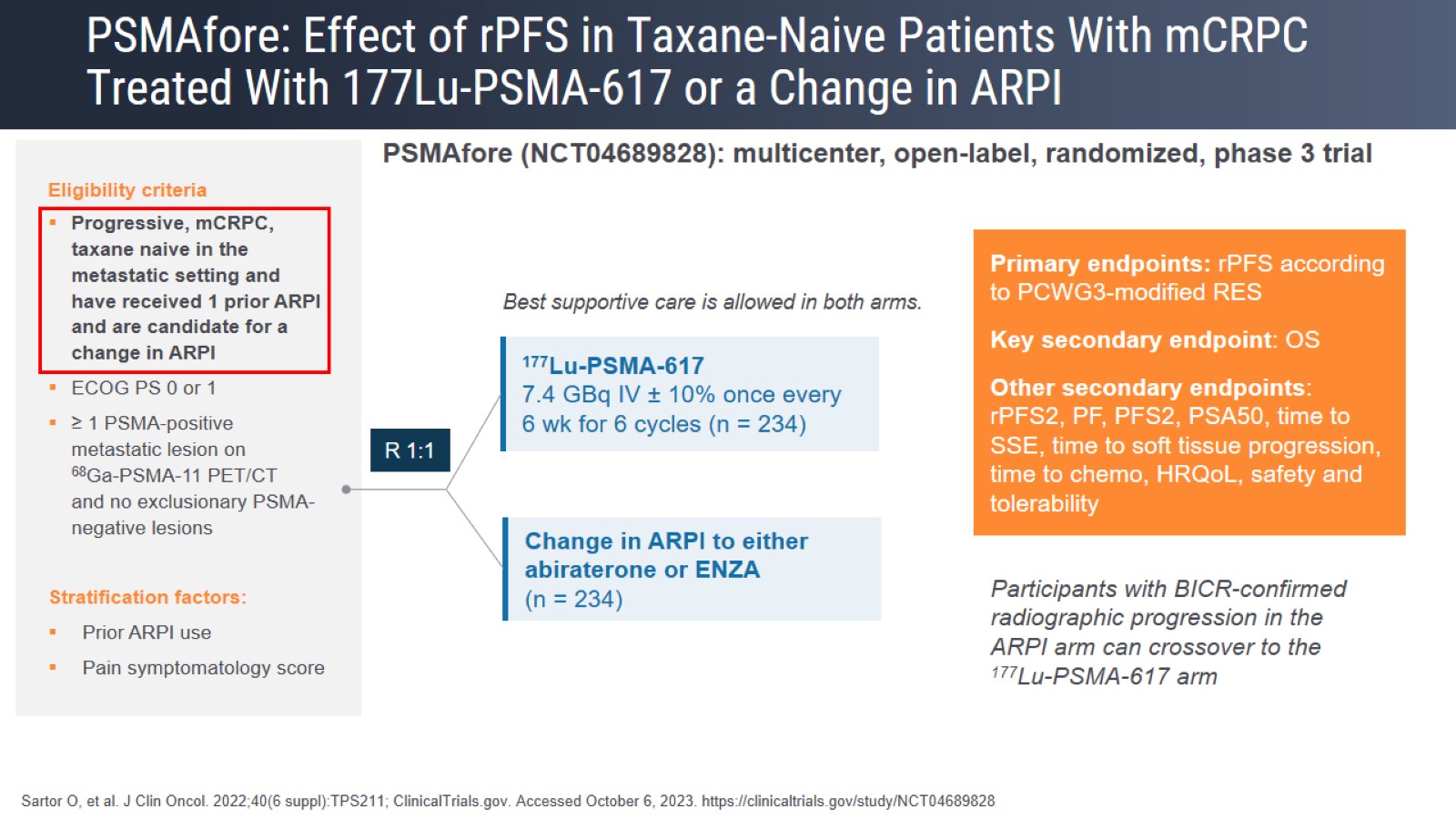 PSMAfore: Effect of rPFS in Taxane-Naive Patients With mCRPC Treated With 177Lu-PSMA-617 or a Change in ARPI
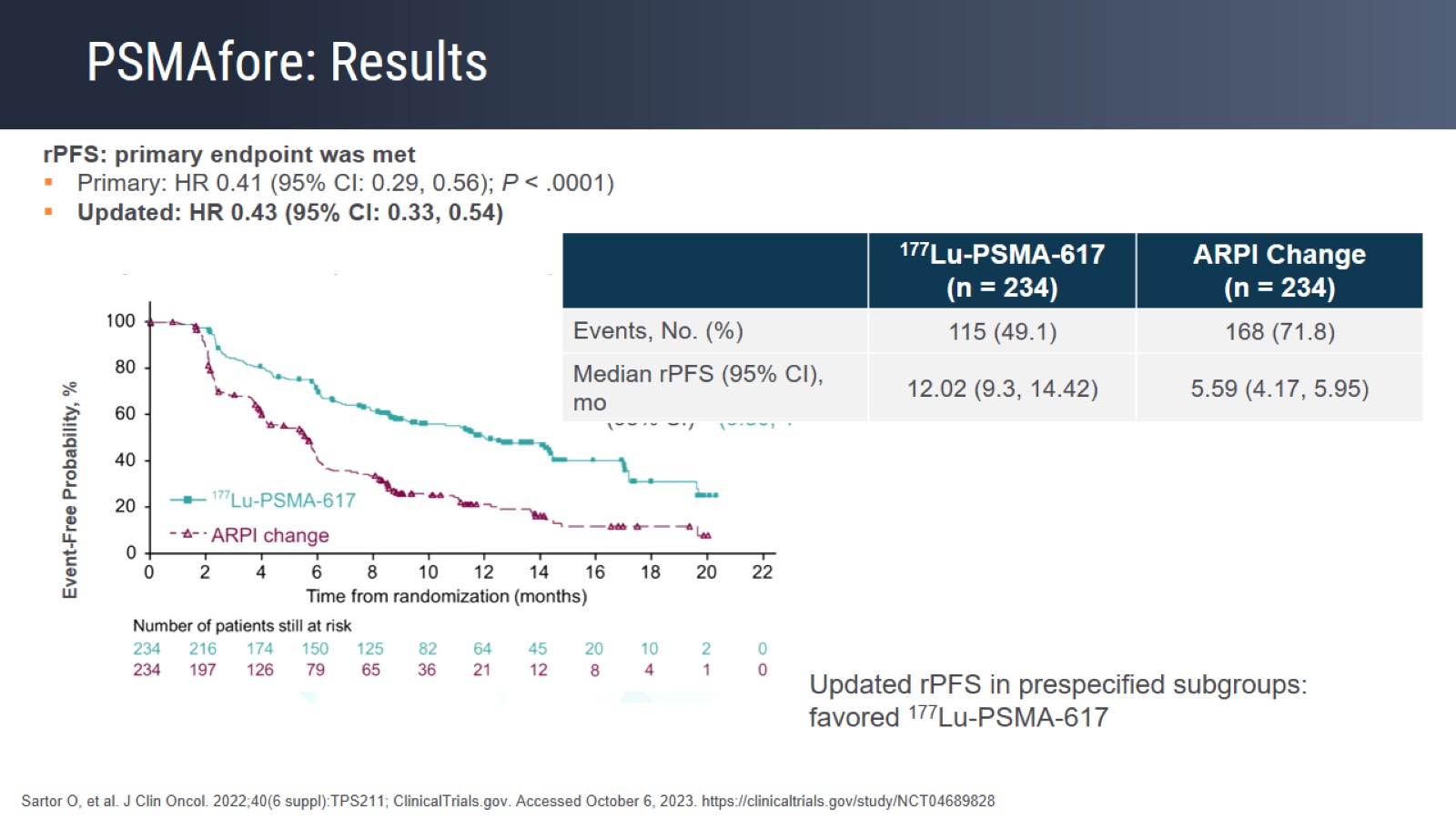 PSMAfore: Results
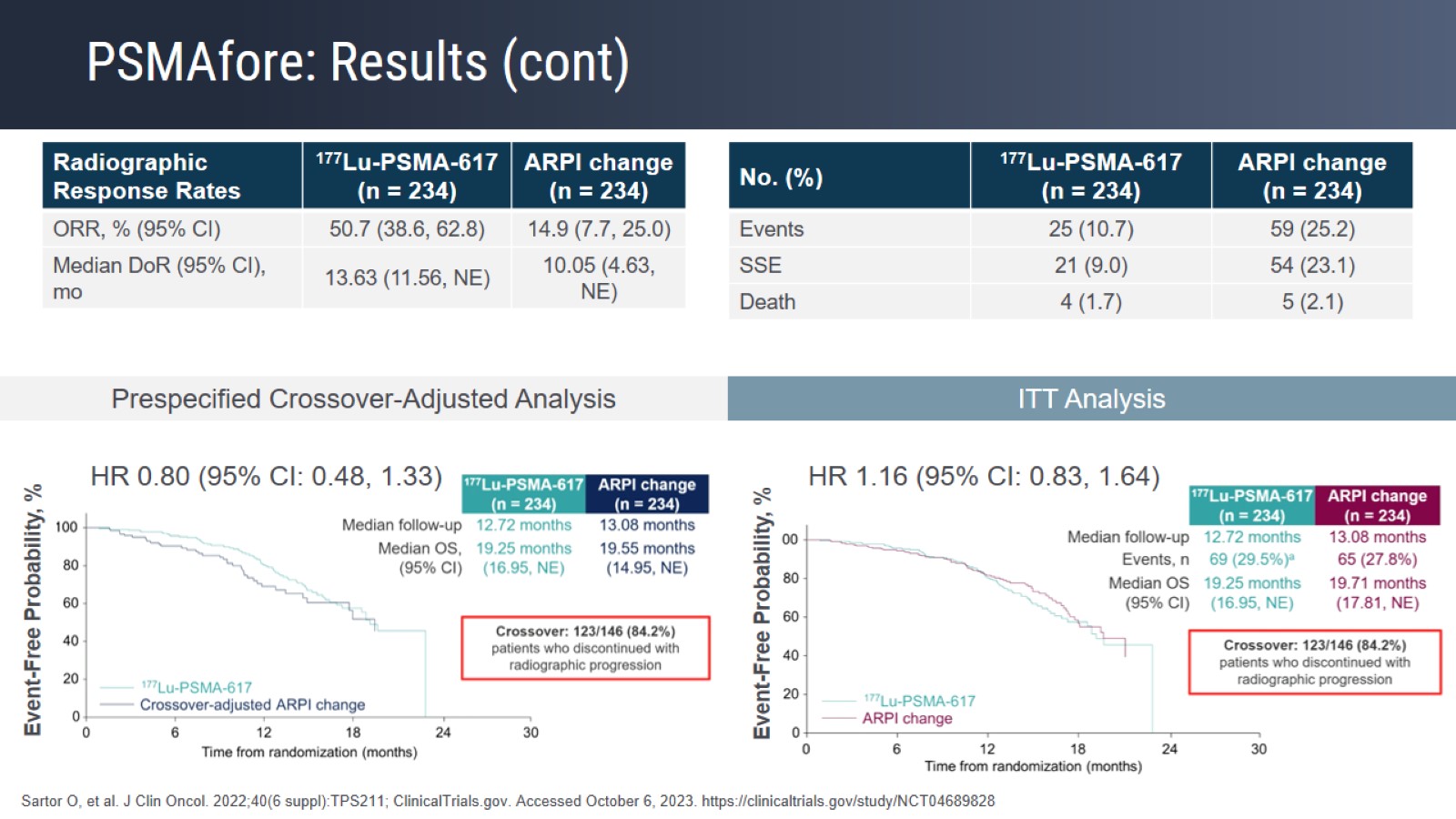 PSMAfore: Results (cont)
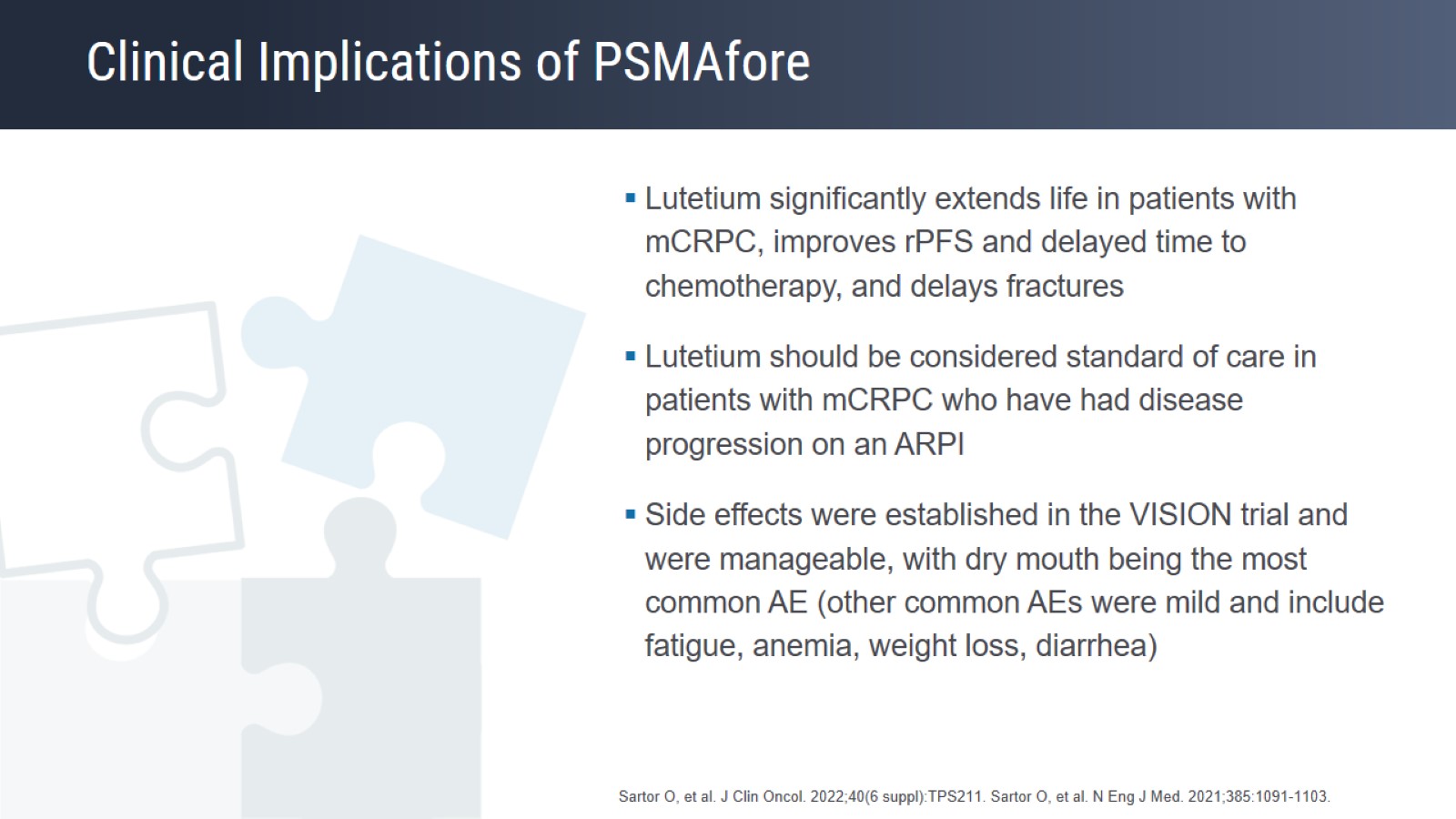 Clinical Implications of PSMAfore
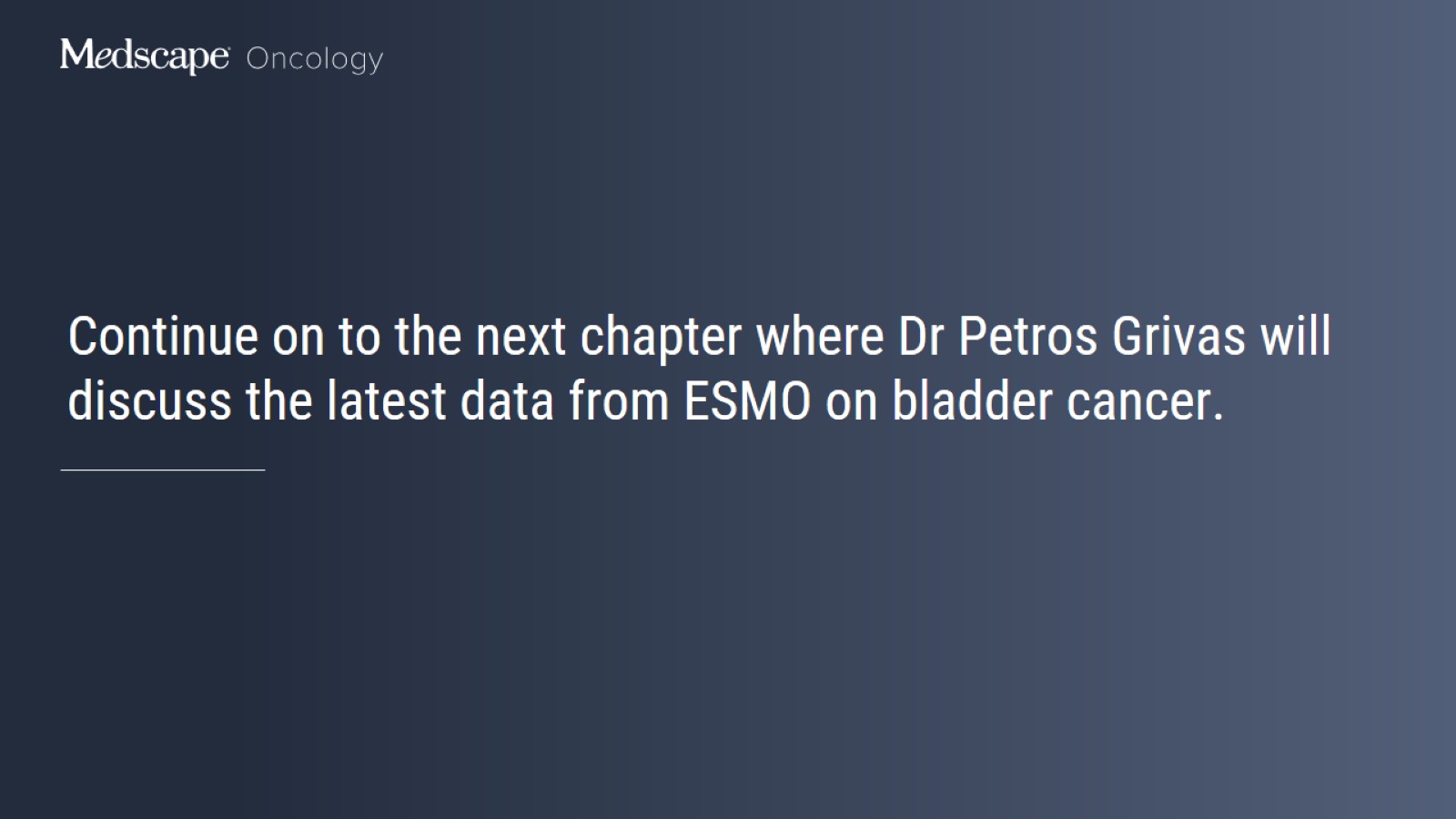 Continue on to the next chapter where Dr Petros Grivas will discuss the latest data from ESMO on bladder cancer.
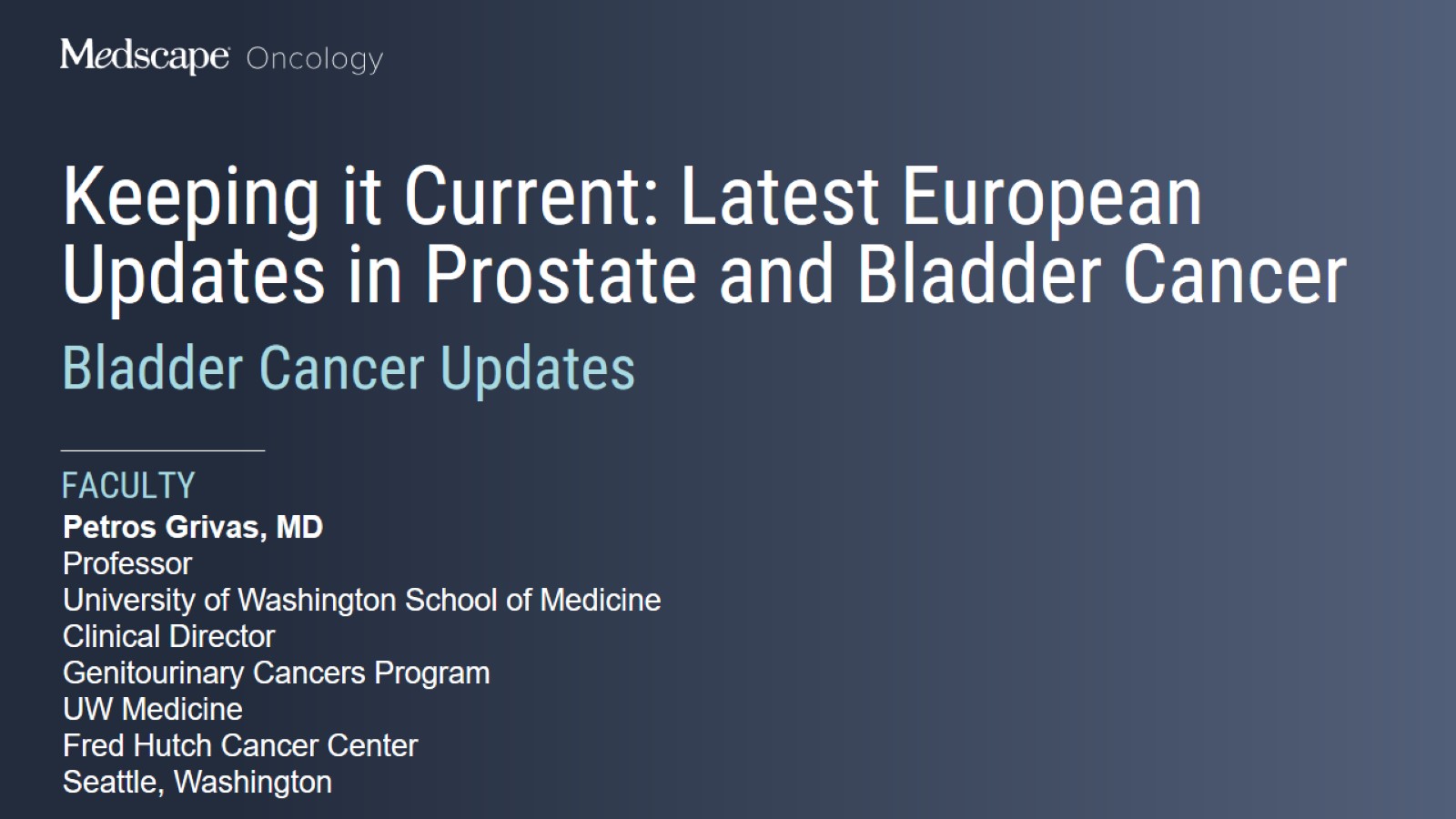 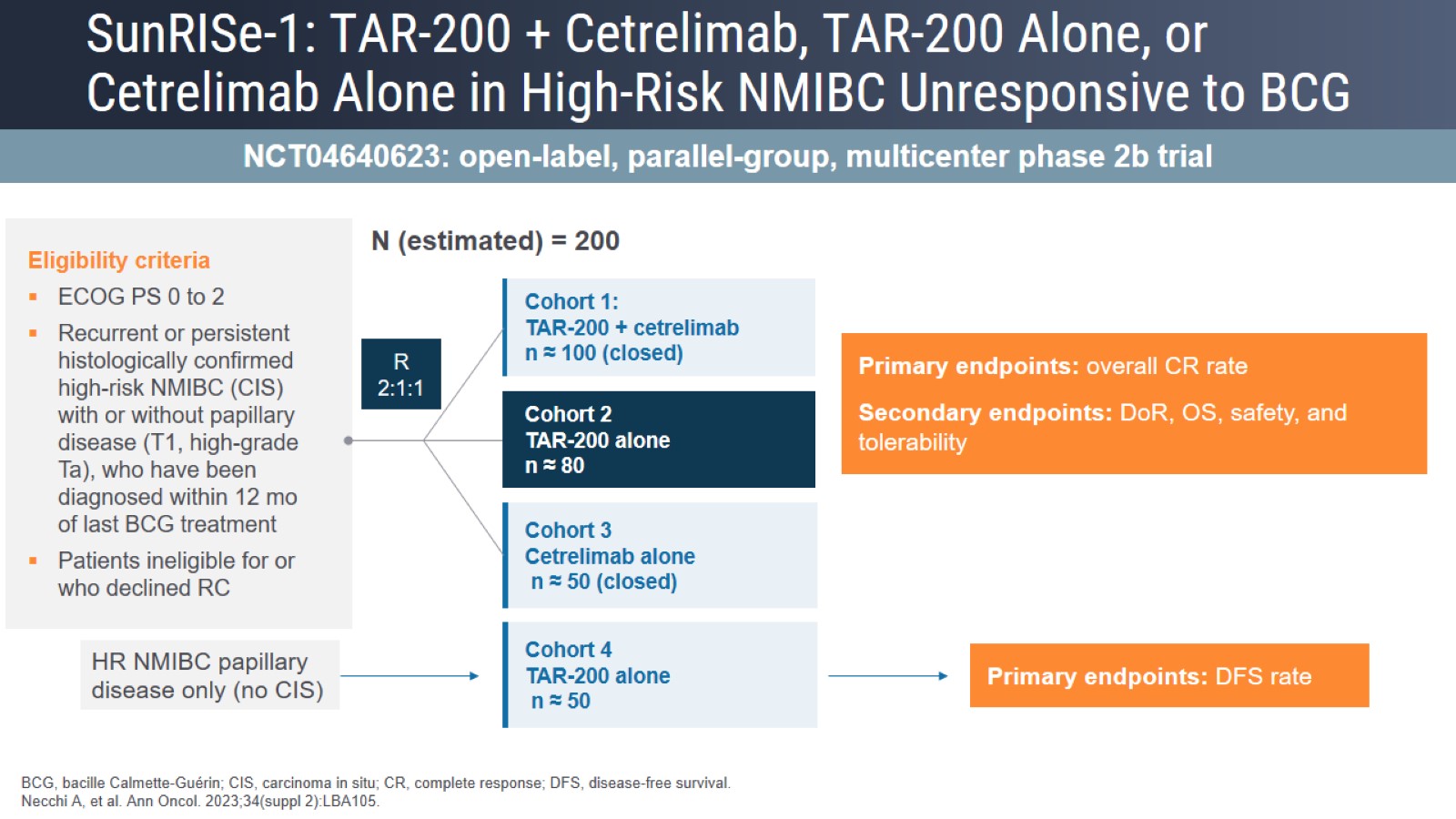 SunRISe-1: TAR-200 + Cetrelimab, TAR-200 Alone, or Cetrelimab Alone in High-Risk NMIBC Unresponsive to BCG
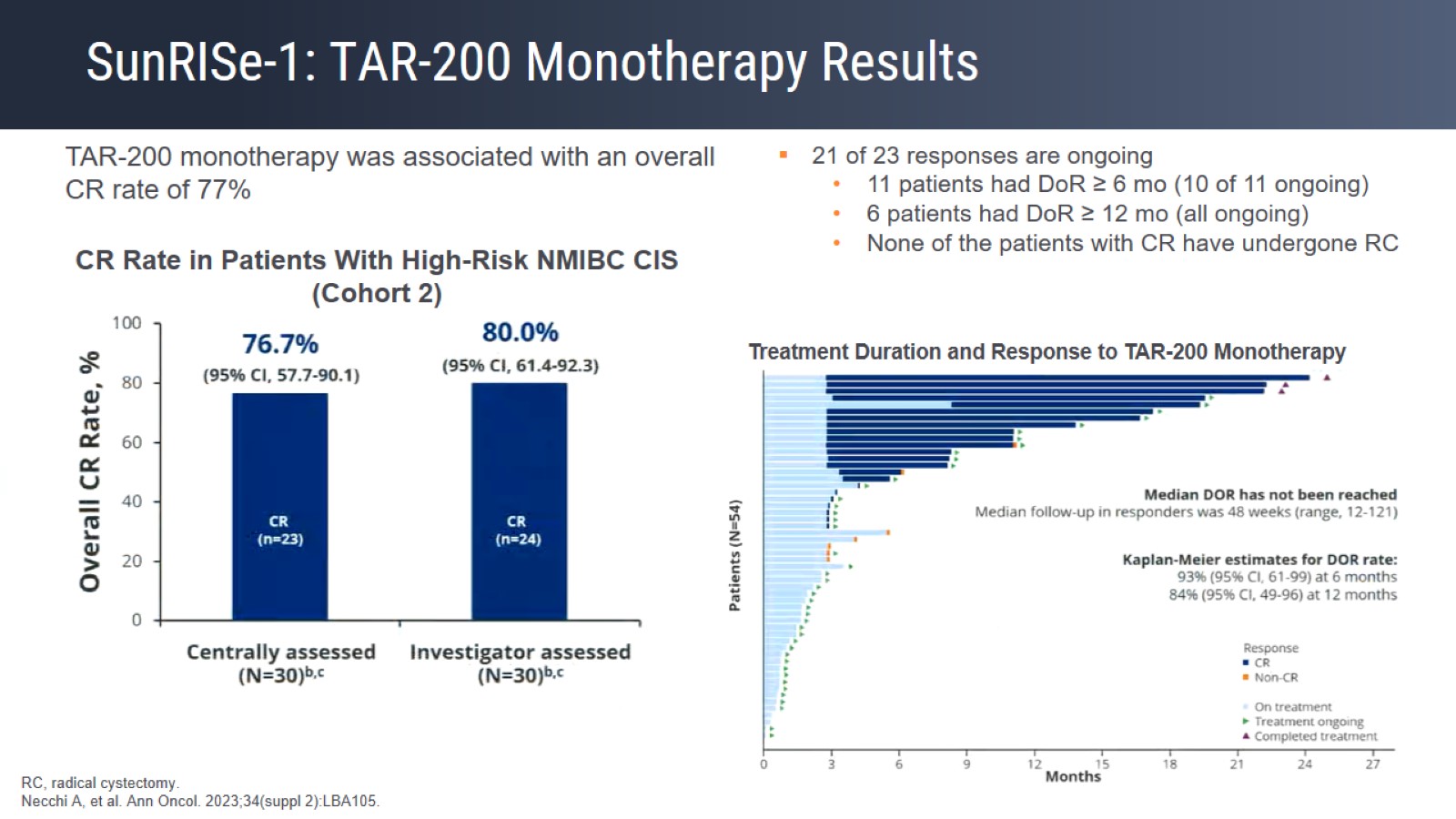 SunRISe-1: TAR-200 Monotherapy Results
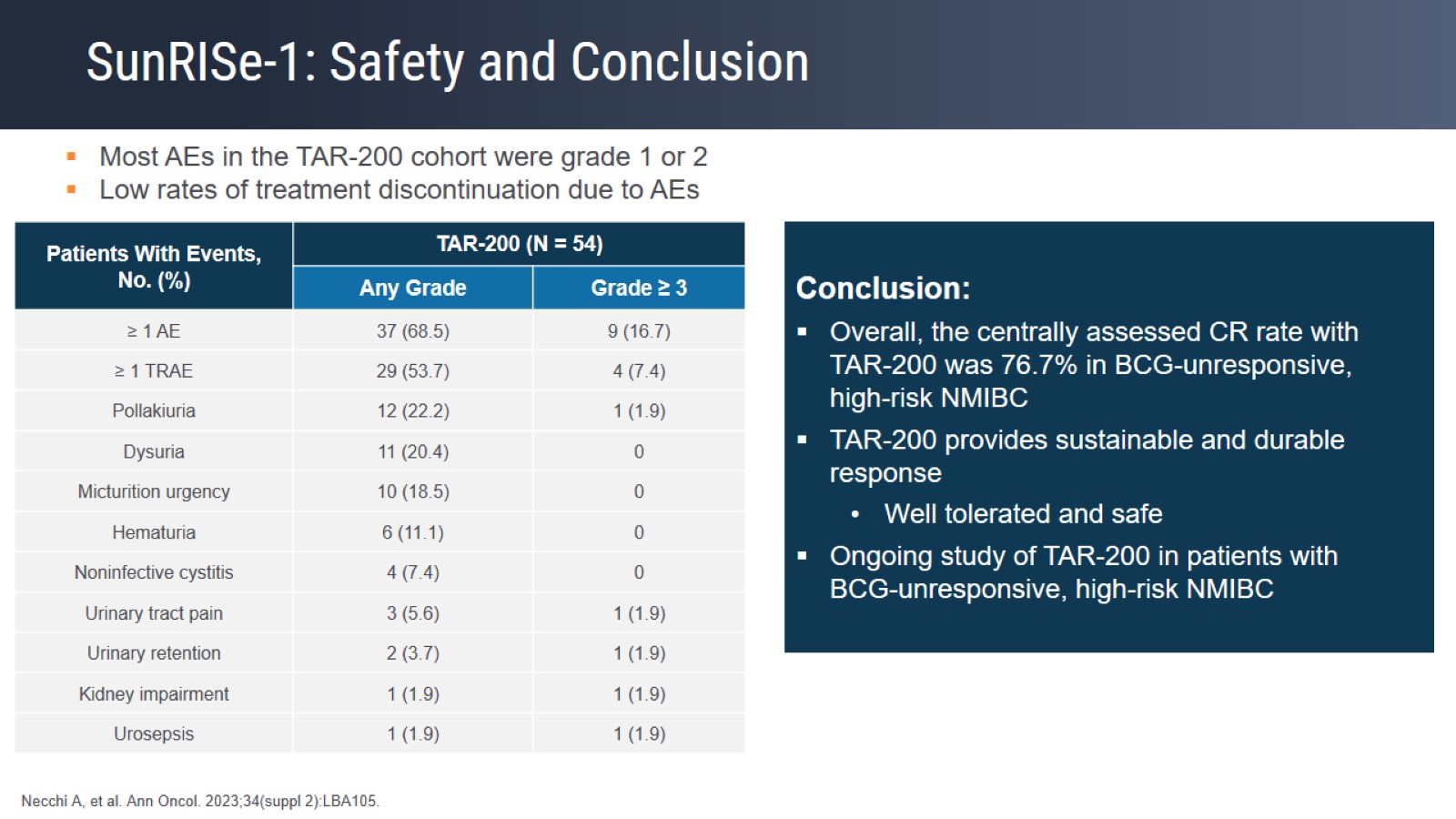 SunRISe-1: Safety and Conclusion
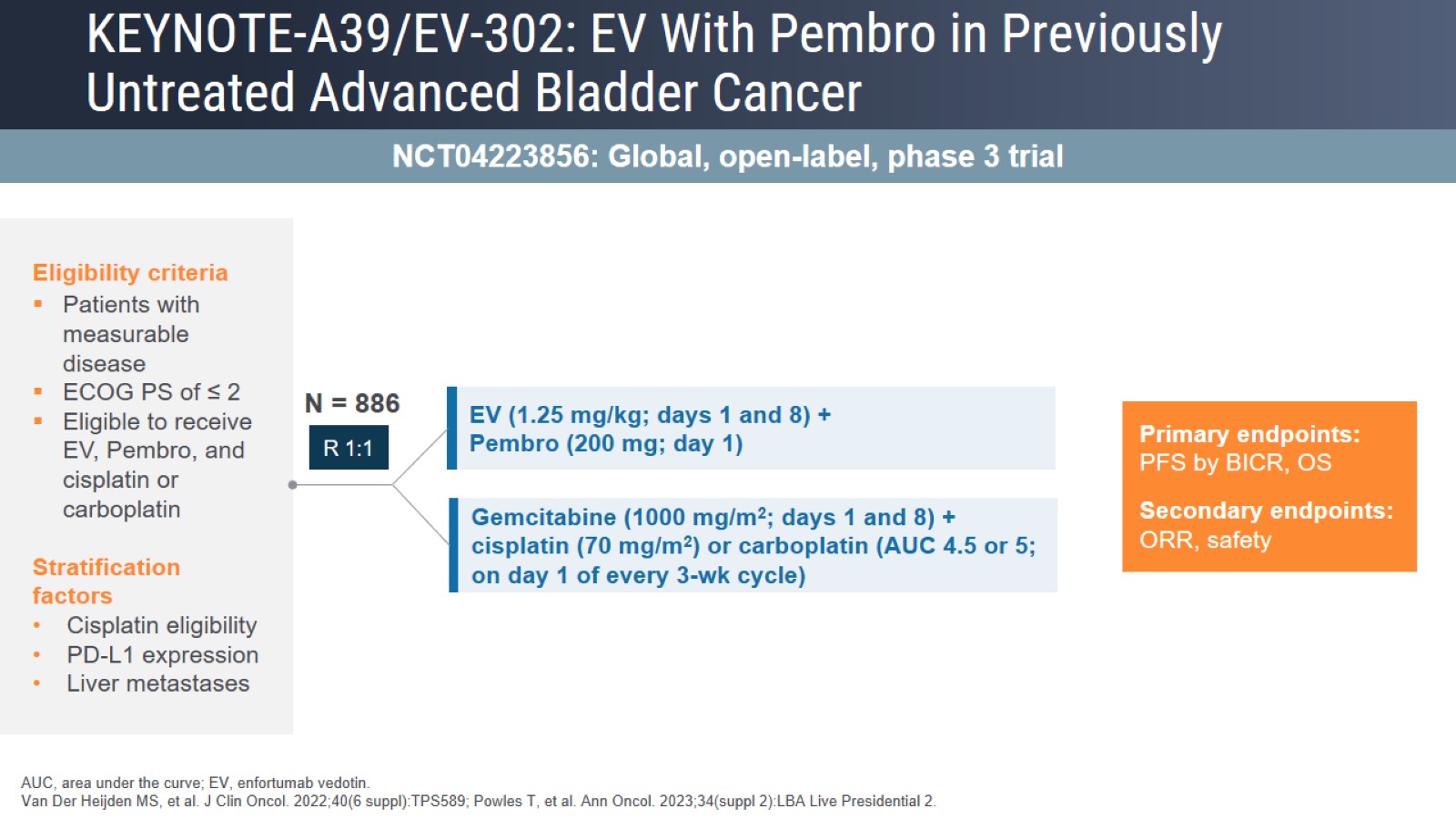 KEYNOTE-A39/EV-302: EV With Pembro in Previously Untreated Advanced Bladder Cancer
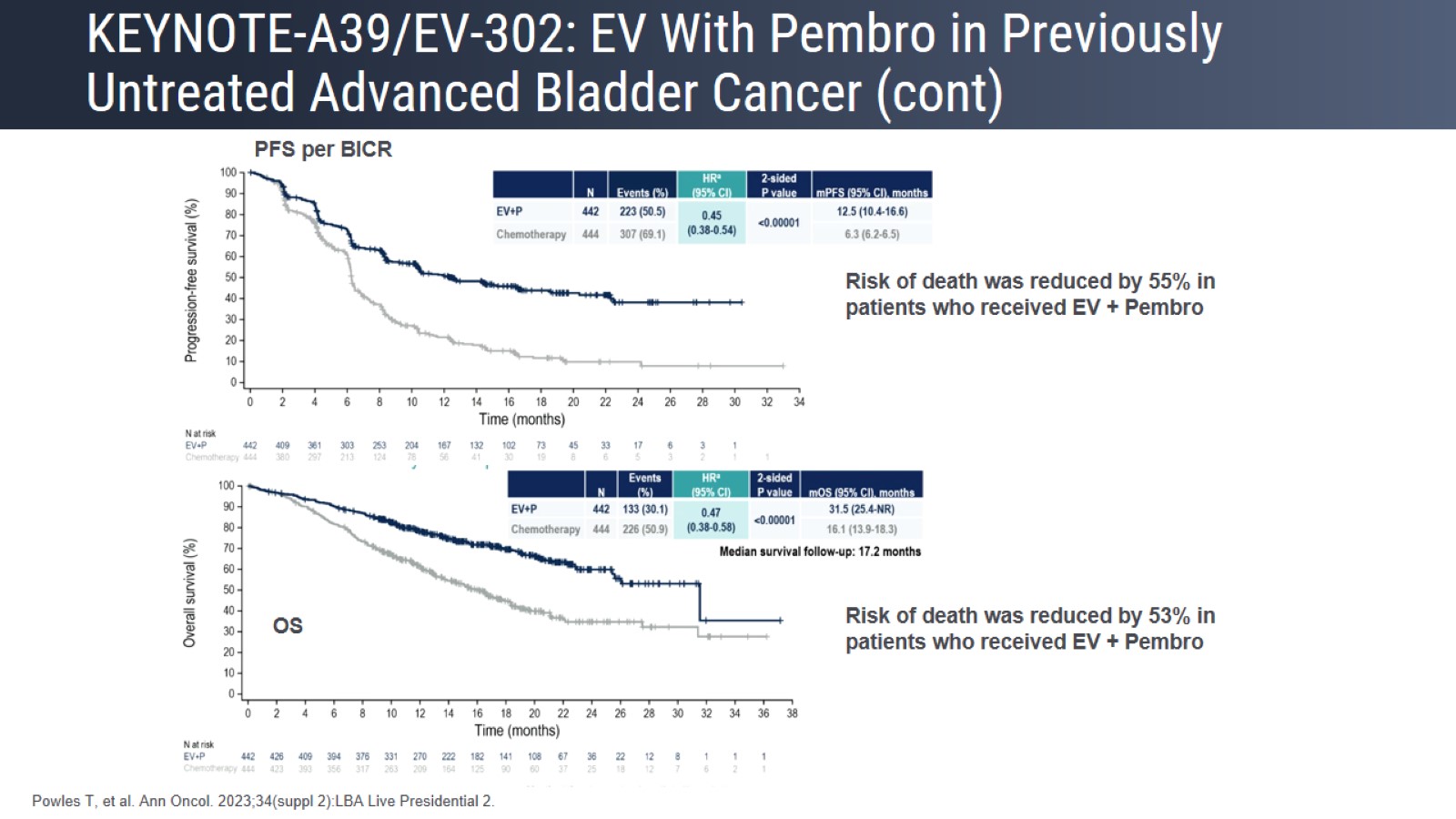 KEYNOTE-A39/EV-302: EV With Pembro in Previously Untreated Advanced Bladder Cancer (cont)
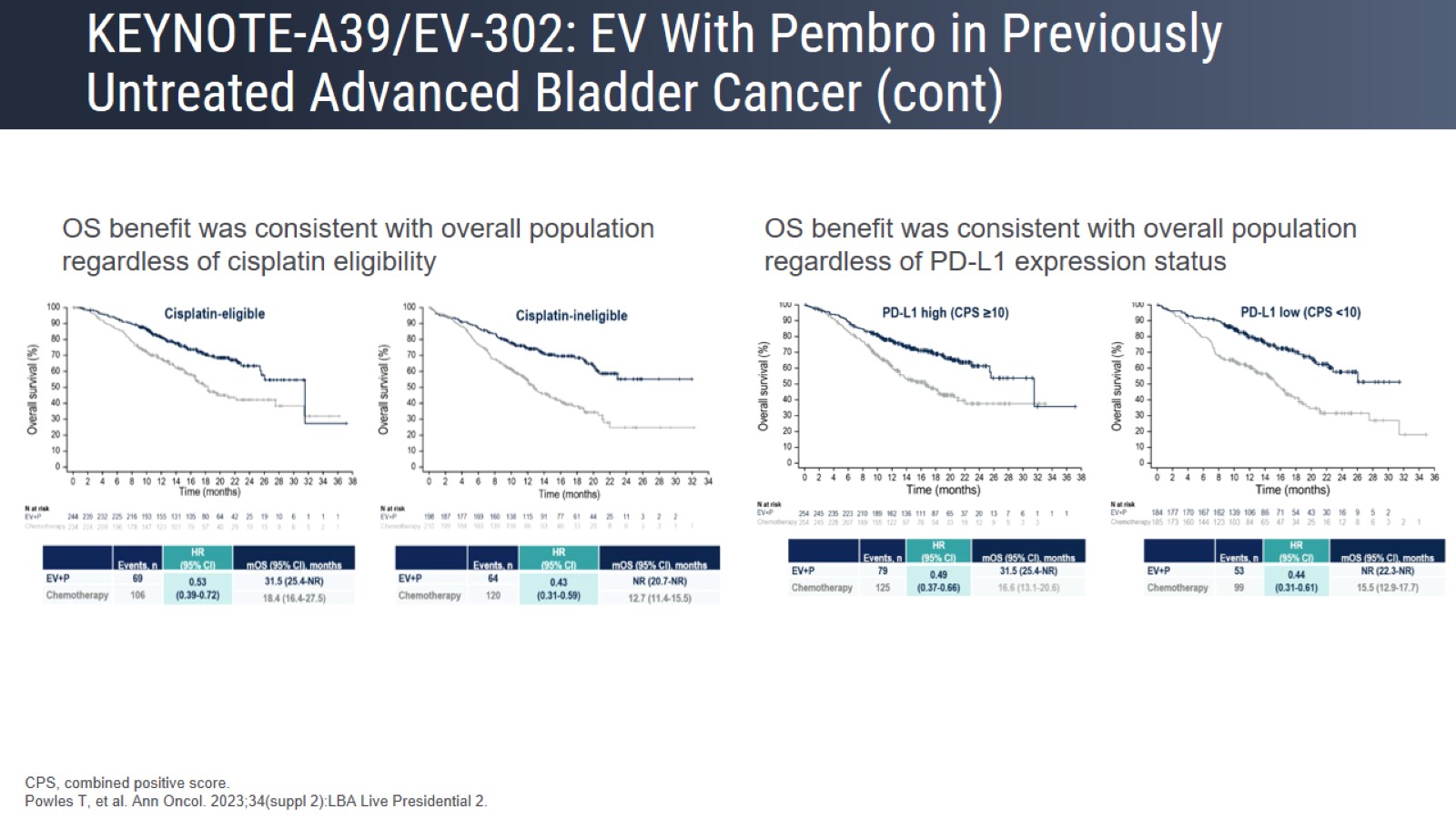 KEYNOTE-A39/EV-302: EV With Pembro in Previously Untreated Advanced Bladder Cancer (cont)
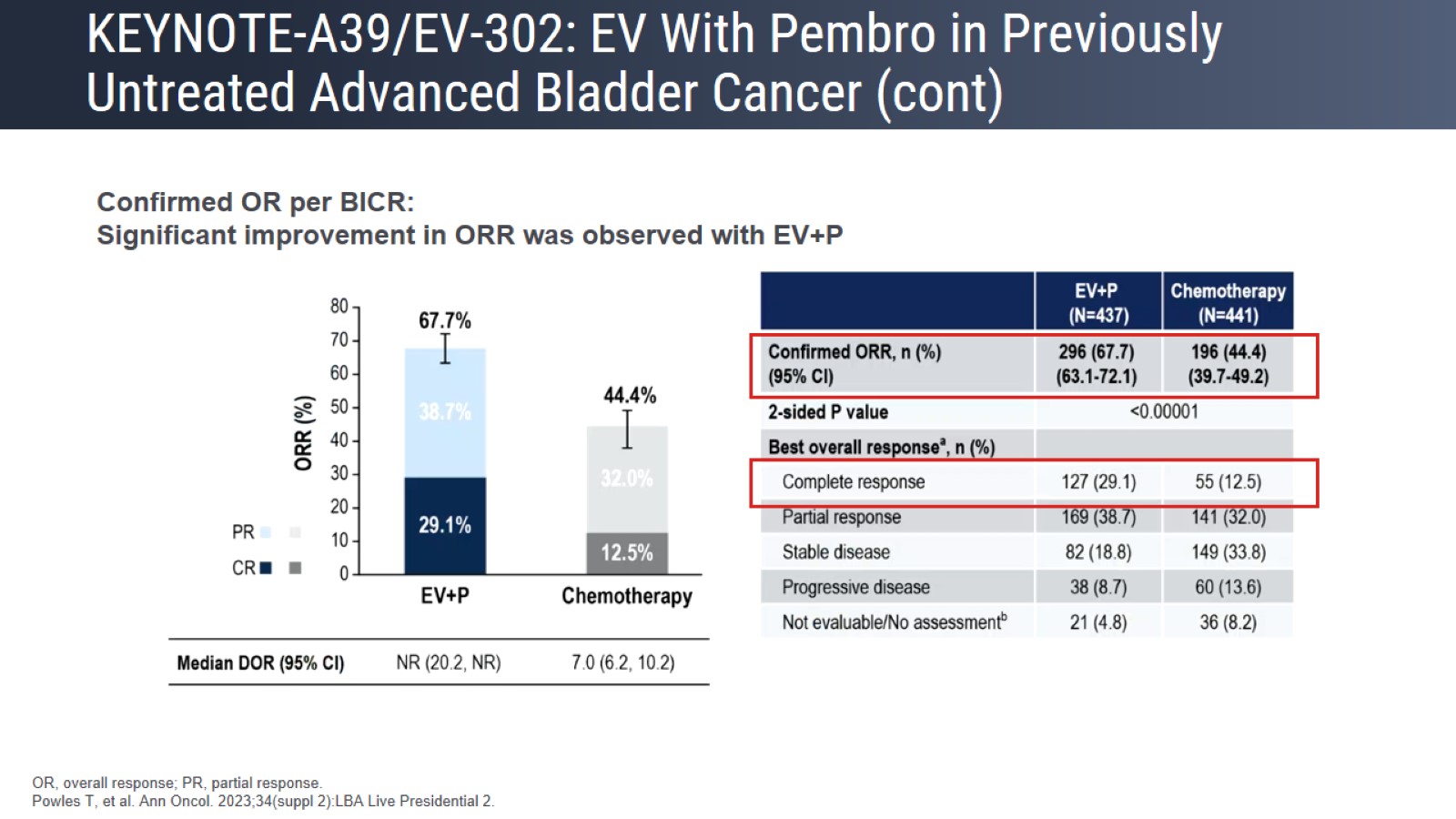 KEYNOTE-A39/EV-302: EV With Pembro in Previously Untreated Advanced Bladder Cancer (cont)
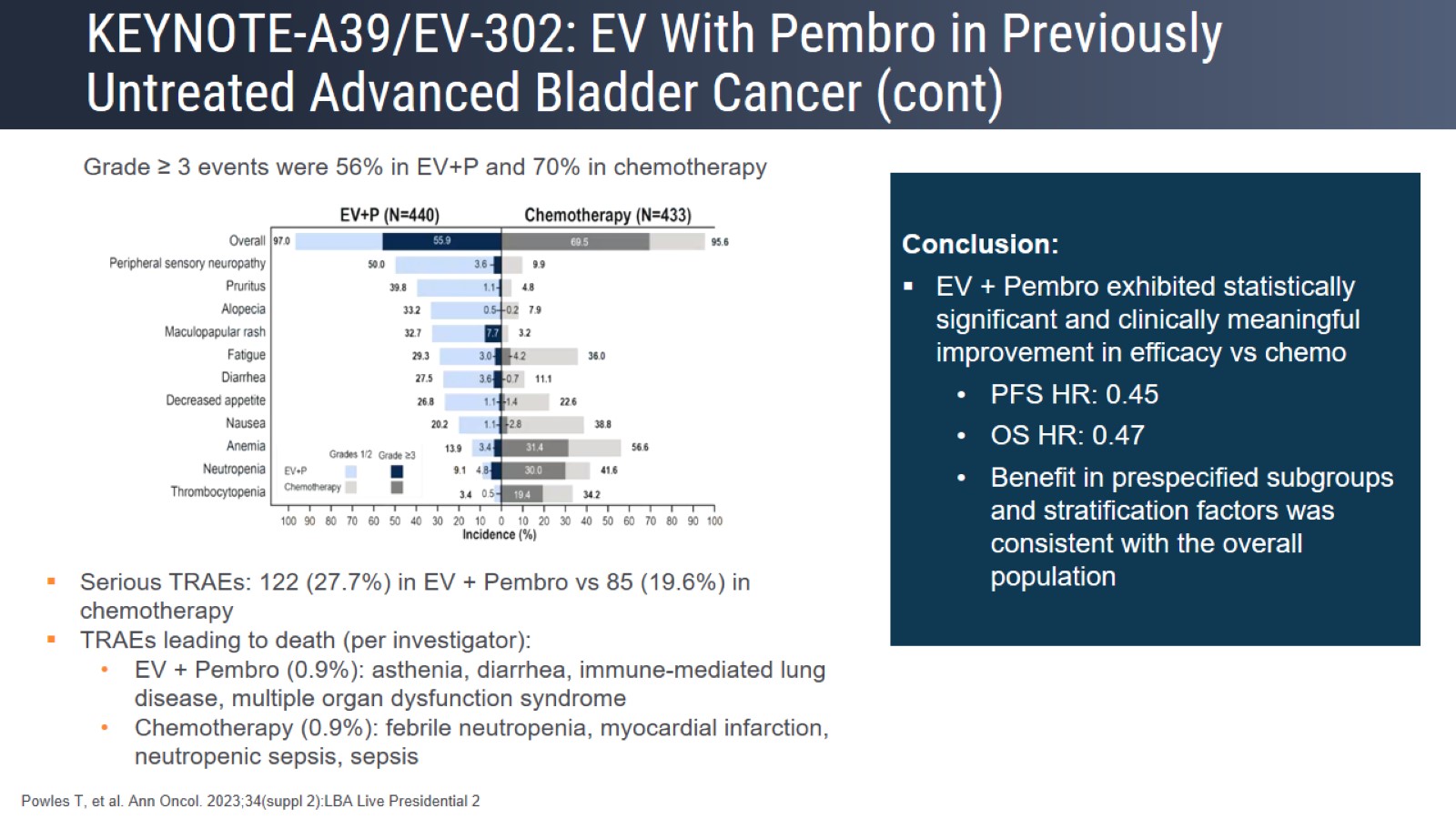 KEYNOTE-A39/EV-302: EV With Pembro in Previously Untreated Advanced Bladder Cancer (cont)
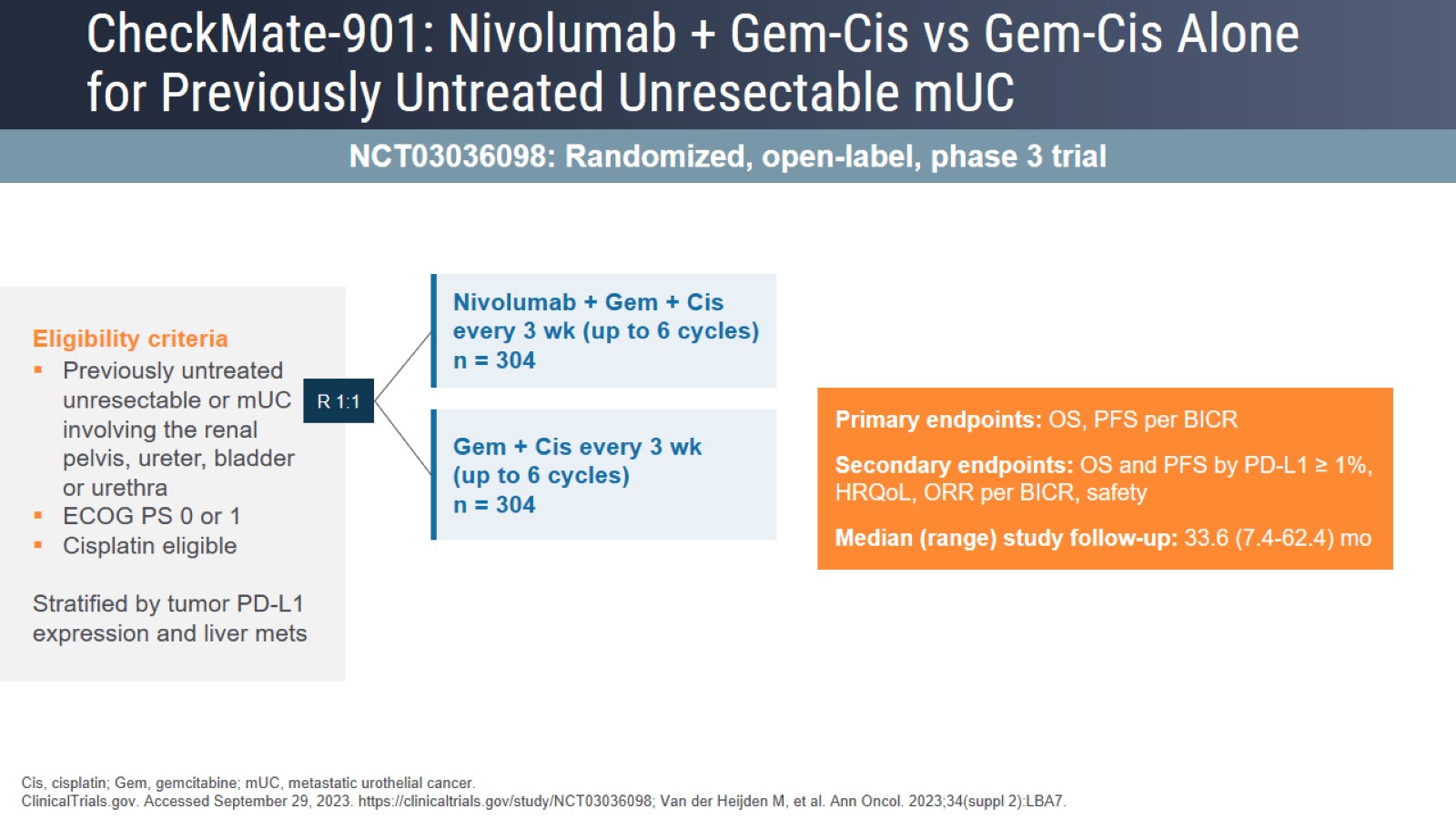 CheckMate-901: Nivolumab + Gem-Cis vs Gem-Cis Alone for Previously Untreated Unresectable mUC
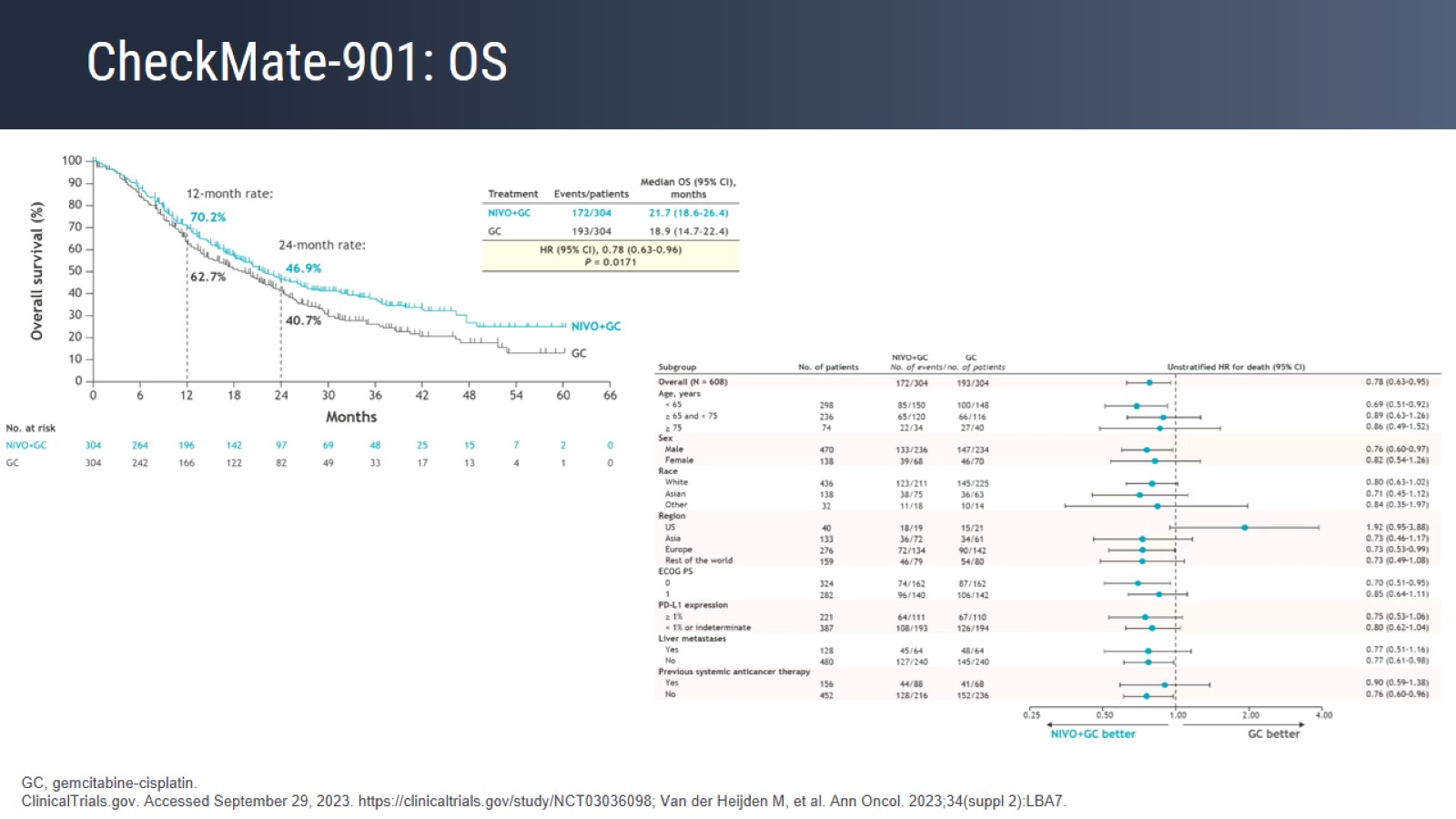 CheckMate-901: OS
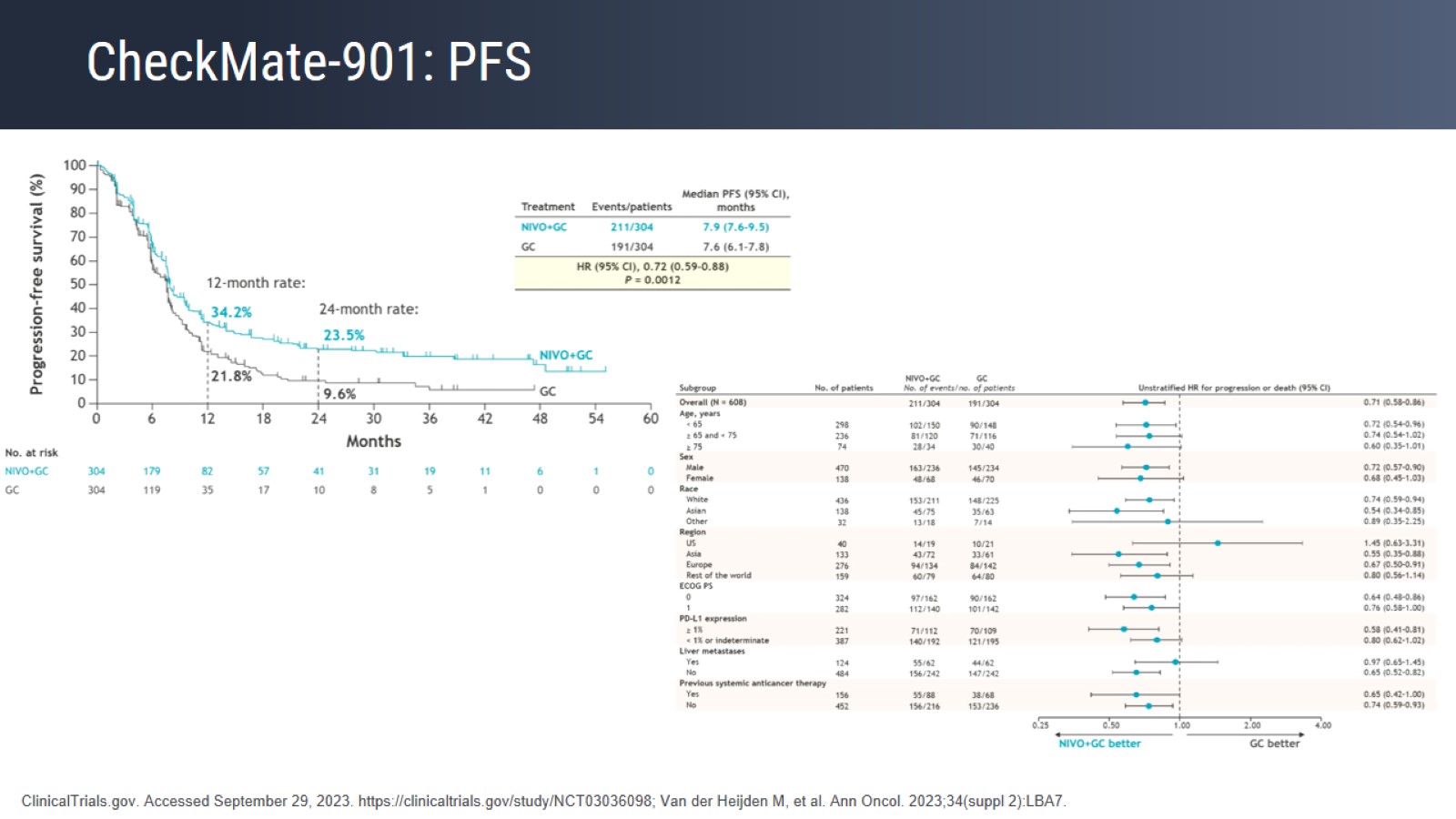 CheckMate-901: PFS
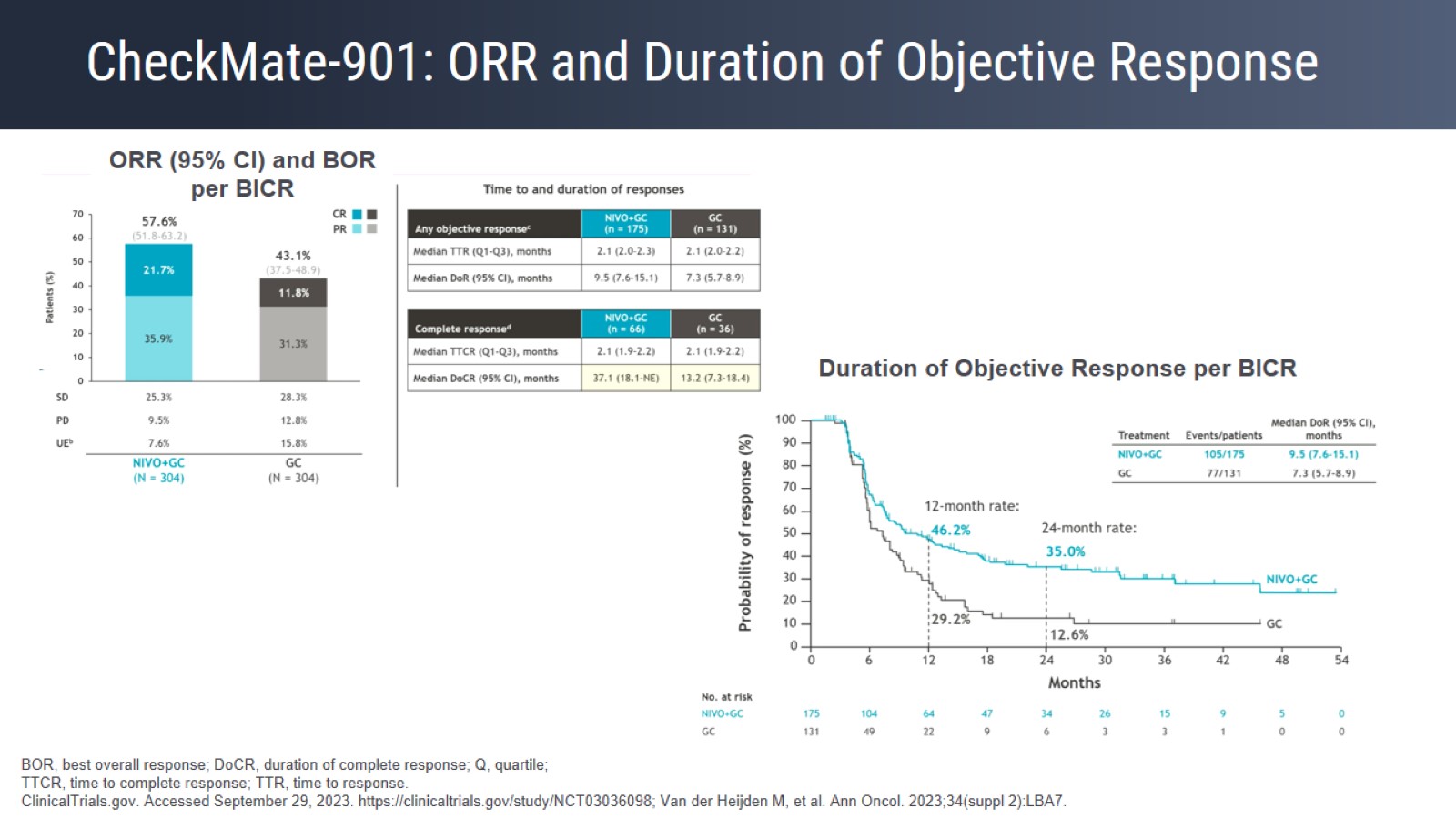 CheckMate-901: ORR and Duration of Objective Response
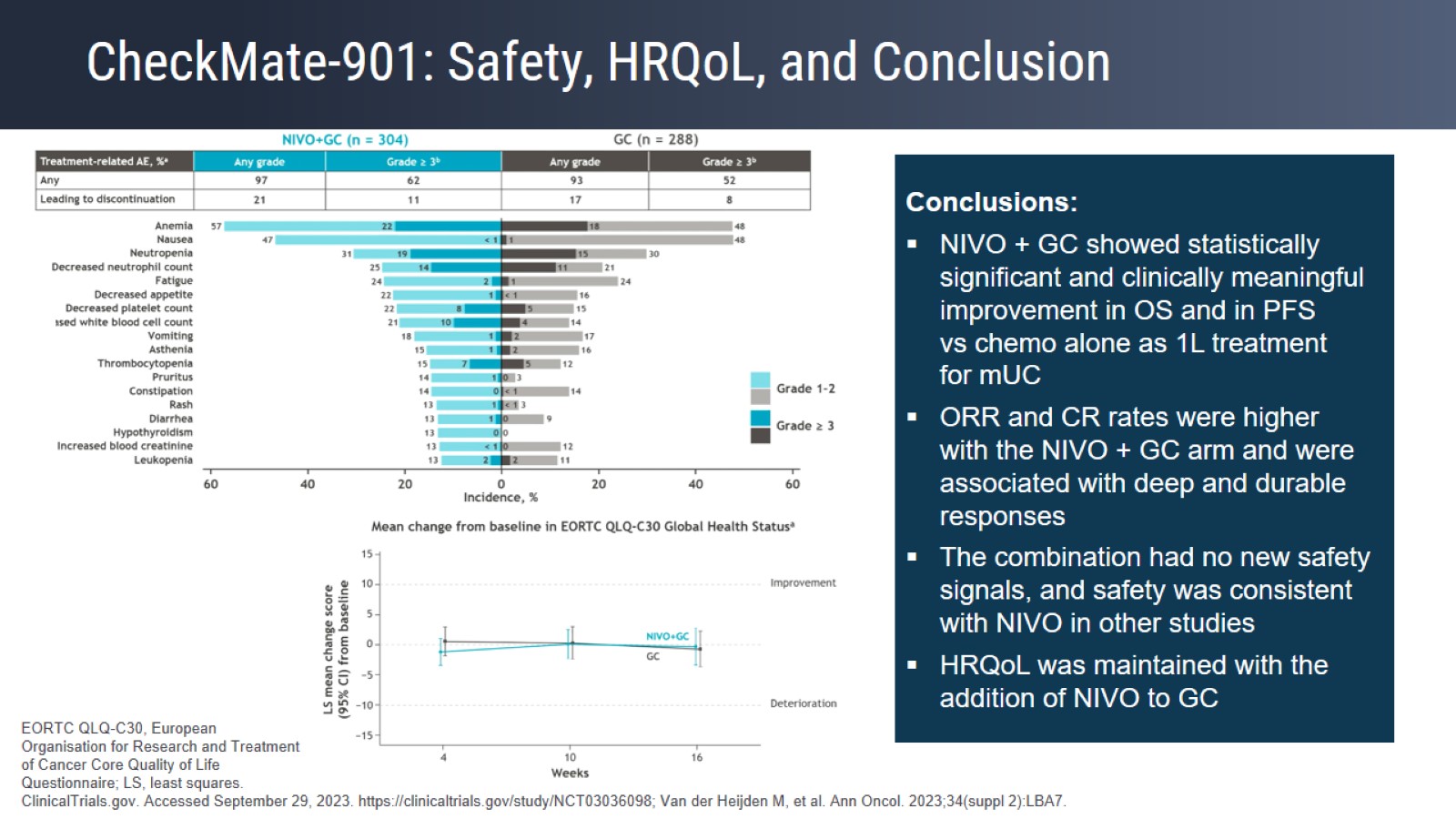 CheckMate-901: Safety, HRQoL, and Conclusion
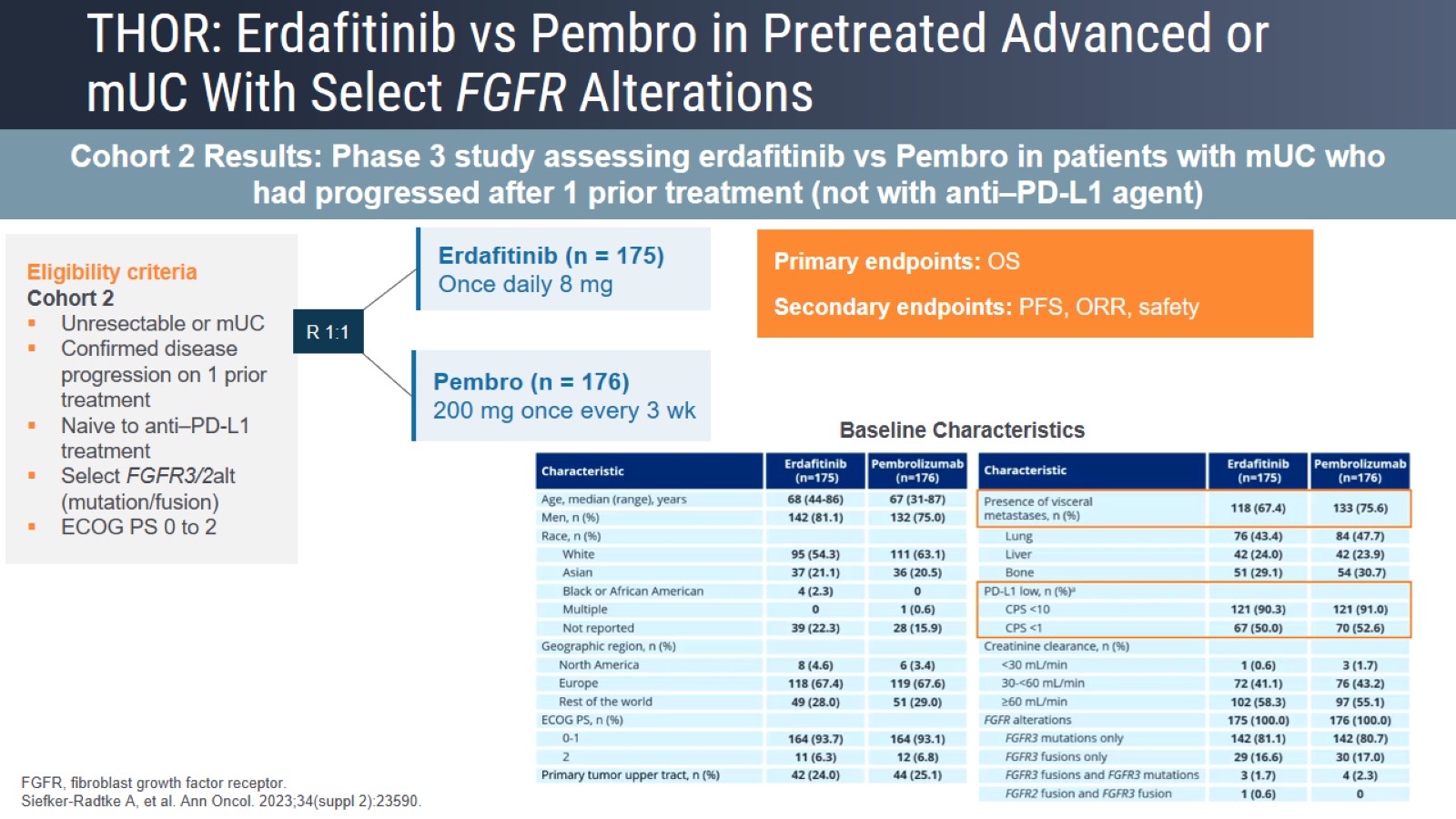 THOR: Erdafitinib vs Pembro in Pretreated Advanced or mUC With Select FGFR Alterations
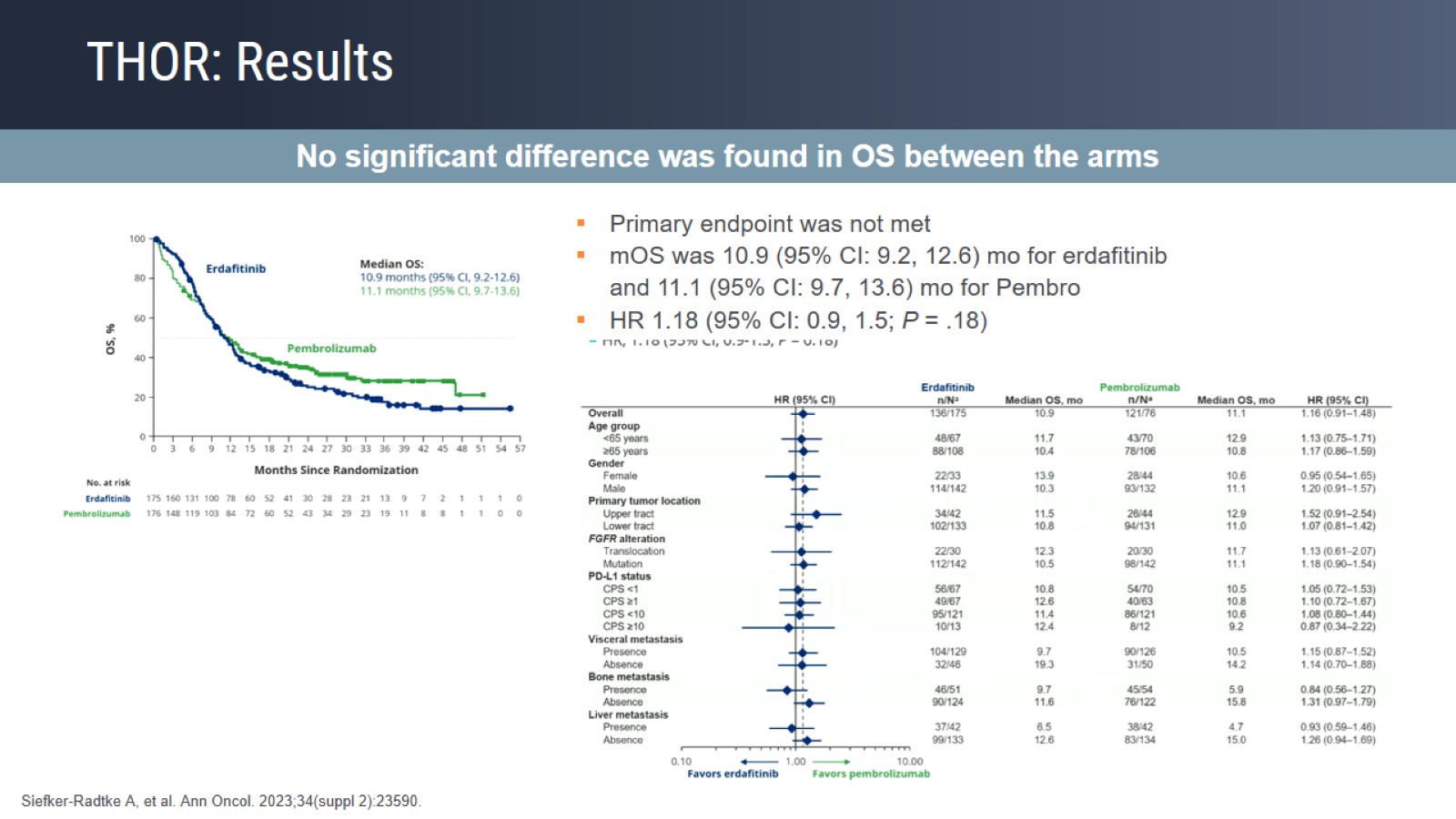 THOR: Results
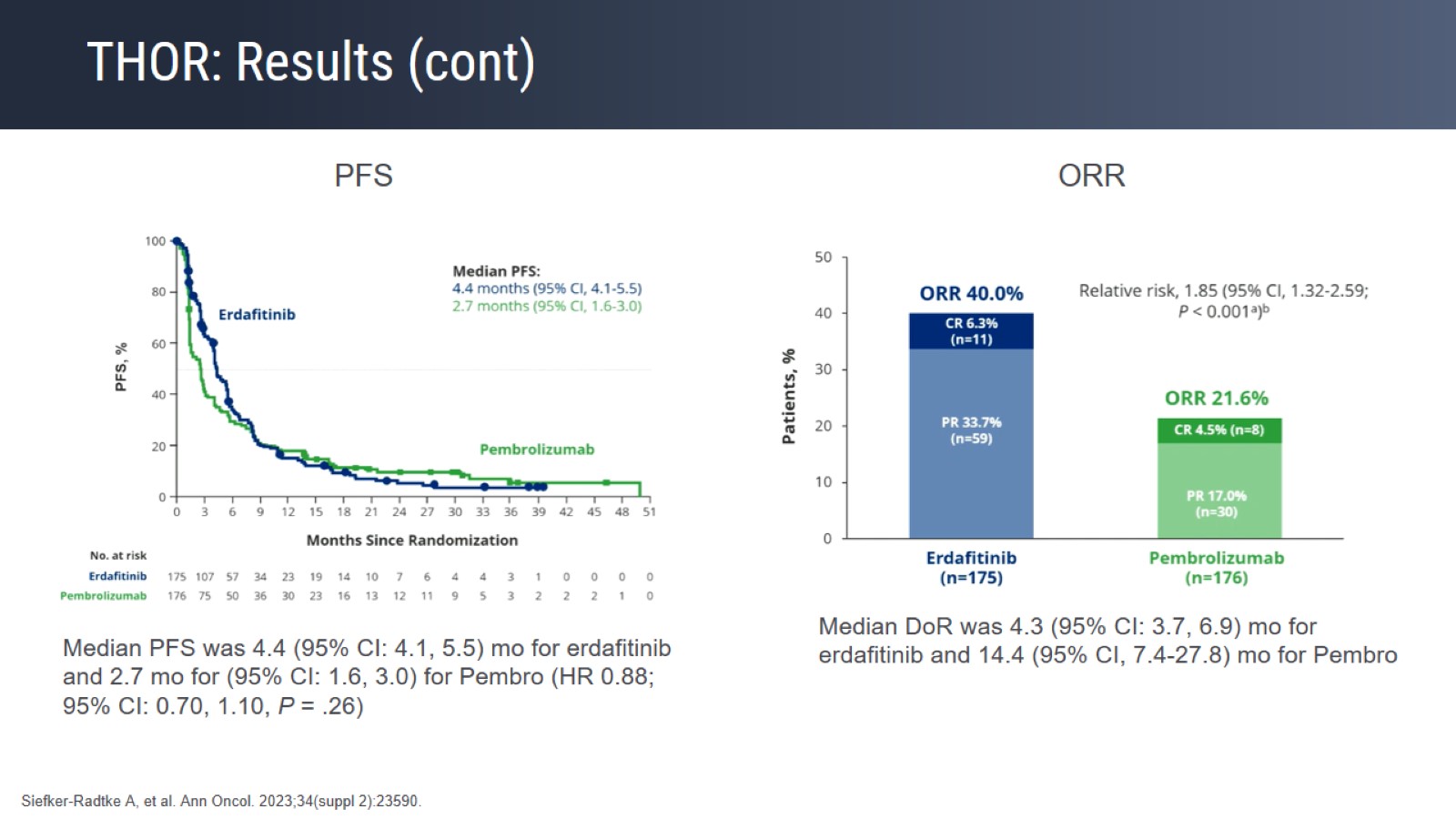 THOR: Results (cont)
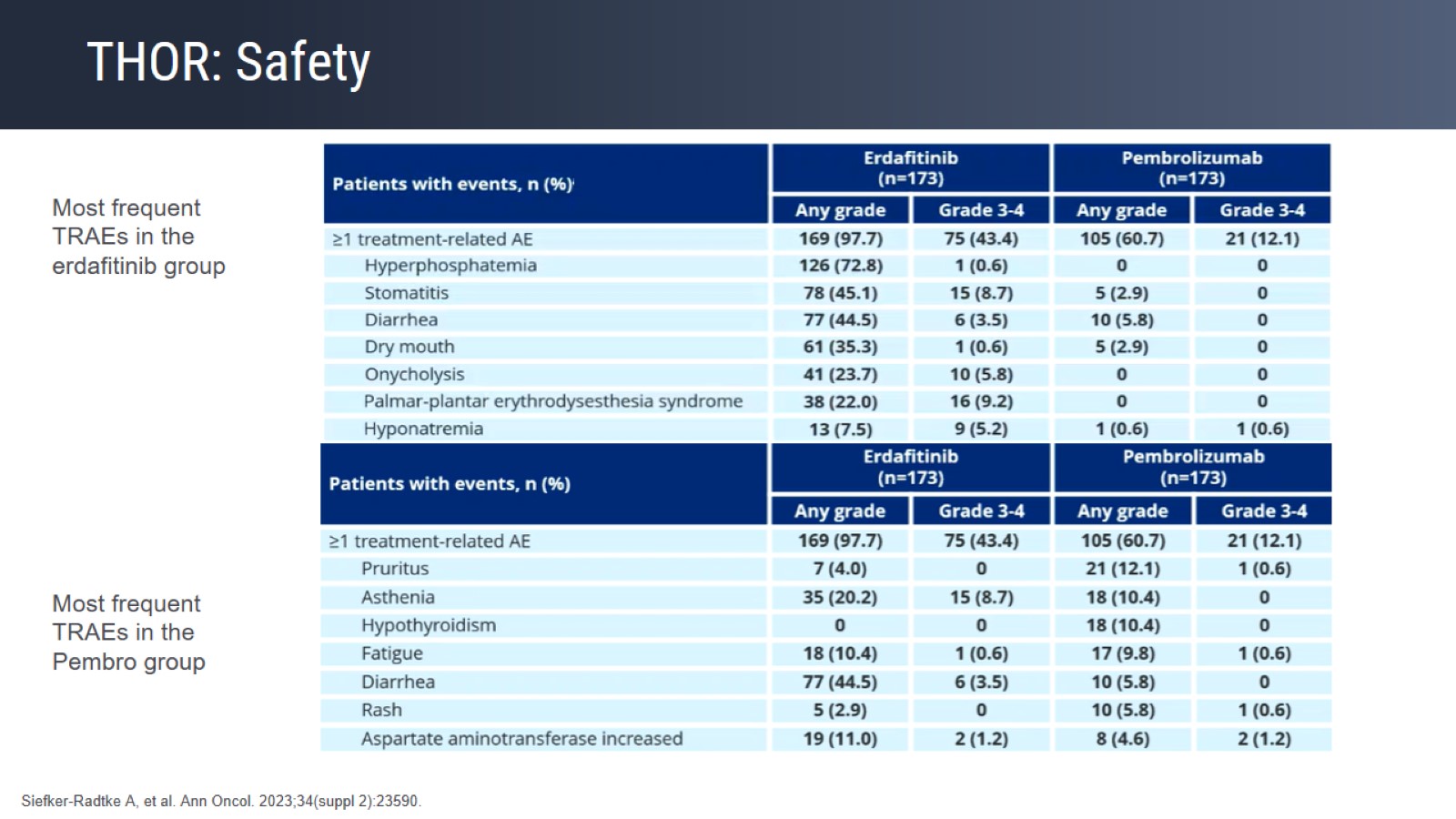 THOR: Safety
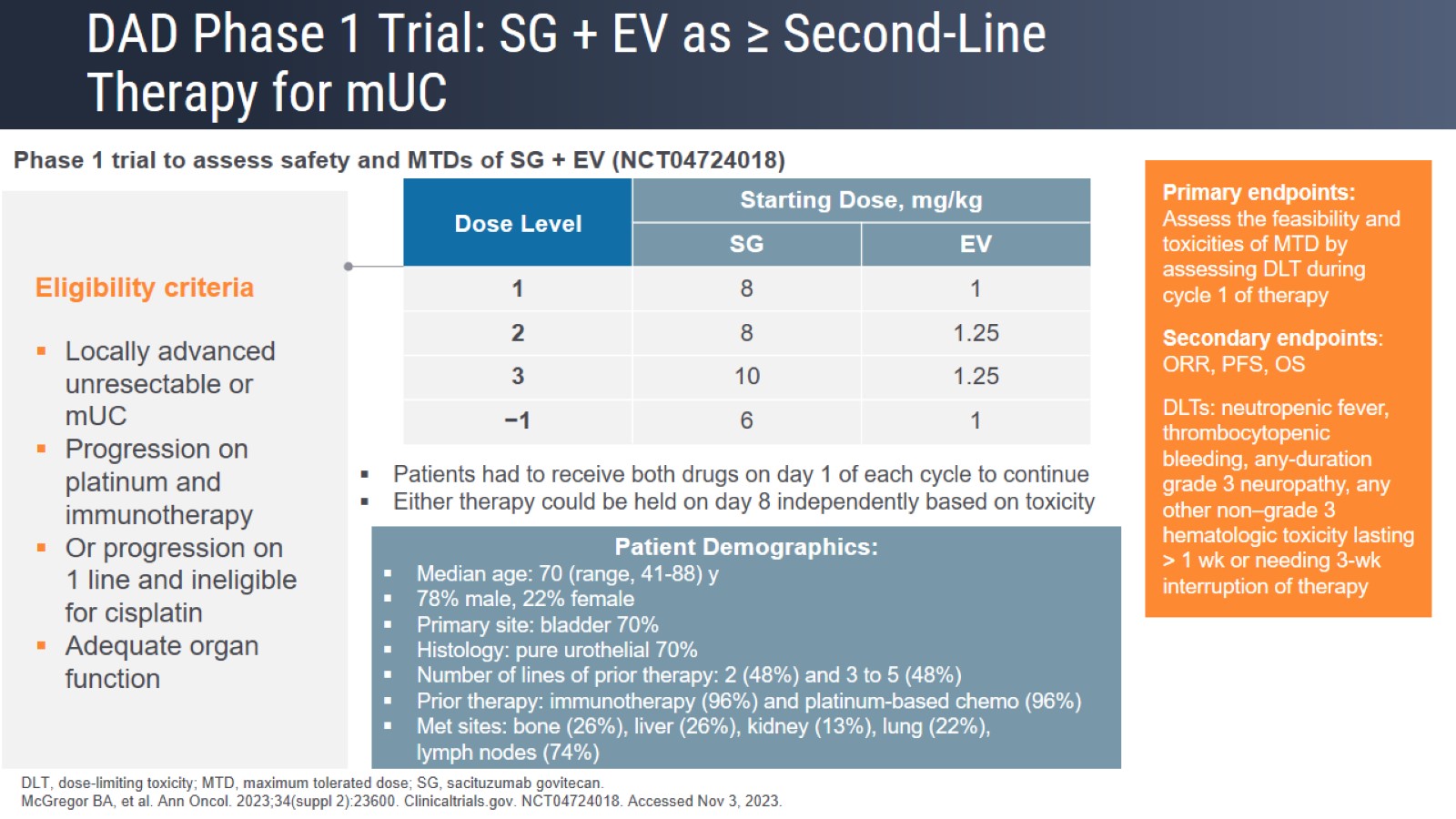 DAD Phase 1 Trial: SG + EV as ≥ Second-Line Therapy for mUC
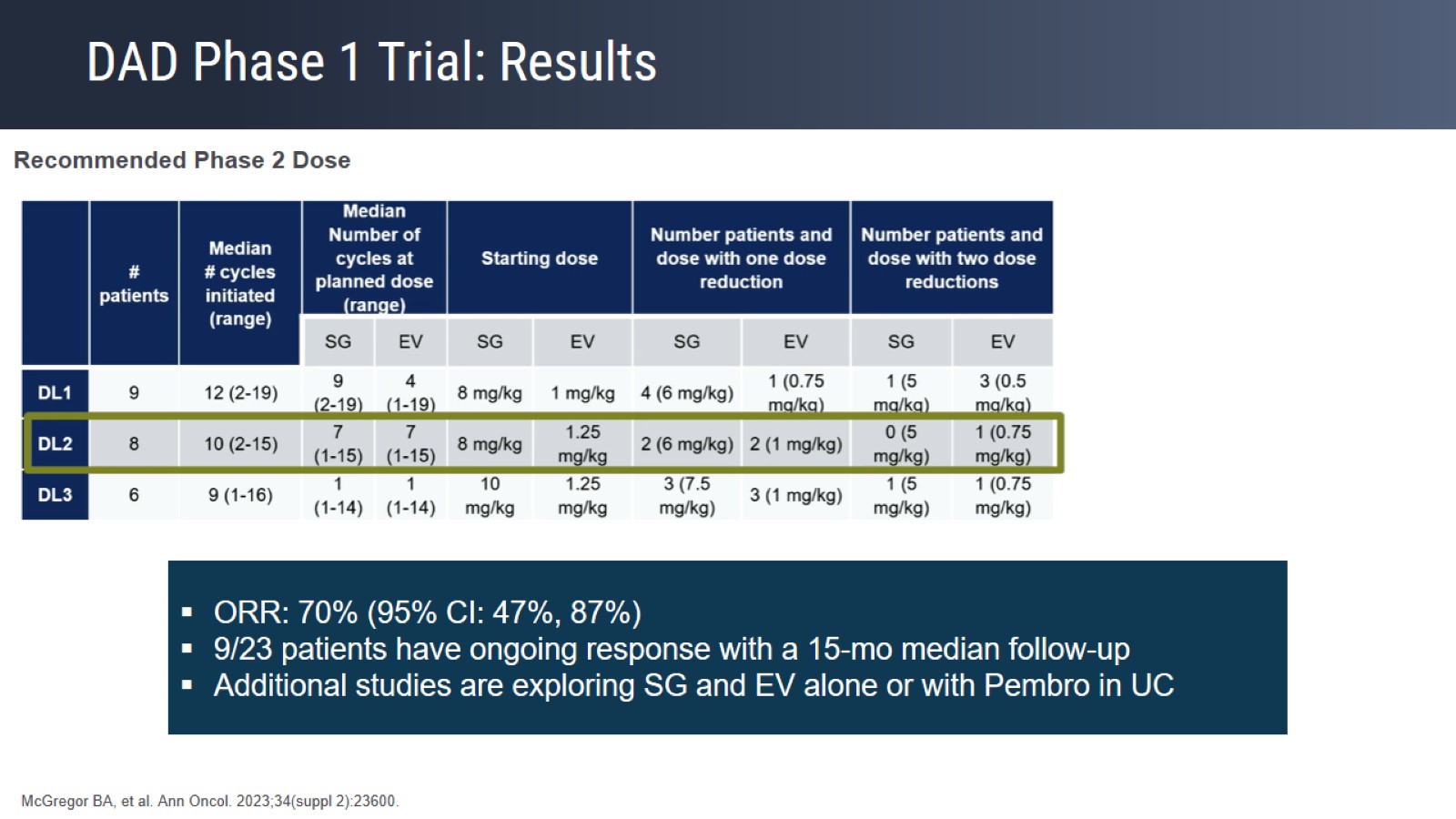 DAD Phase 1 Trial: Results
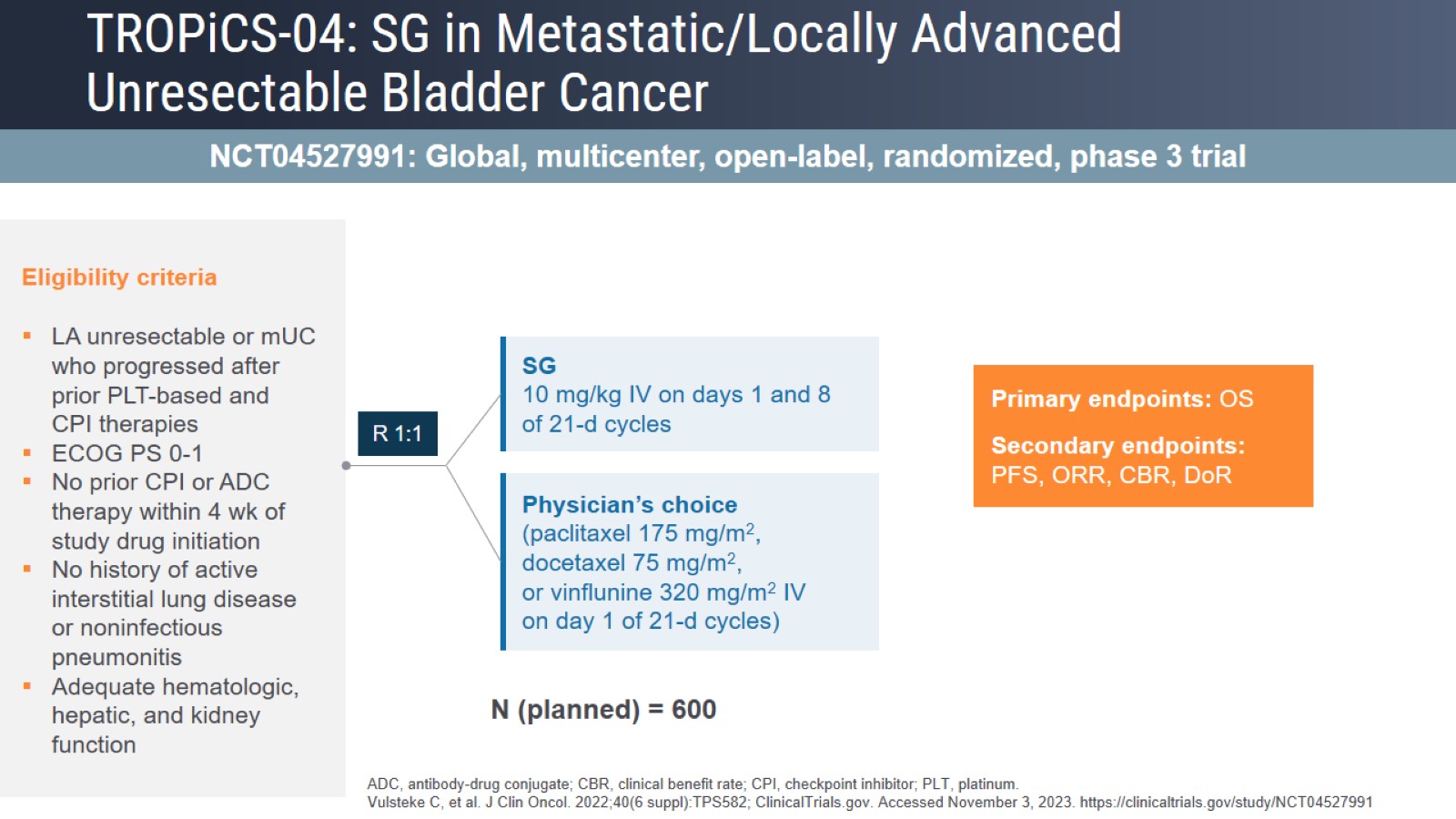 TROPiCS-04: SG in Metastatic/Locally Advanced Unresectable Bladder Cancer
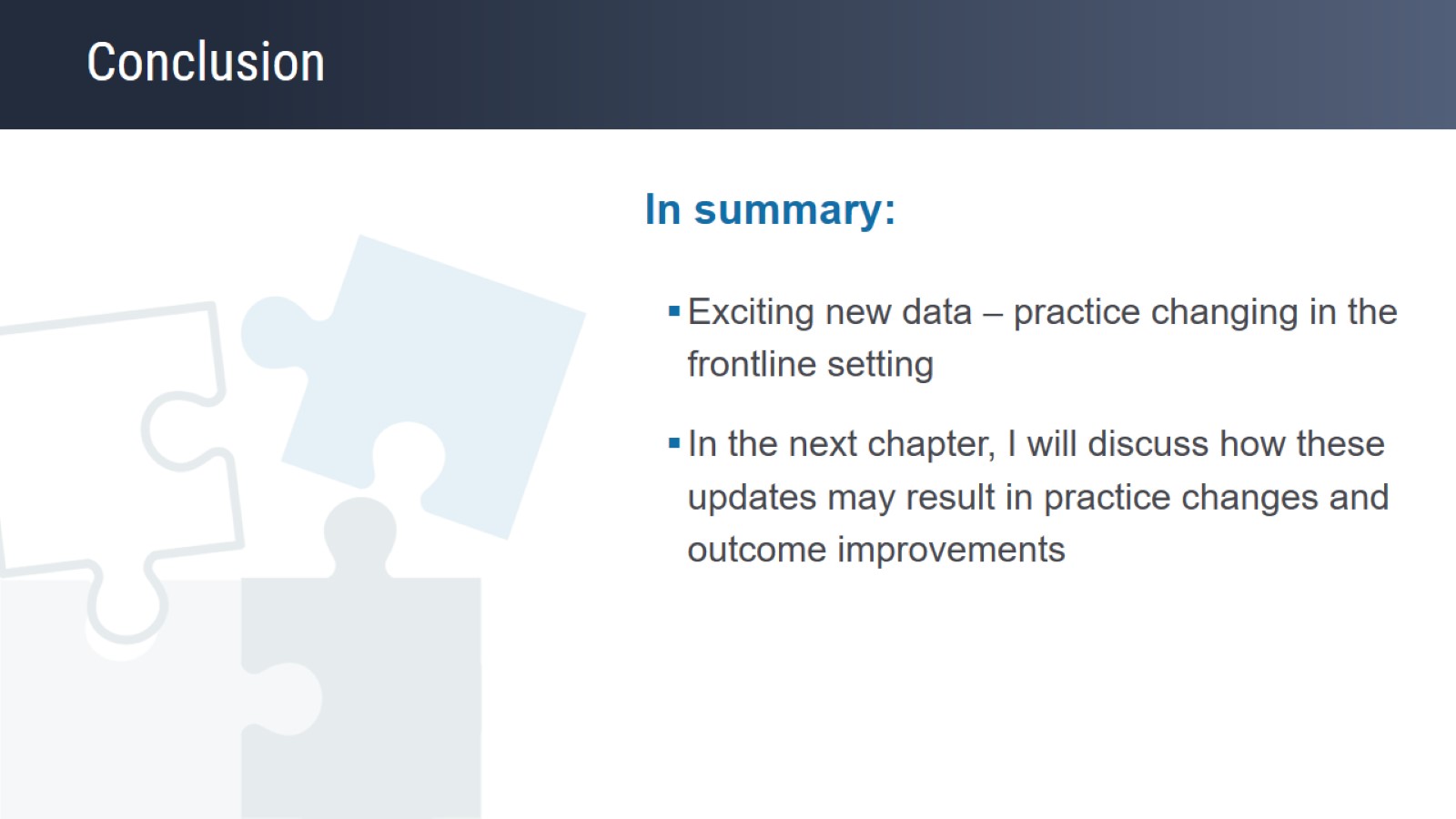 Conclusion
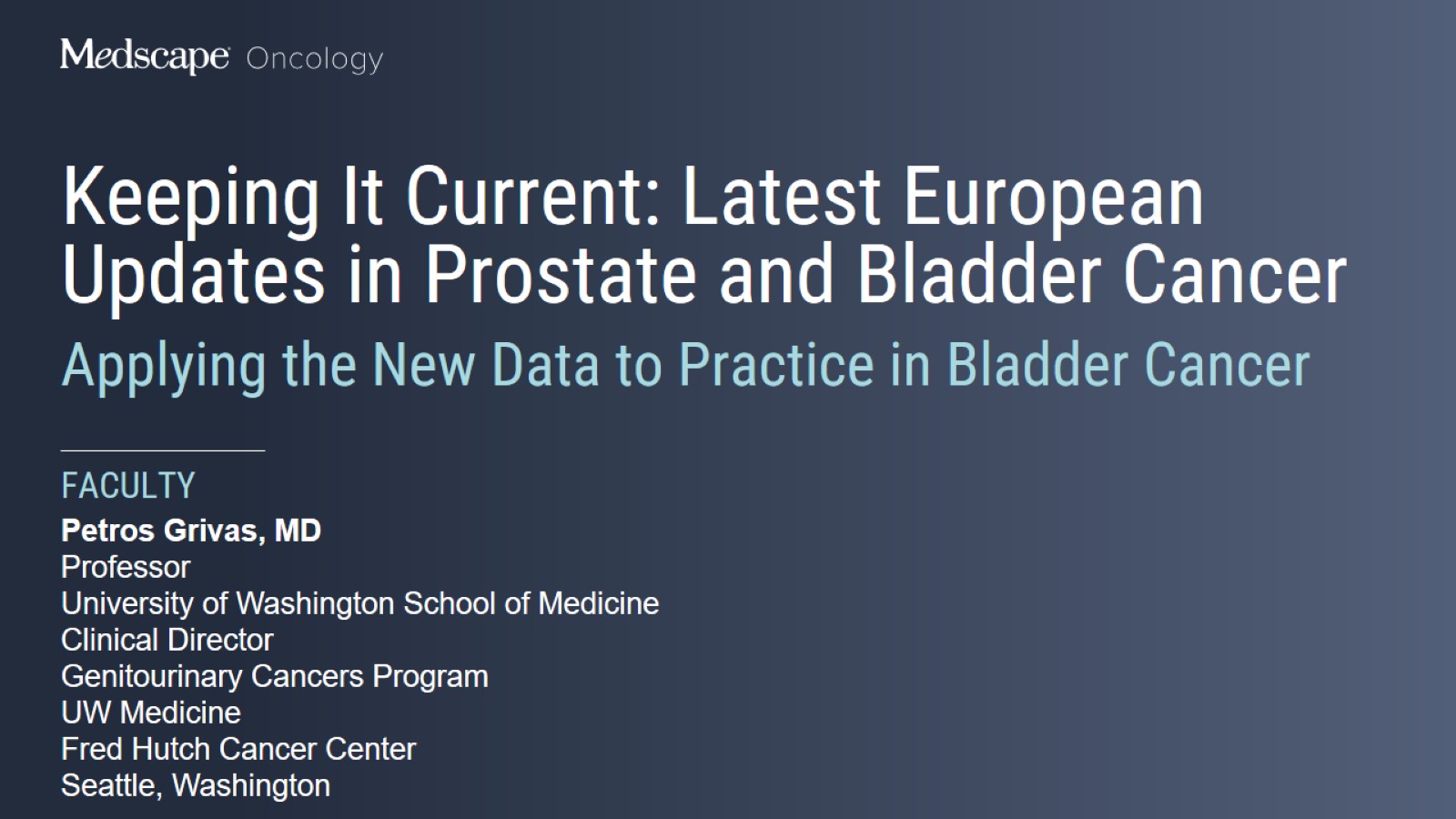 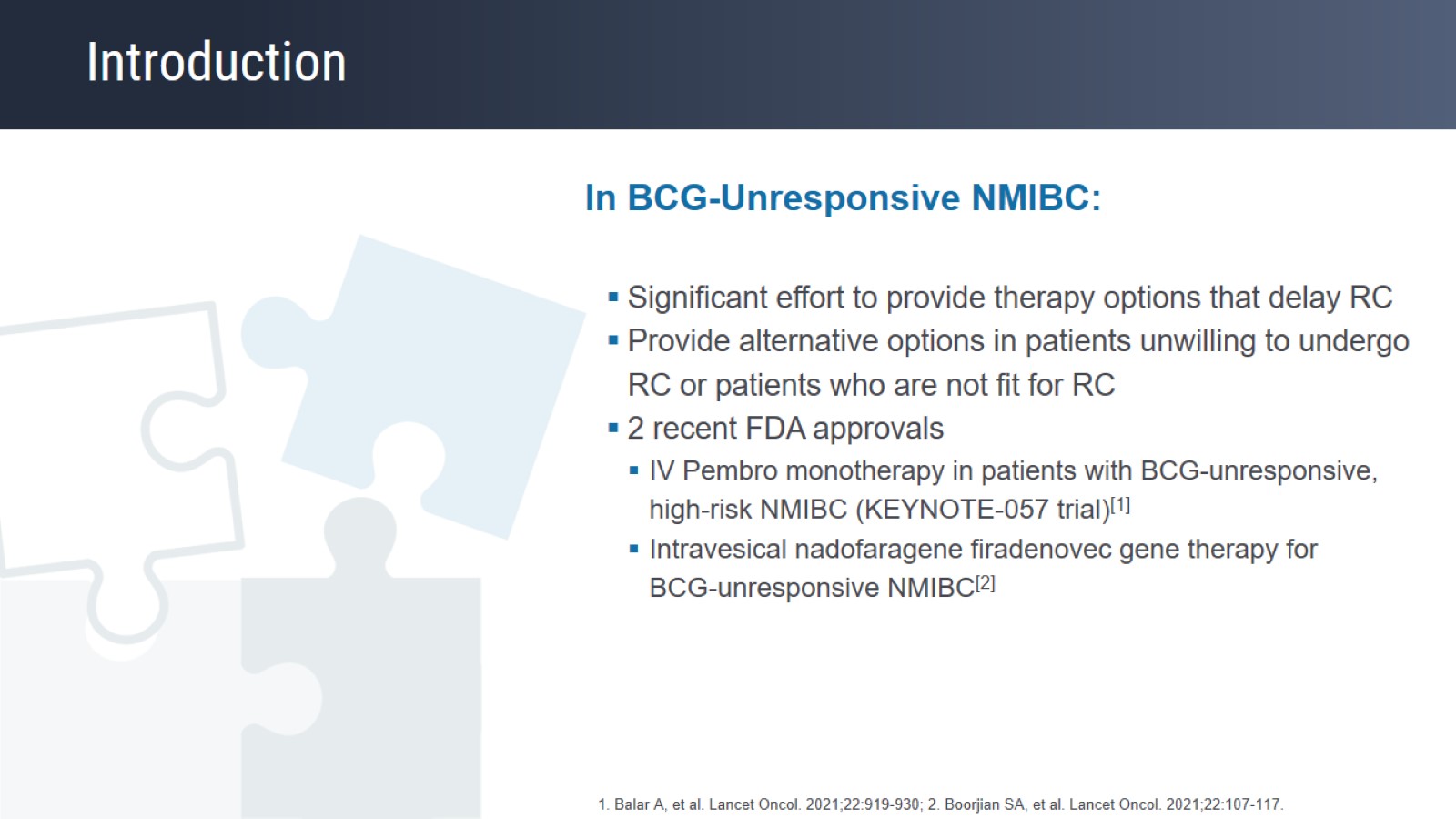 Introduction
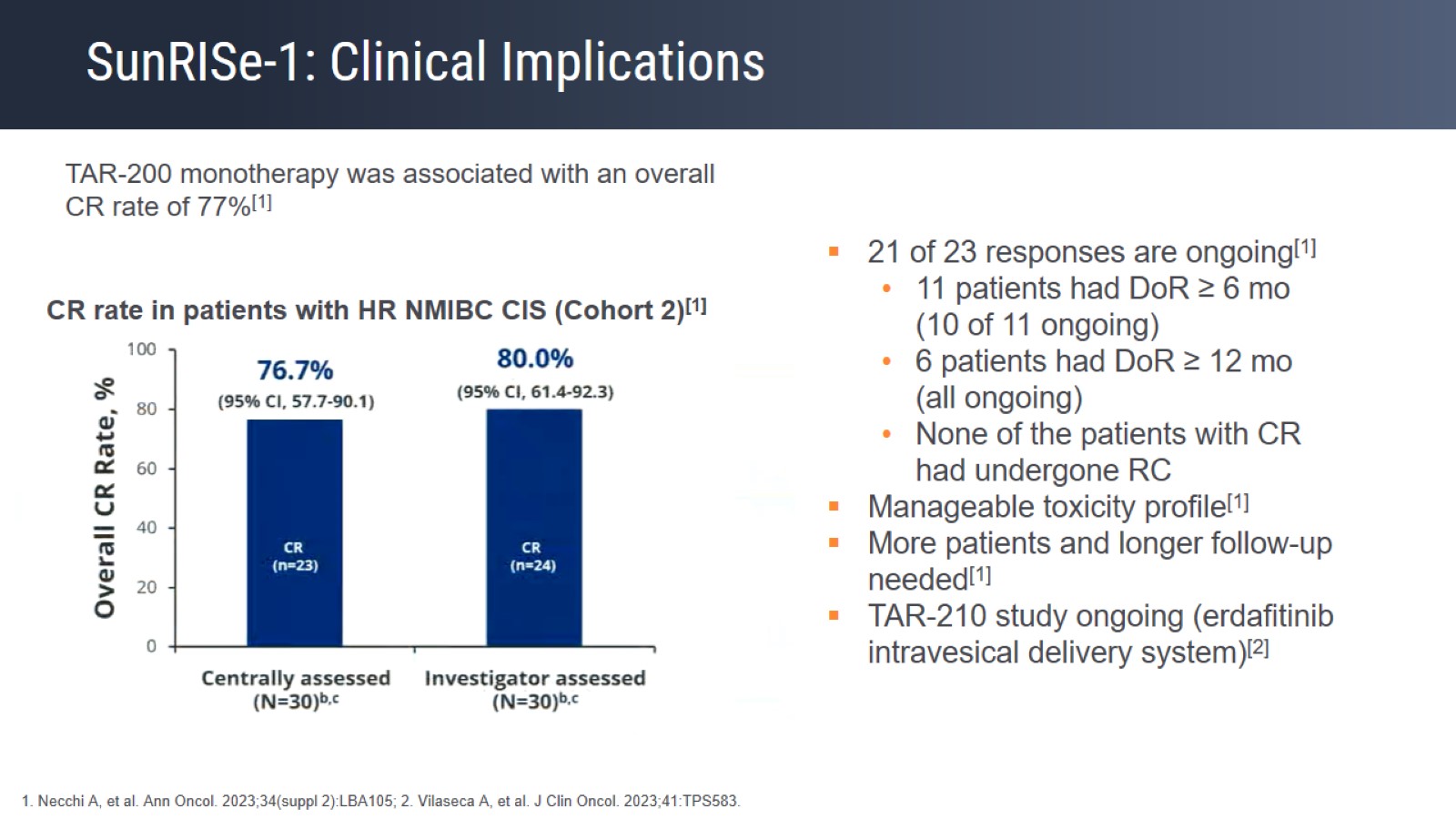 SunRISe-1: Clinical Implications
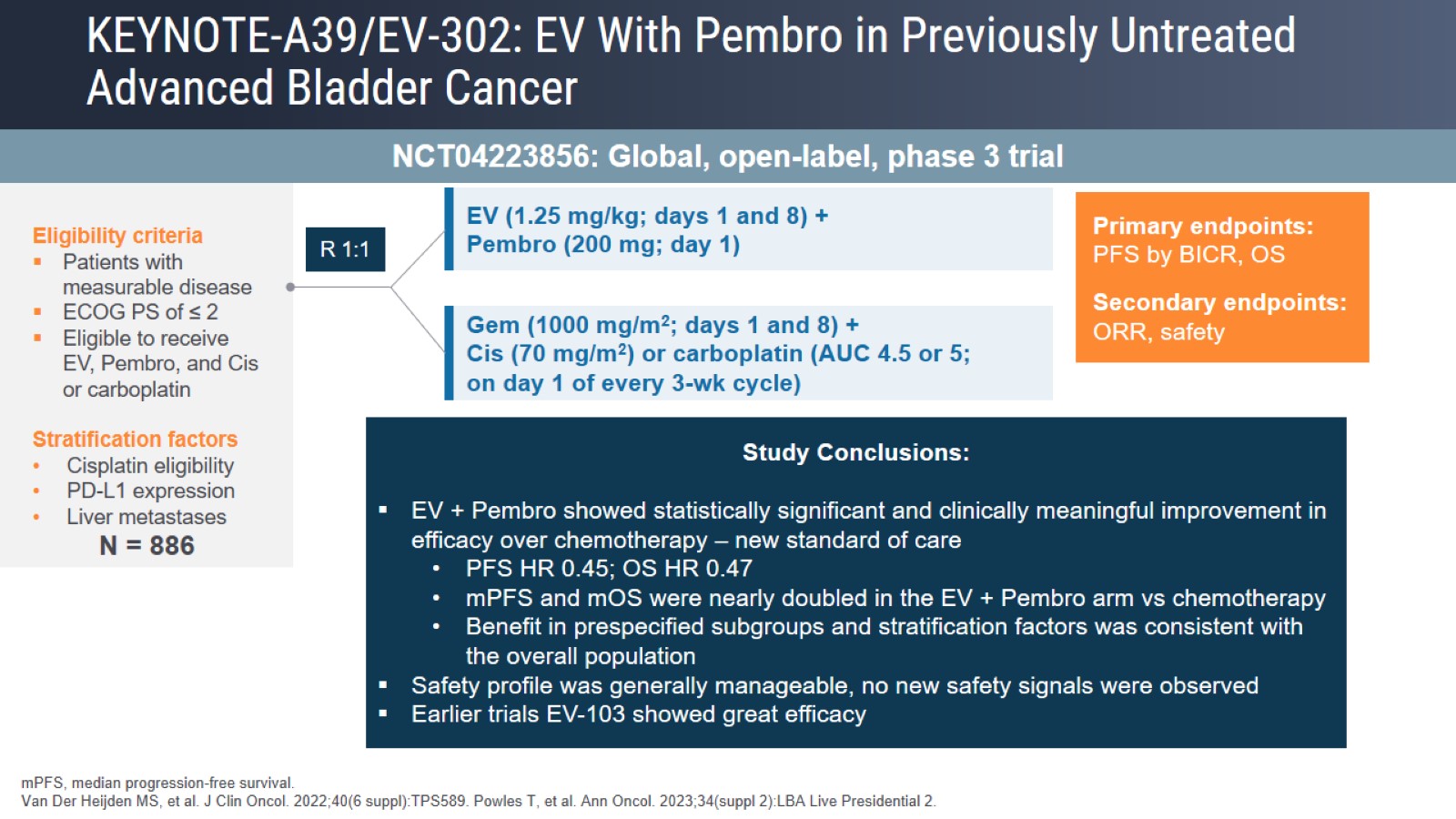 KEYNOTE-A39/EV-302: EV With Pembro in Previously Untreated Advanced Bladder Cancer
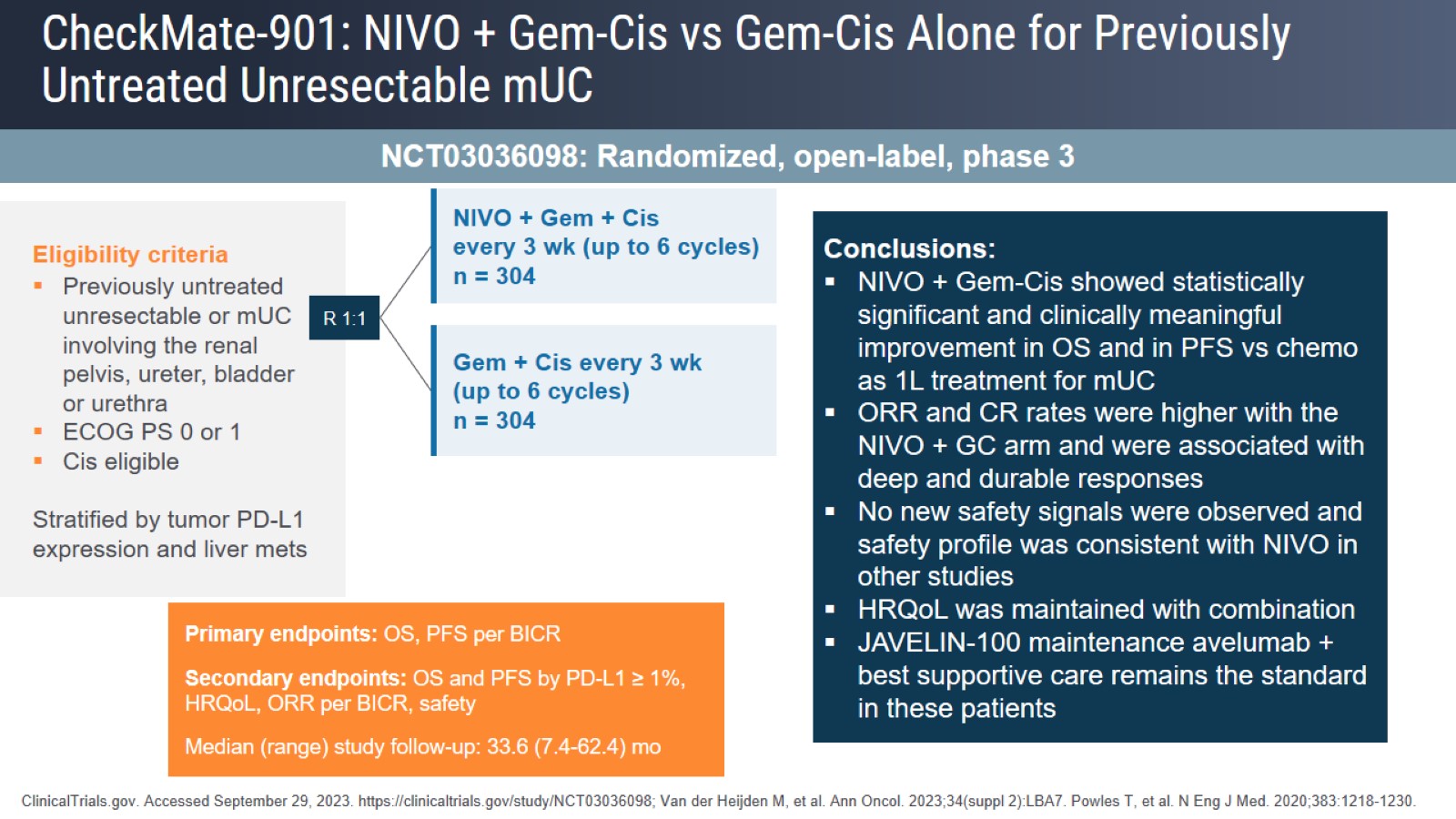 CheckMate-901: NIVO + Gem-Cis vs Gem-Cis Alone for Previously Untreated Unresectable mUC
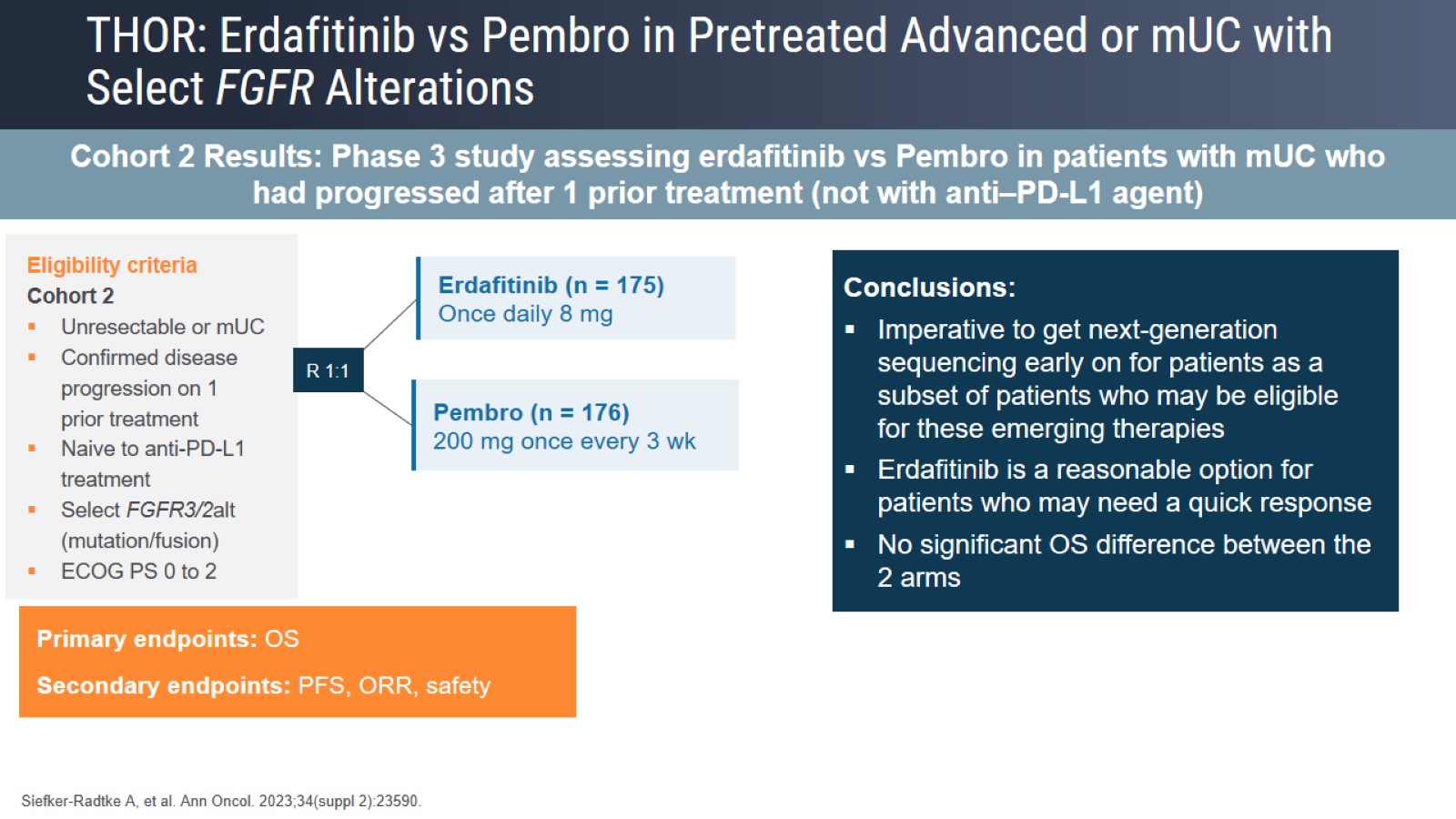 THOR: Erdafitinib vs Pembro in Pretreated Advanced or mUC with Select FGFR Alterations
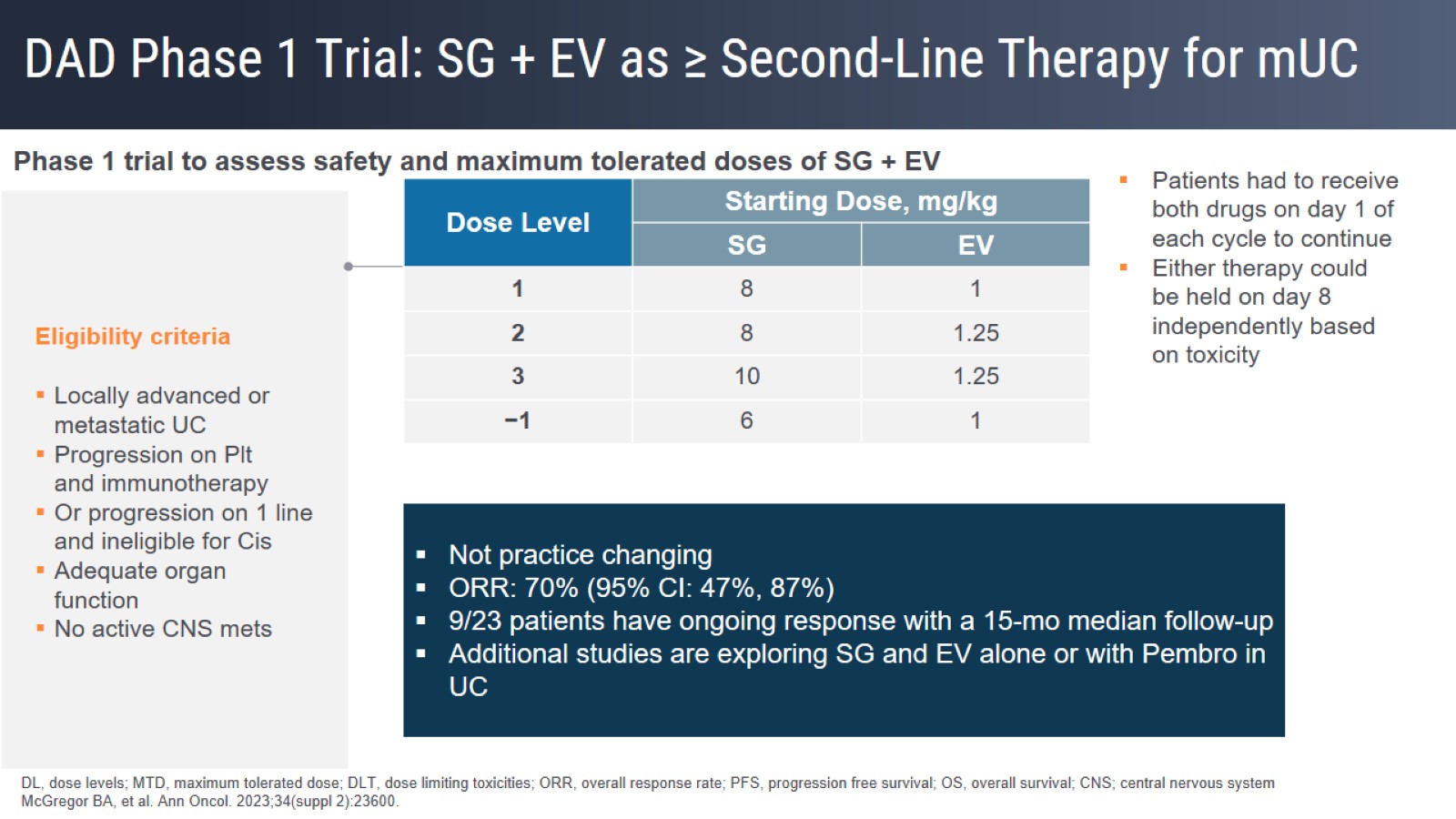 DAD Phase 1 Trial: SG + EV as ≥ Second-Line Therapy for mUC
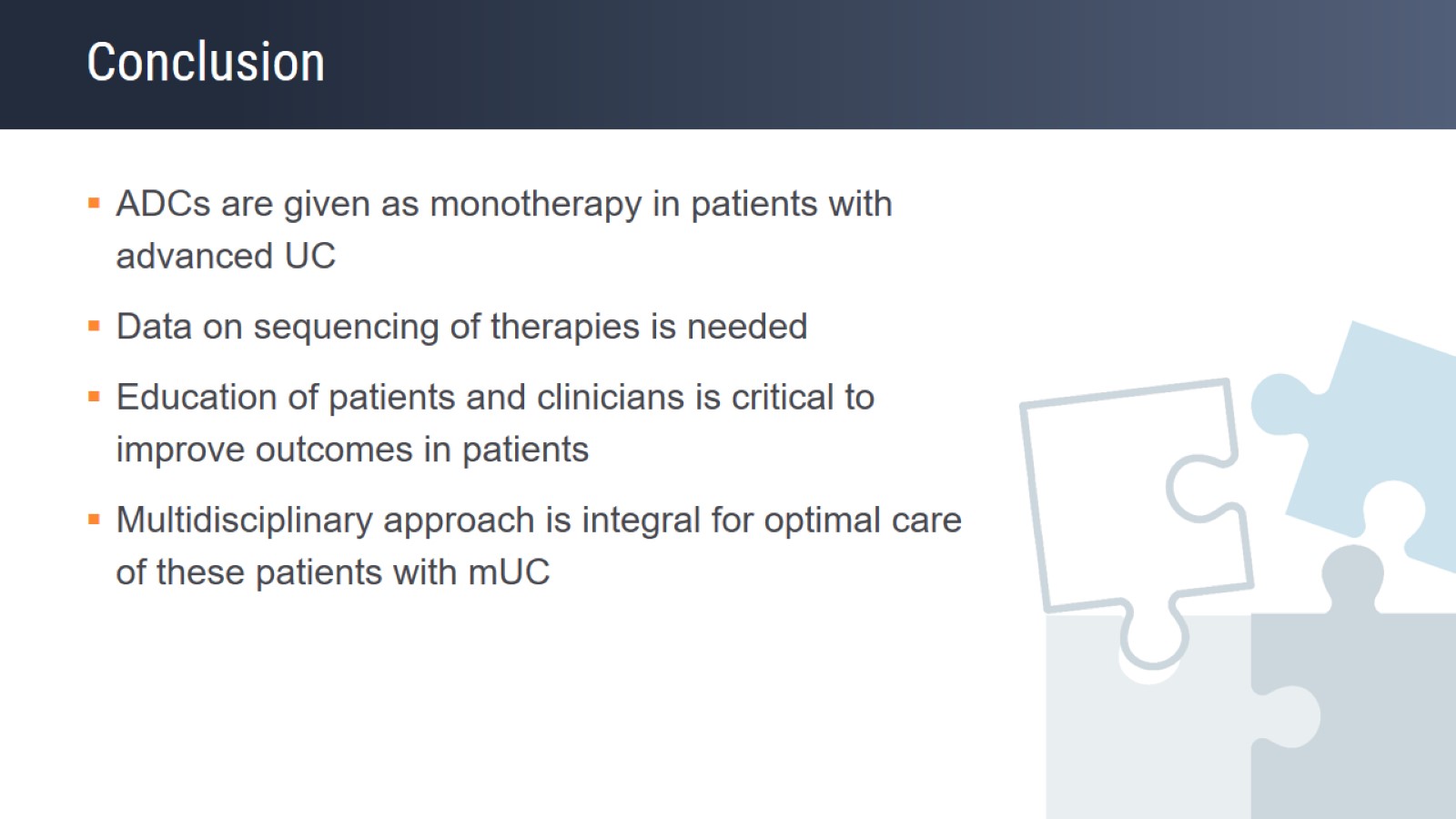 Conclusion
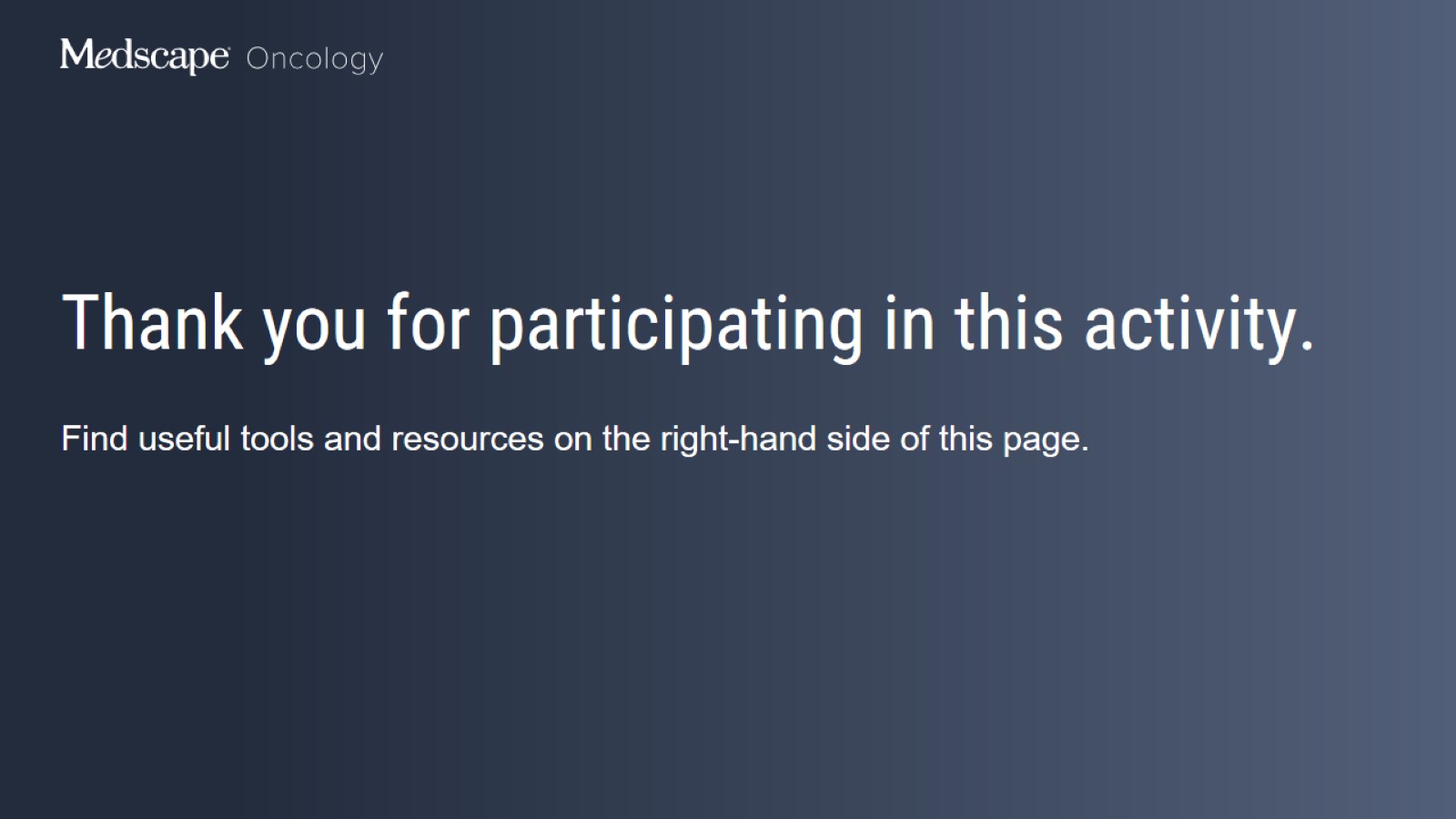